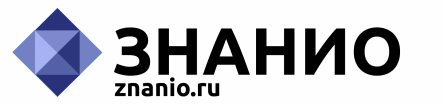 Школьная оценка как инструмент конструктивного диалога обучающегося с педагогом
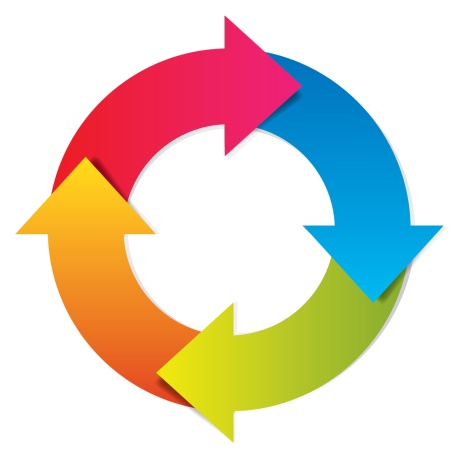 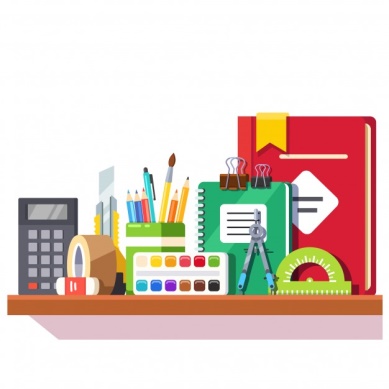 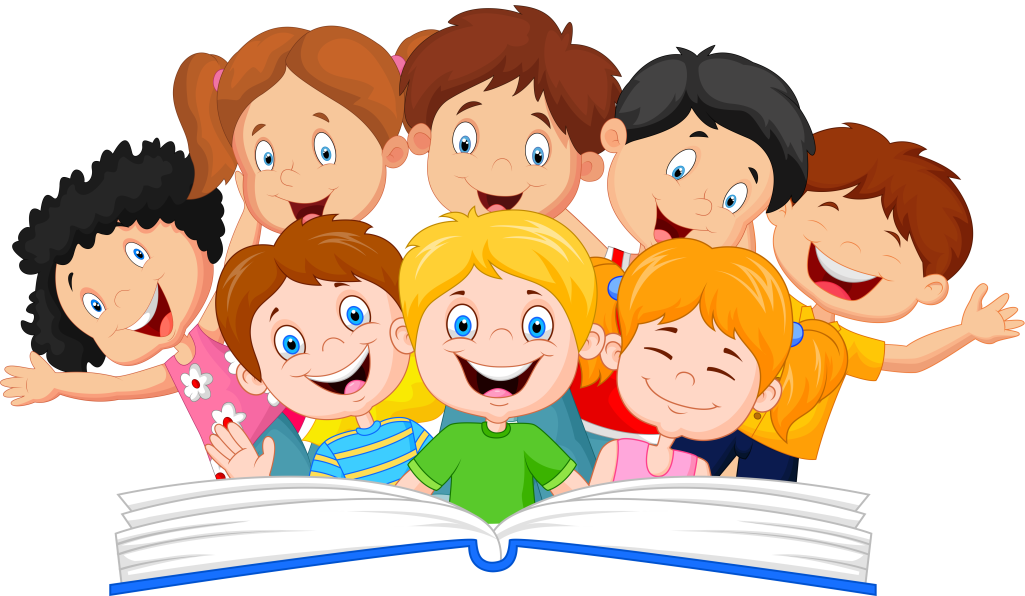 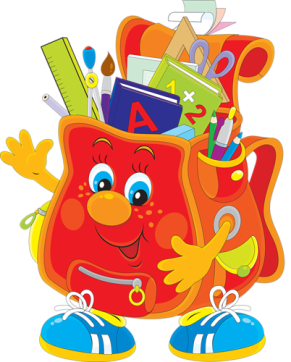 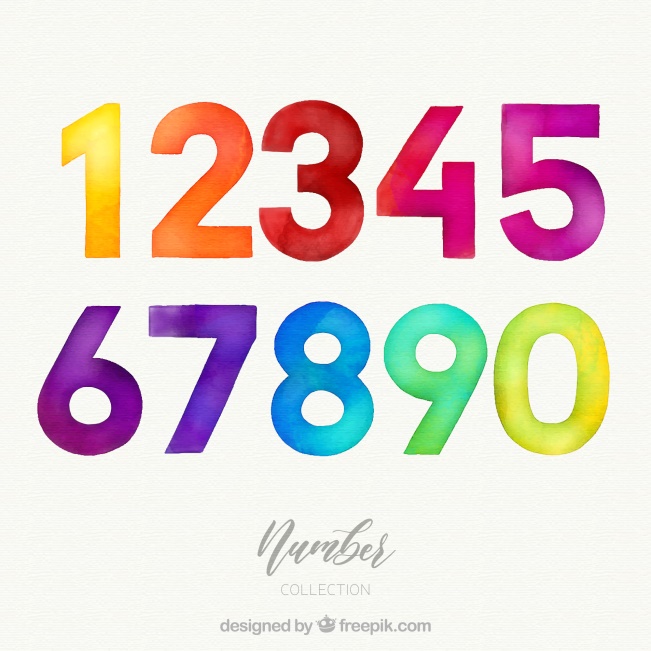 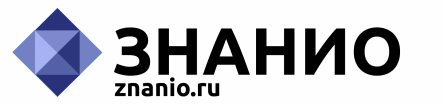 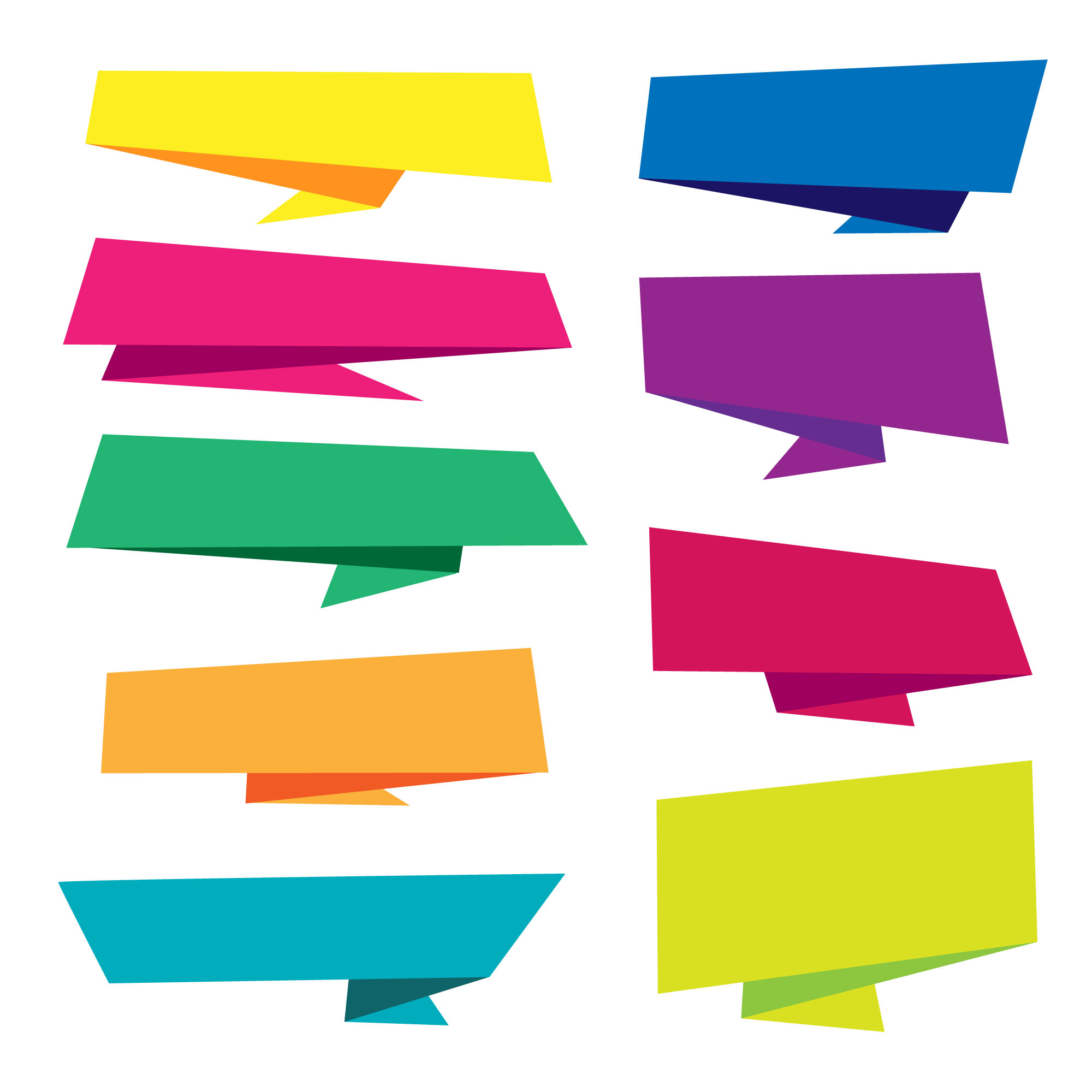 Оценочная деятельность – 
один из компонентов 
педагогическая деятельности.
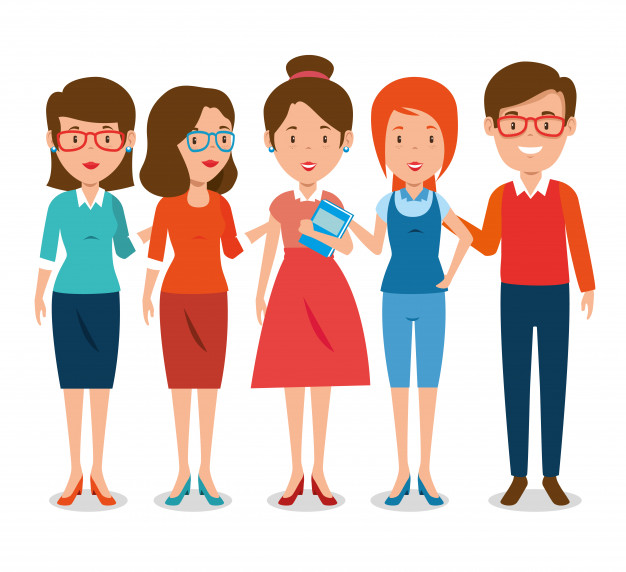 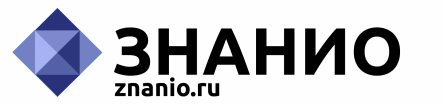 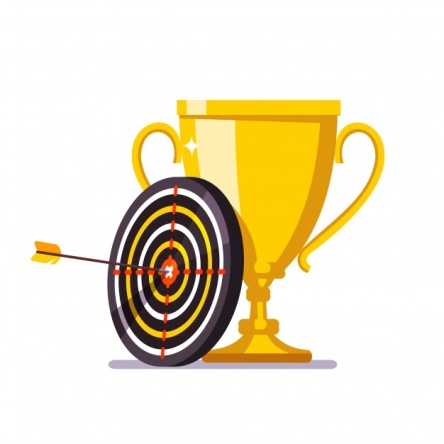 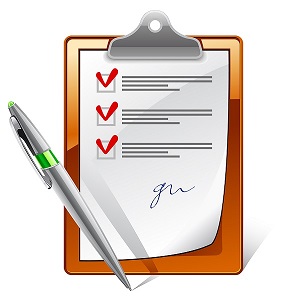 «Развивающая система Л.В. Занкова»
«Перспективная начальная школа»
ПЕРЕСМОТР 
СИСТЕМЫ 
ОЦЕНИВАНИЯ
групповые формы учебной деятельности
образовательный процесс
образовательные цели
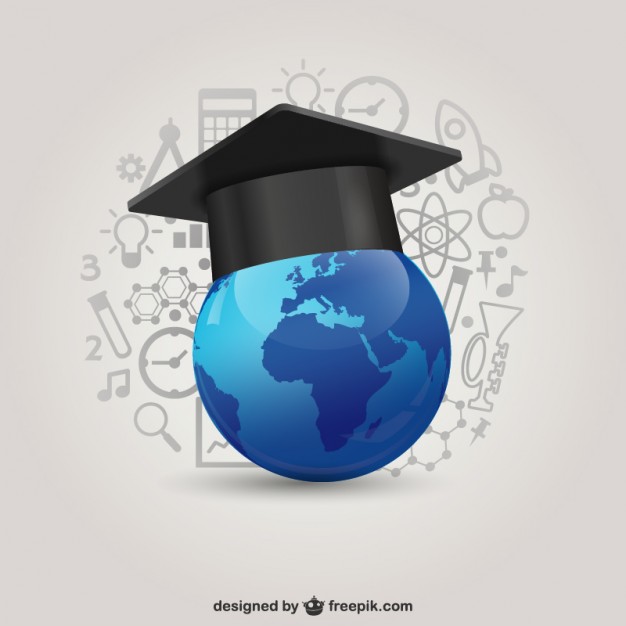 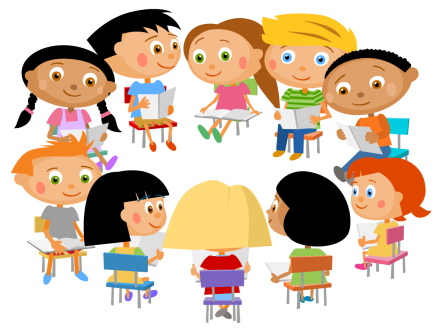 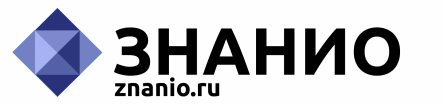 Оценивание результатов учебной деятельности
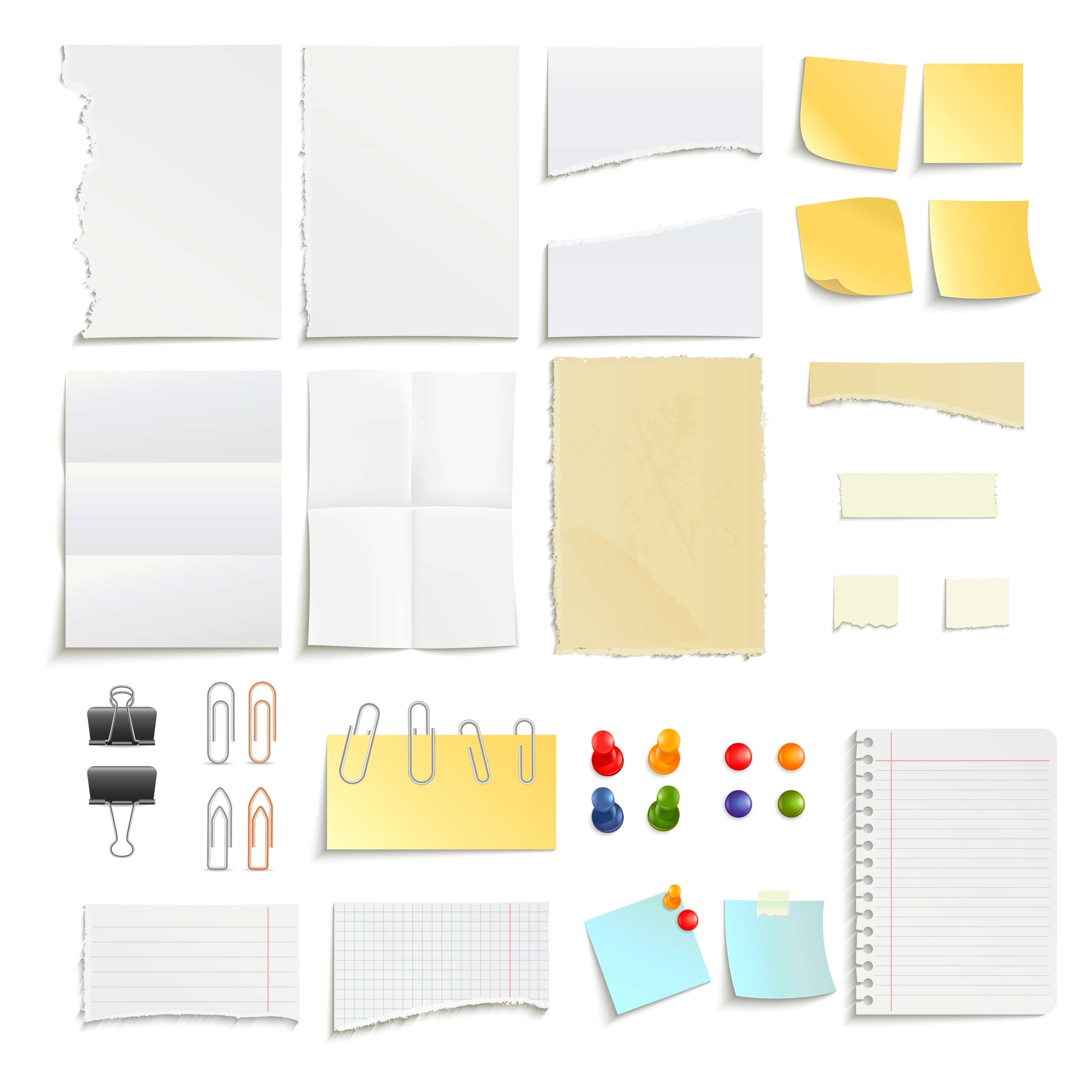 невозможность  избежать оценивания
дети не получают оценки-баллы
1-2 классы
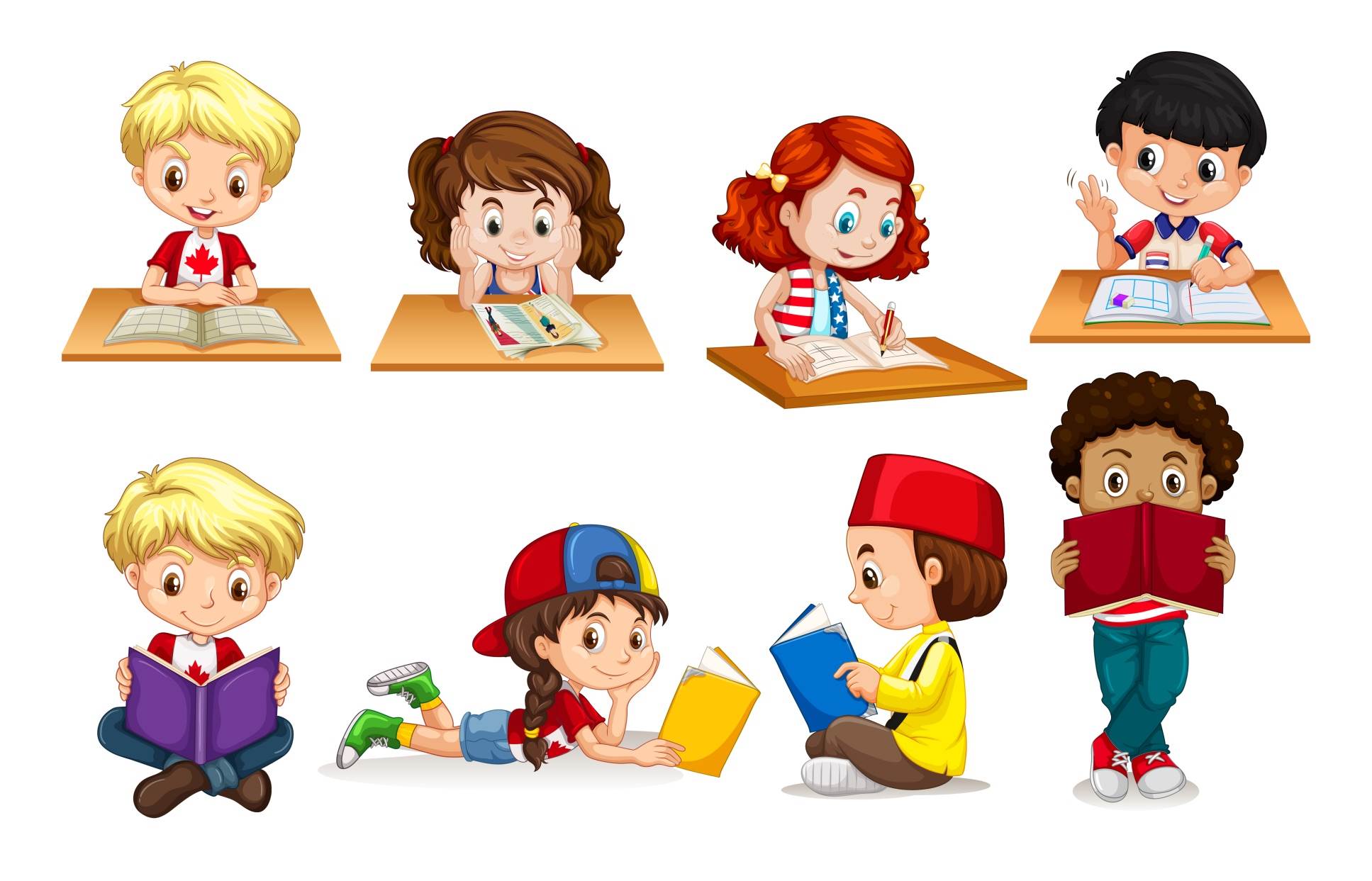 необходимость развития у детей навыков самоконтроля и самооценки с начала обучения в школе;
ведущая роль в оценивании результатов принадлежит учителю;
привлечение обучающихся к оцениванию по завершении «букварного» периода.
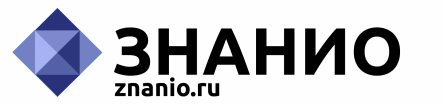 Оценивание результатов учебной деятельности
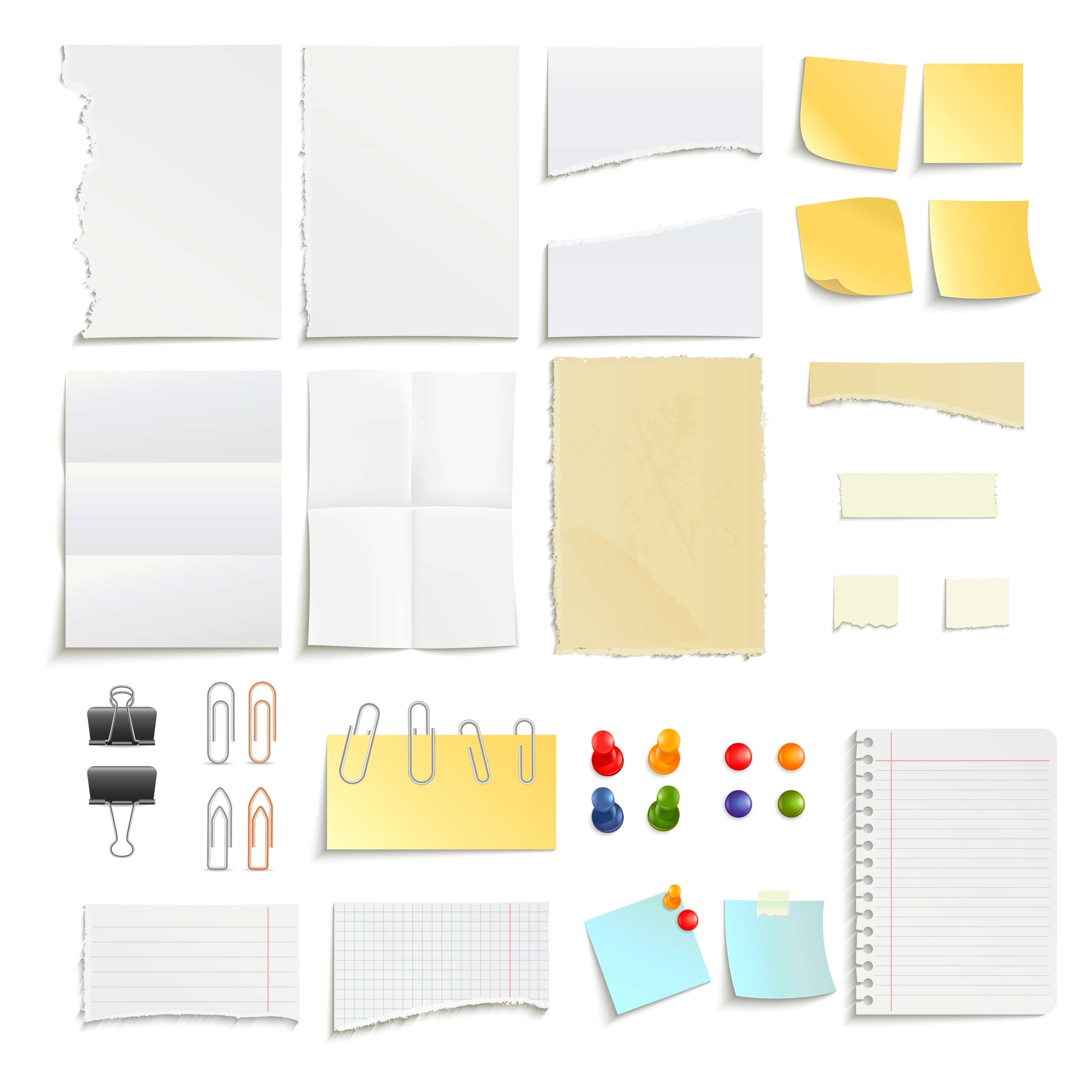 УСТНЫЕ ОТВЕТЫ
1-2 классы
использование детьми развернутых оценочных суждений:
комментарии по поводу ответов одноклассника;
определение сильных и слабых сторон ответов одноклассника;
 дополнение и уточнение ответов.
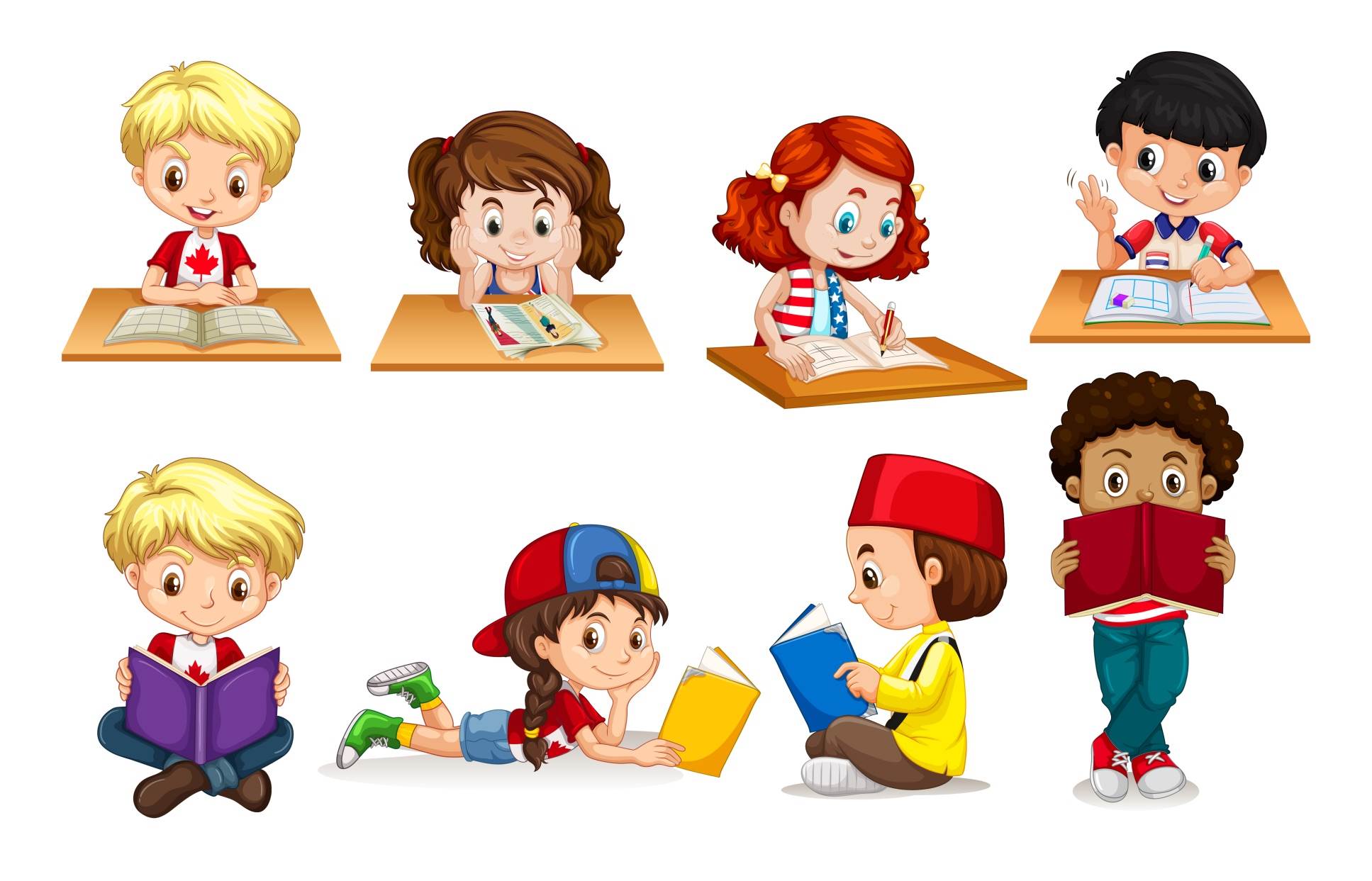 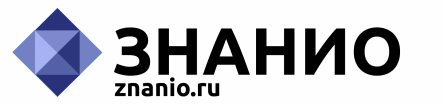 Внешняя оценка
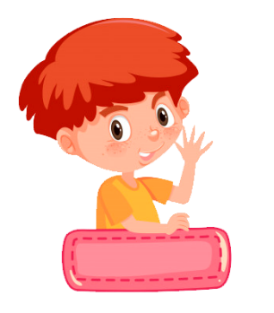 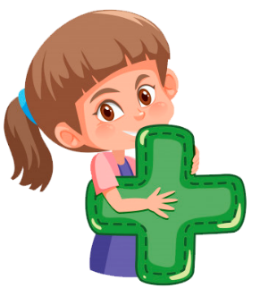 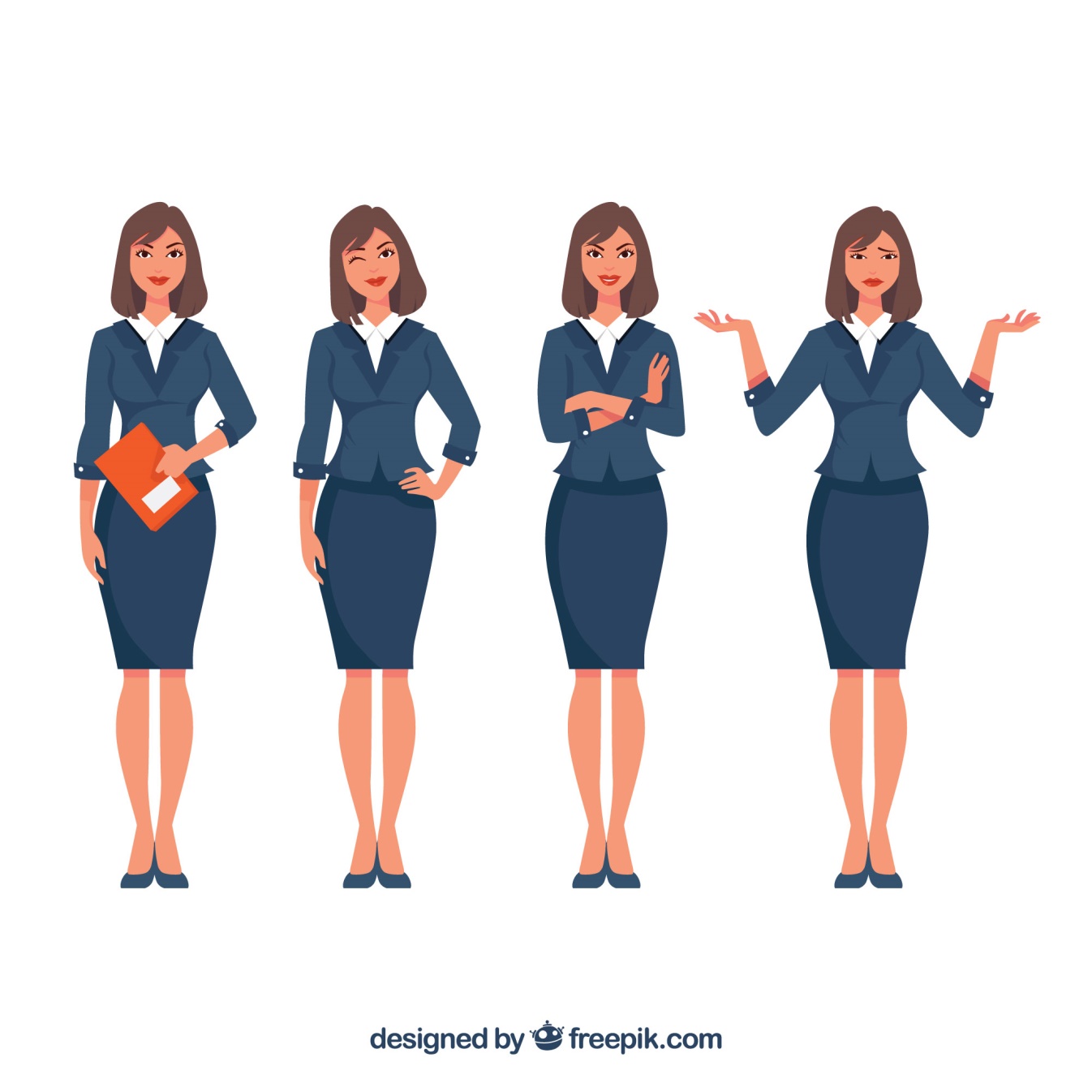 проблемы в межличностном общении детей
побуждение к познавательной активности
боязнь ответов у доски
повышение желание к саморазвитию
тревога перед самостоятельными и контрольными работами
списывание у одноклассников и 
надежда на подсказки
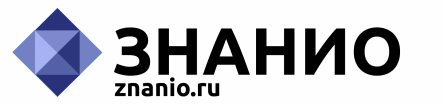 Организация учебной деятельности в младшей школе
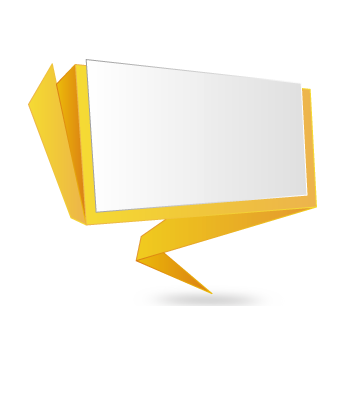 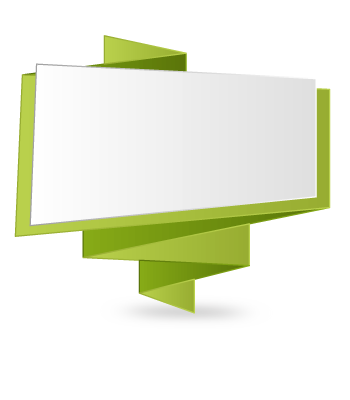 сильные учащиеся участвуют в оценке результатов работы групп из 4-5 человек
письменные тесты
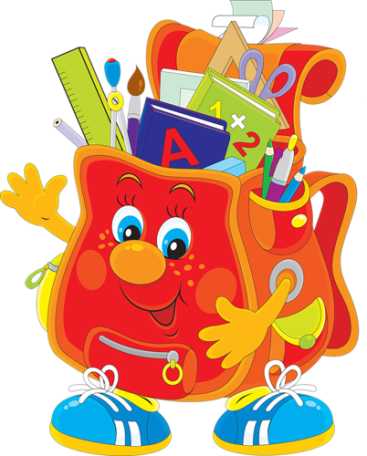 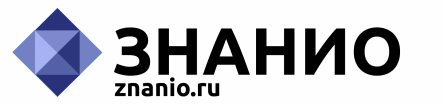 Метод «Консультант» в рамках 
технологии ИГО
ИСПОЛЬЗОВАНИЕ
применяется на уроках в 3 и 4 классах по предметам:
литературное чтение; 
окружающий мир;
русский язык.
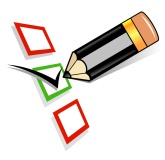 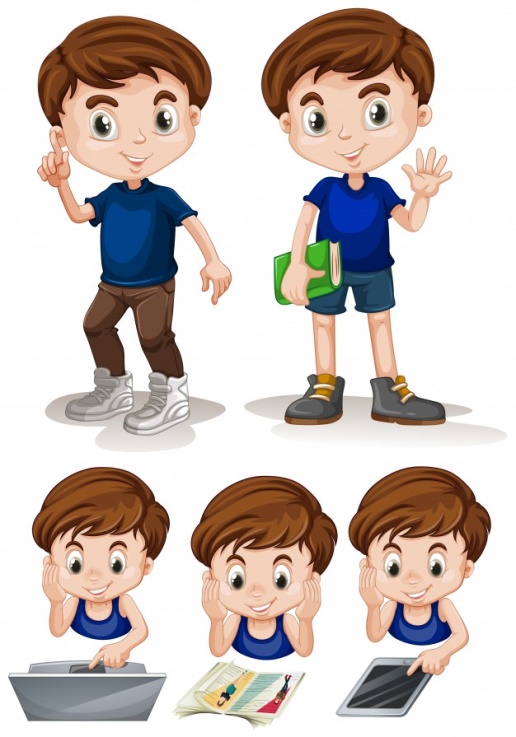 ситуации:
необходимость проверить домашнее задание сразу у всего класса;
нехватка времени на проверку домашнего задания.
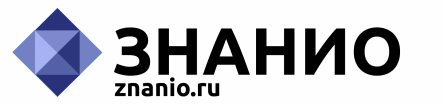 Метод «Консультант» в рамках 
технологии ИГО
ЭТАПЫ ПРОВЕДЕНИЯ
1
Деление класса на 5-6 групп
2
Назначение консультанта для каждой группы
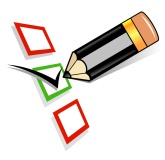 Проверка консультантом  домашнего задания 
    у каждого ребенка в группе
3
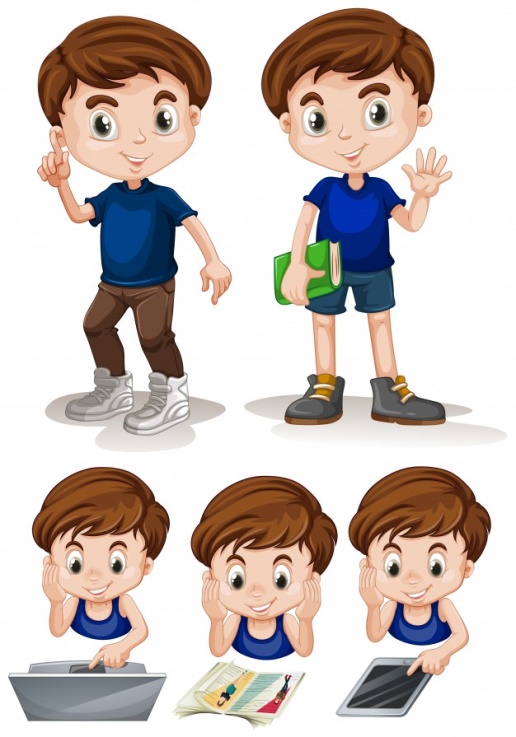 4
Выставление оценки консультантом на специальных карточках
5
Передача консультантом педагогу карточки с оценками
6
Получение консультантом билетов с заданиями для группы
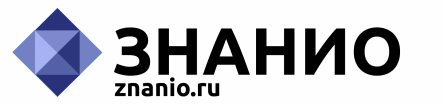 Метод «Консультант» в рамках 
технологии ИГО
ЗАДАНИЯ ДЛЯ ГРУППЫ
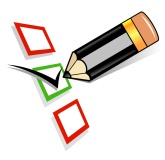 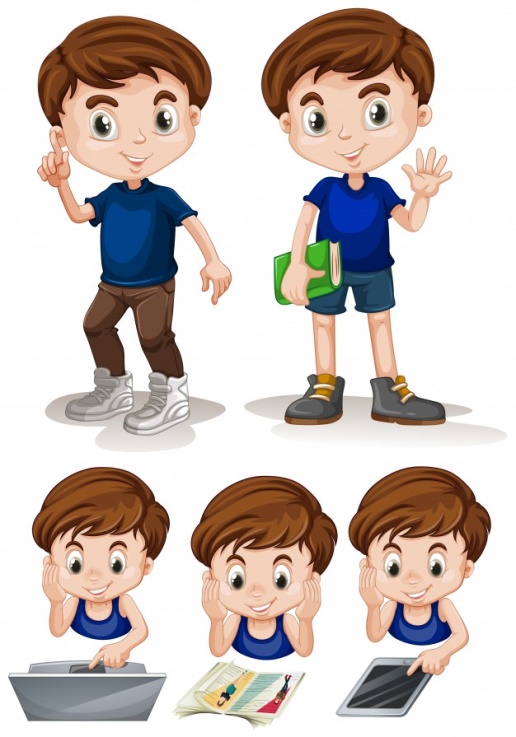 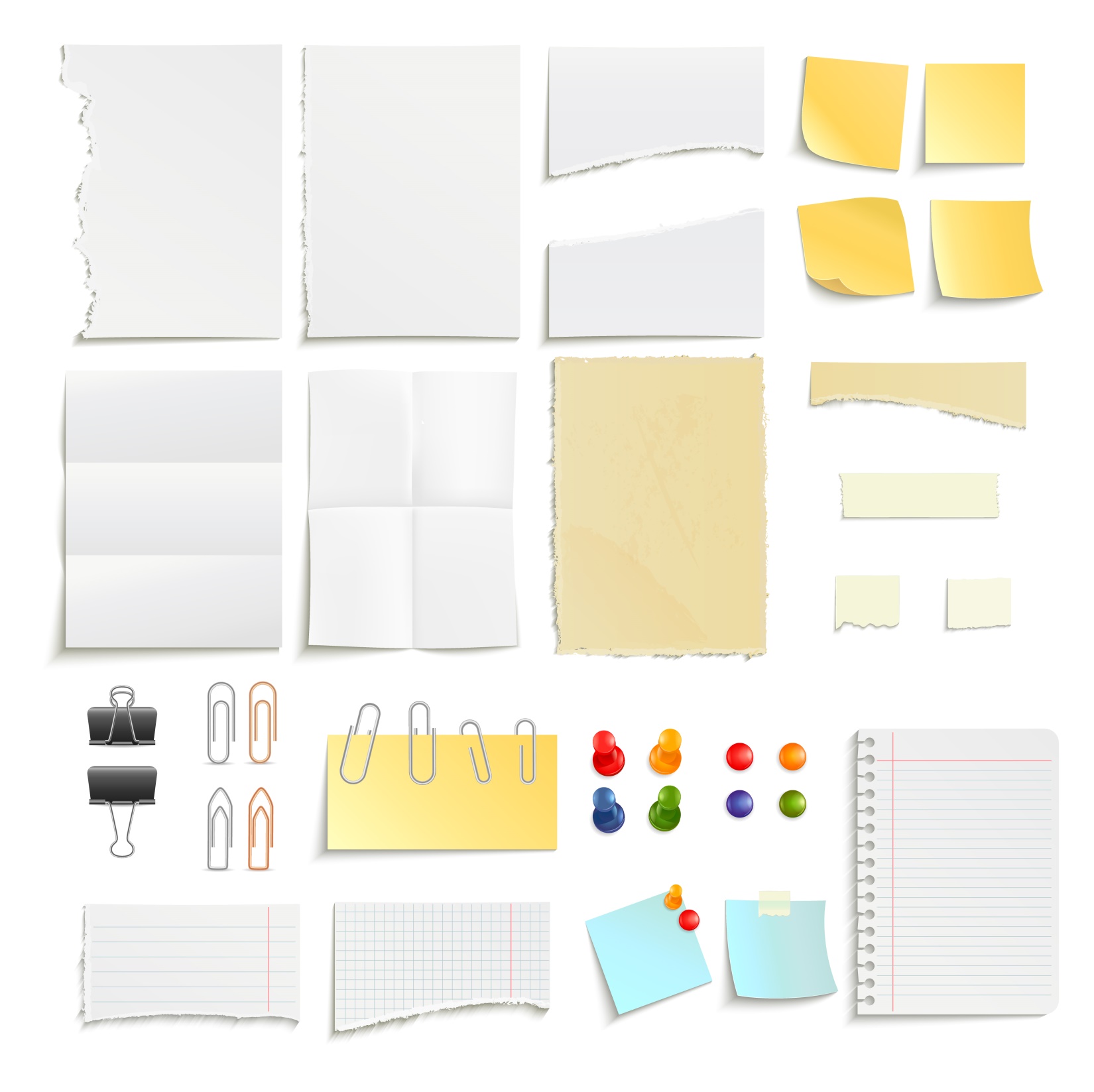 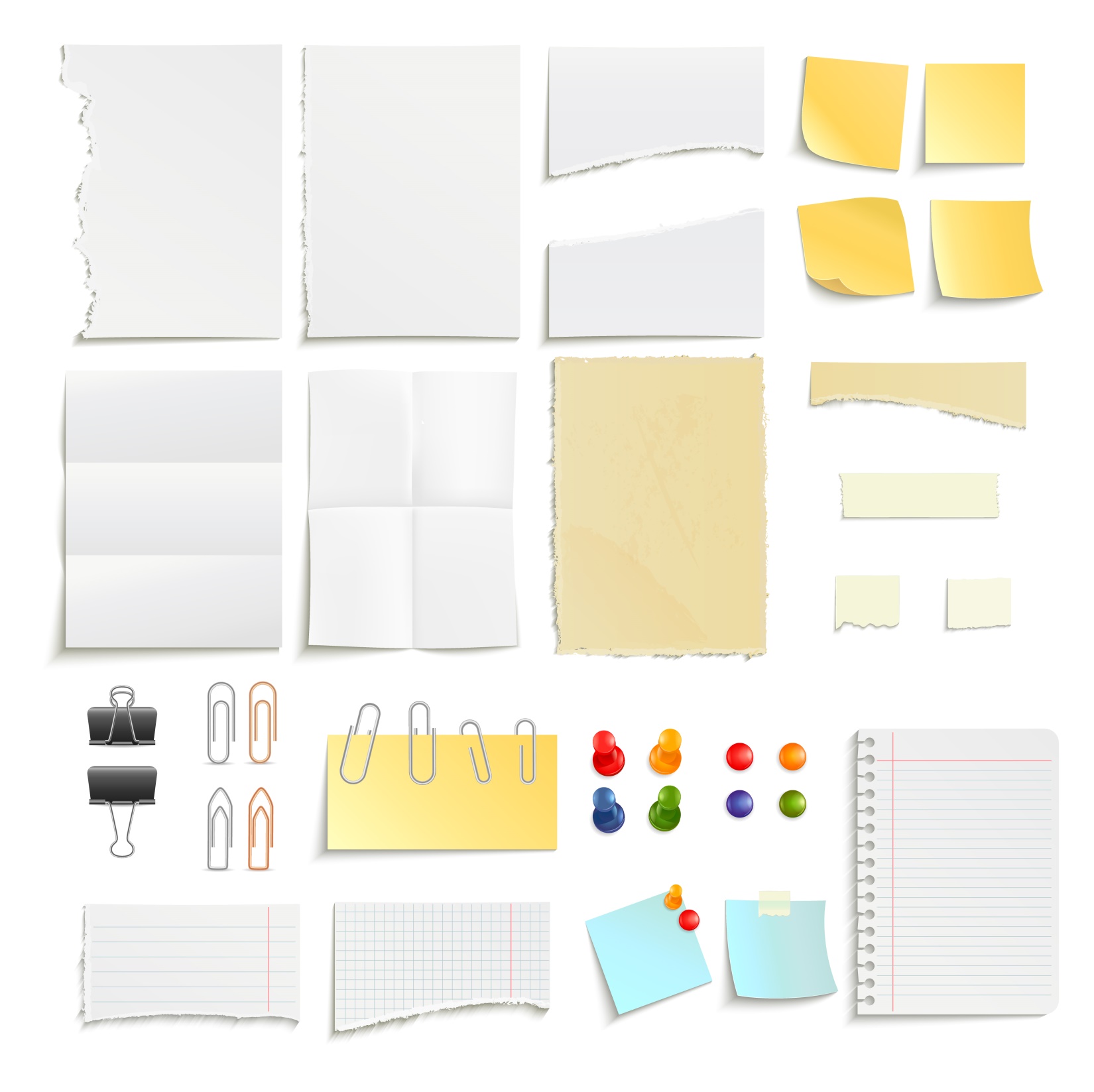 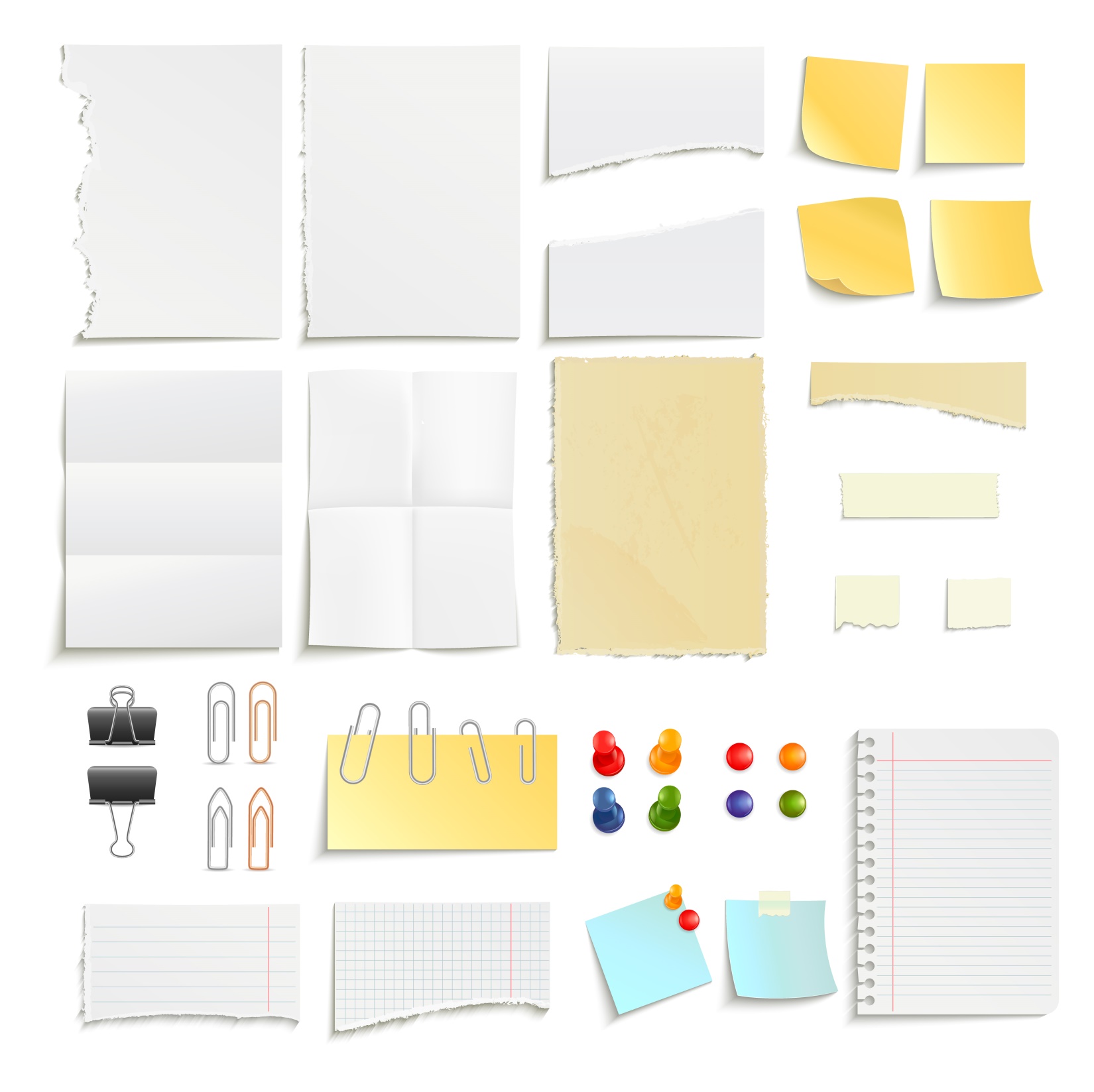 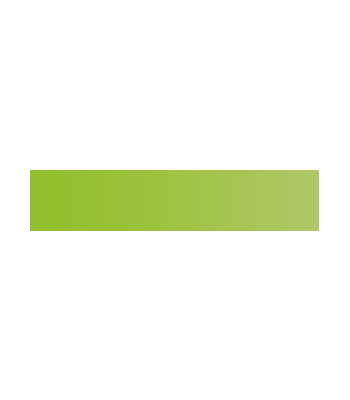 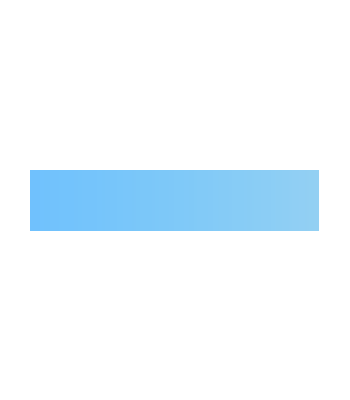 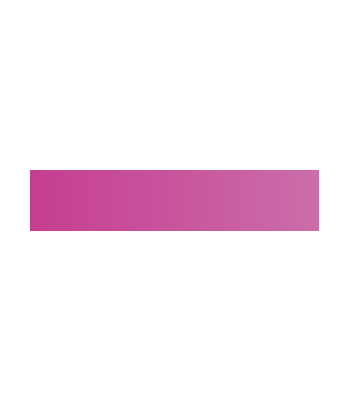 Все и всё
Делегат
Выбор
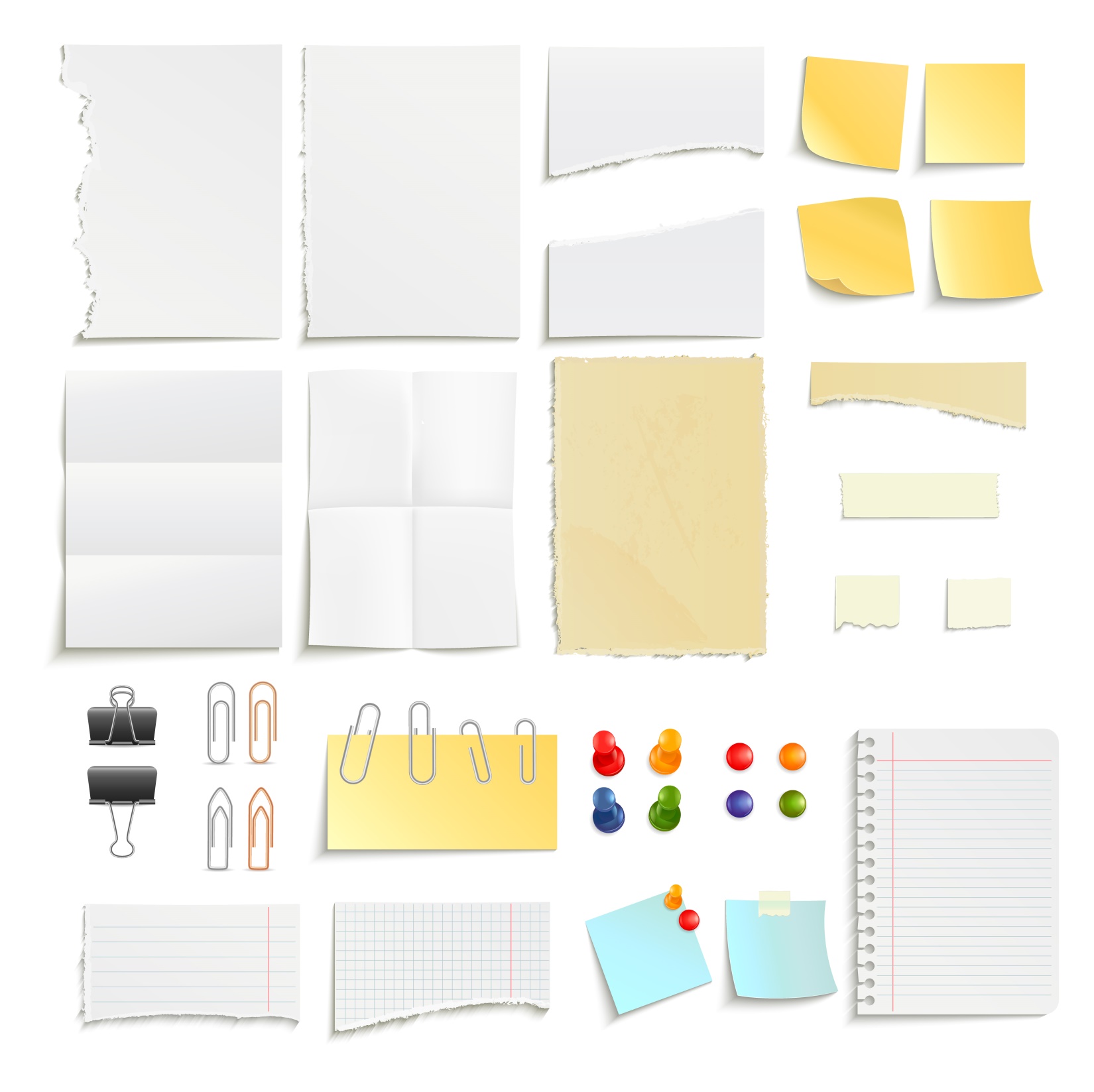 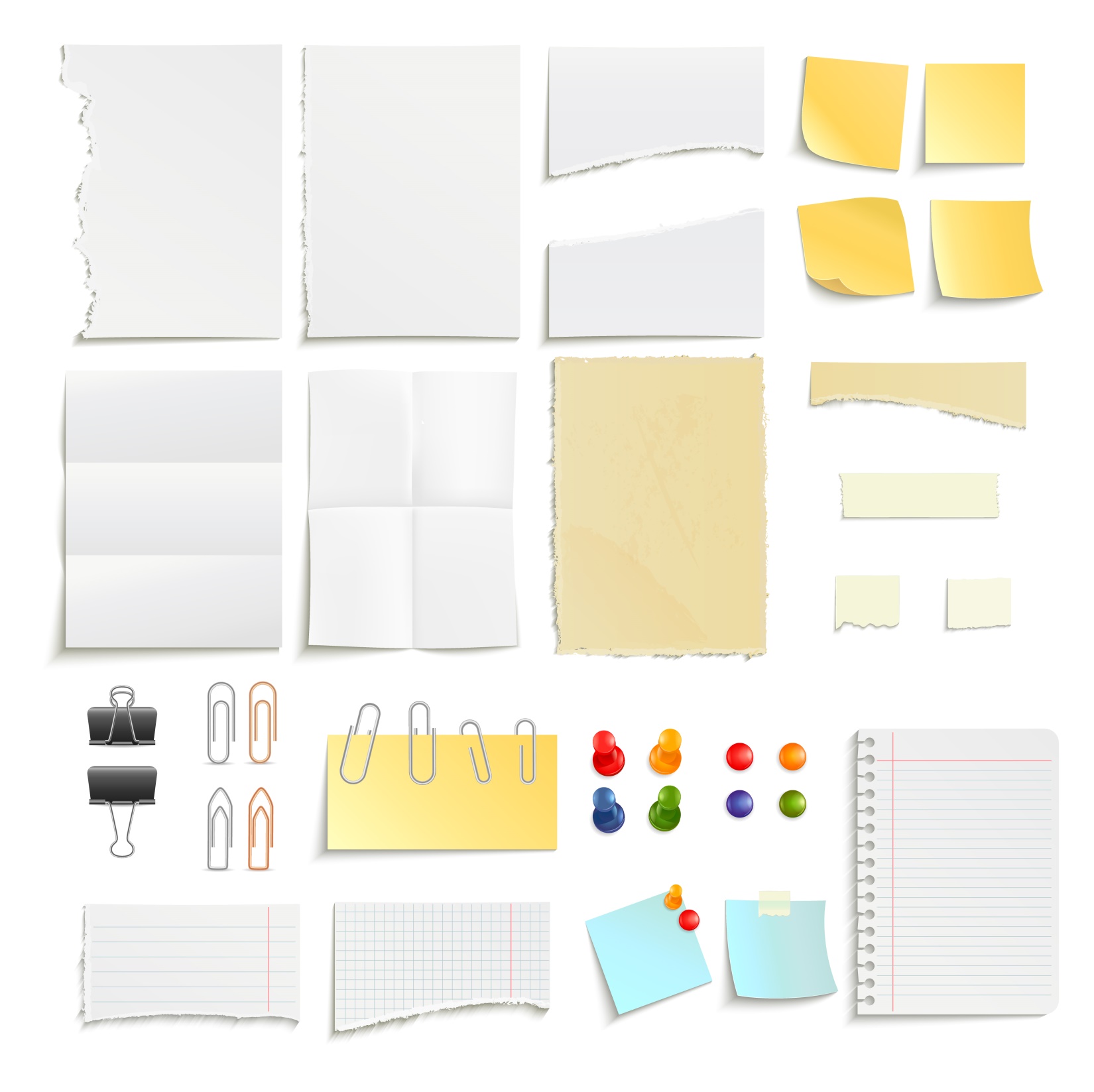 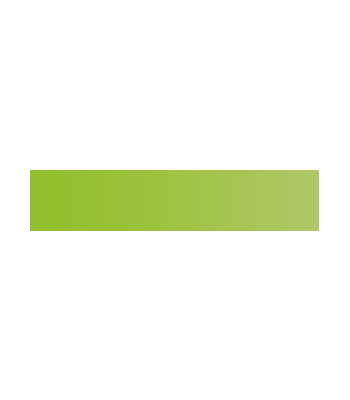 Консультант
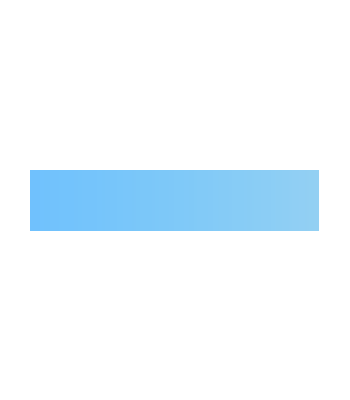 Доверие
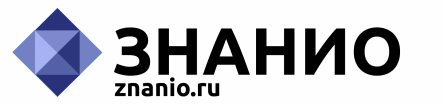 Метод «Консультант» в рамках 
технологии ИГО
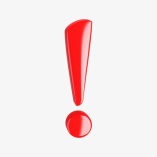 Если в ходе проверки учитель выясняет, что ответы соответствуют выставленным консультантом отметкам, то каждый из группы получает ту, что была выставлена на карточке.
ВАЖНОЕ ПРАВИЛО
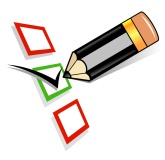 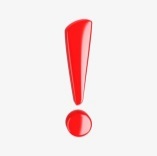 Если оказывается, что выставленные оценки не объективны и завышены, то вся группа получает оценки ниже на один балл.
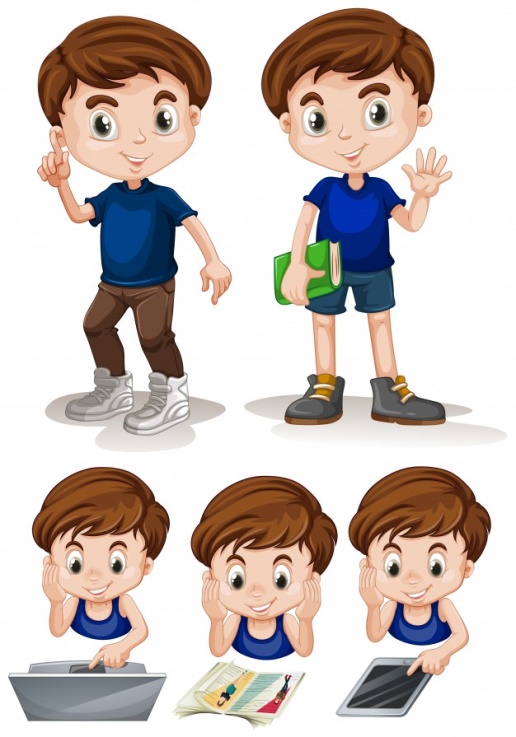 защита детей от намеренного завышения оценок;
защита от предвзятого отношения со стороны одноклассников
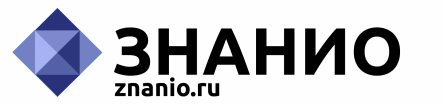 Оценивание результатов учебной деятельности
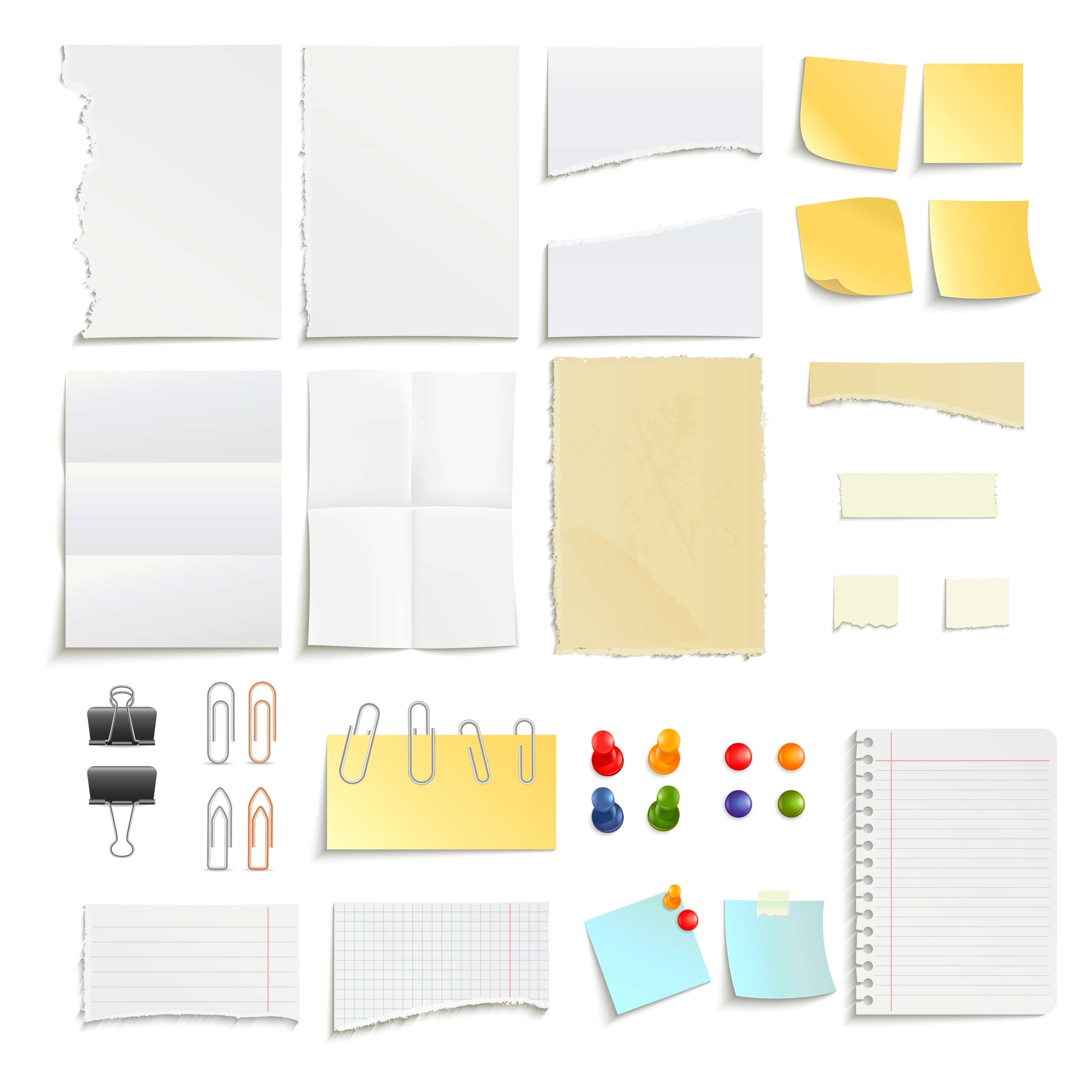 ОТМЕТКА:
3 класс
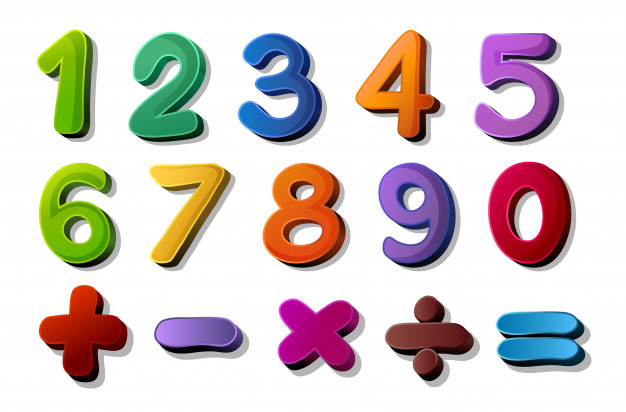 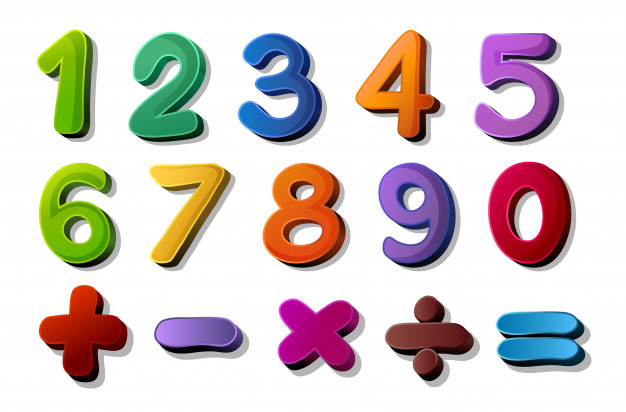 обучающийся
одноклассники
педагог
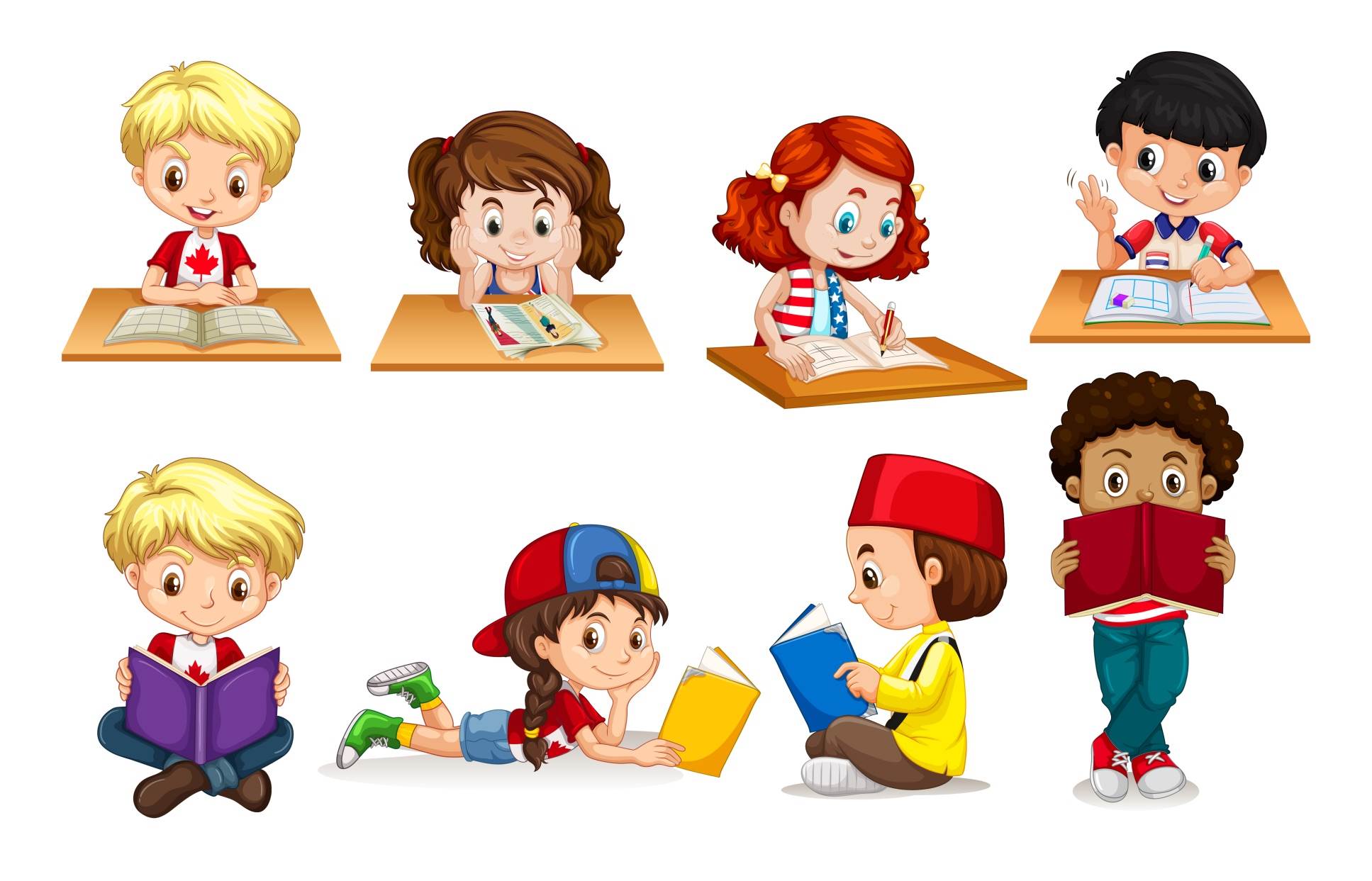 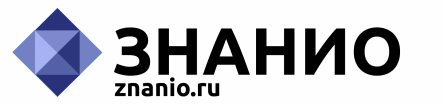 Формы и методы формирования самооценки
СПЕЦИАЛЬНАЯ ТАБЛИЦА:
письменно выставленные баллы;
результаты выполнения проверочного теста.
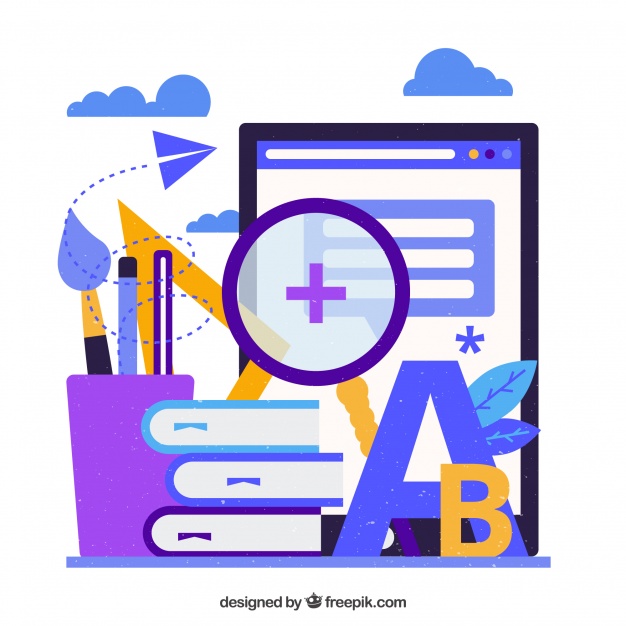 ВЫСТАВЛЕНИЕ ОТМЕТКИ ПО ПРИНЦИПУ КПД:
сумма балов, набранная обучающимся, умножается на 100 и делится на максимально возможный результат; 
перевод КПД в обычную оценку;
отслеживание успехов обучающимися на экране; 
применение в случае готовности обучающихся:
обладание навыками оценки своих успехов и взаимной оценки с одноклассниками; 
обладание высоким уровнем сознательности и самостоятельности.
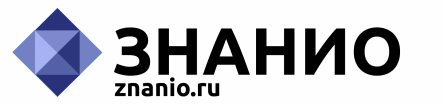 повышение познавательной активности учеников
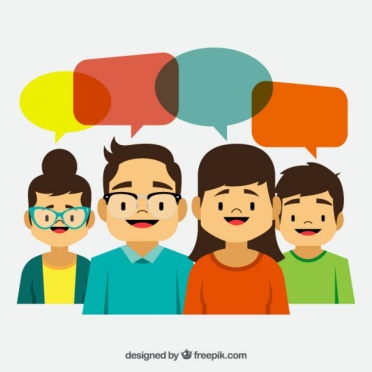 сведение к минимуму 
уровня тревожности
возможность саморазвития
ОРГАНИЗОВАННАЯ ОЦЕНОЧНАЯ ДЕЯТЕЛЬНОСТЬ
возможность формирования 
адекватной самооценки
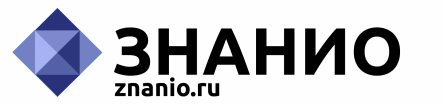 Периодизация Л.С. Выготского
Развитие ребенка на каждом возрастном этапе характеризуется особым его положением в системе принятых в данном обществе отношений.
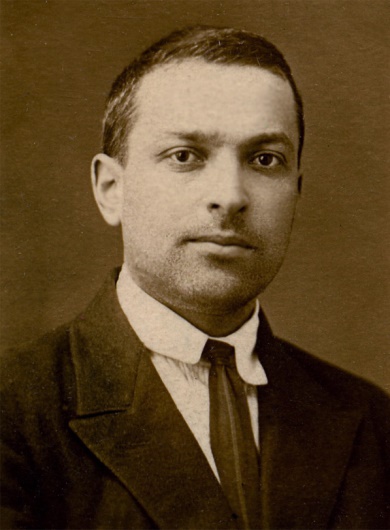 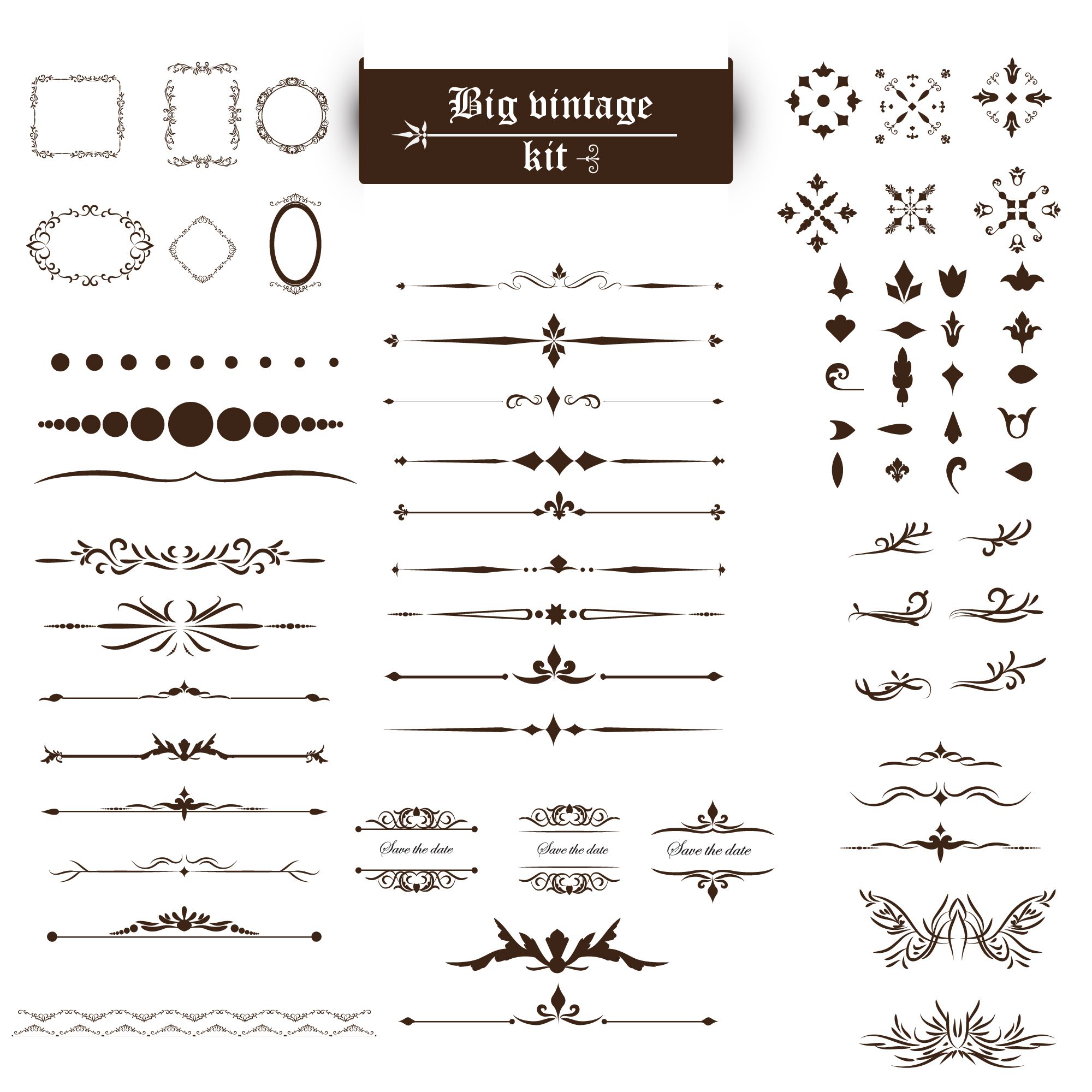 Жизнь детей разного возраста имеет свое специфическое содержание: 
определенным способом выстроенные взаимоотношения с окружающими людьми;
особая ведущая деятельность..
Выготский Л.С.
советский психолог
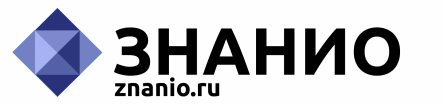 Периодизация Л.С. Выготского
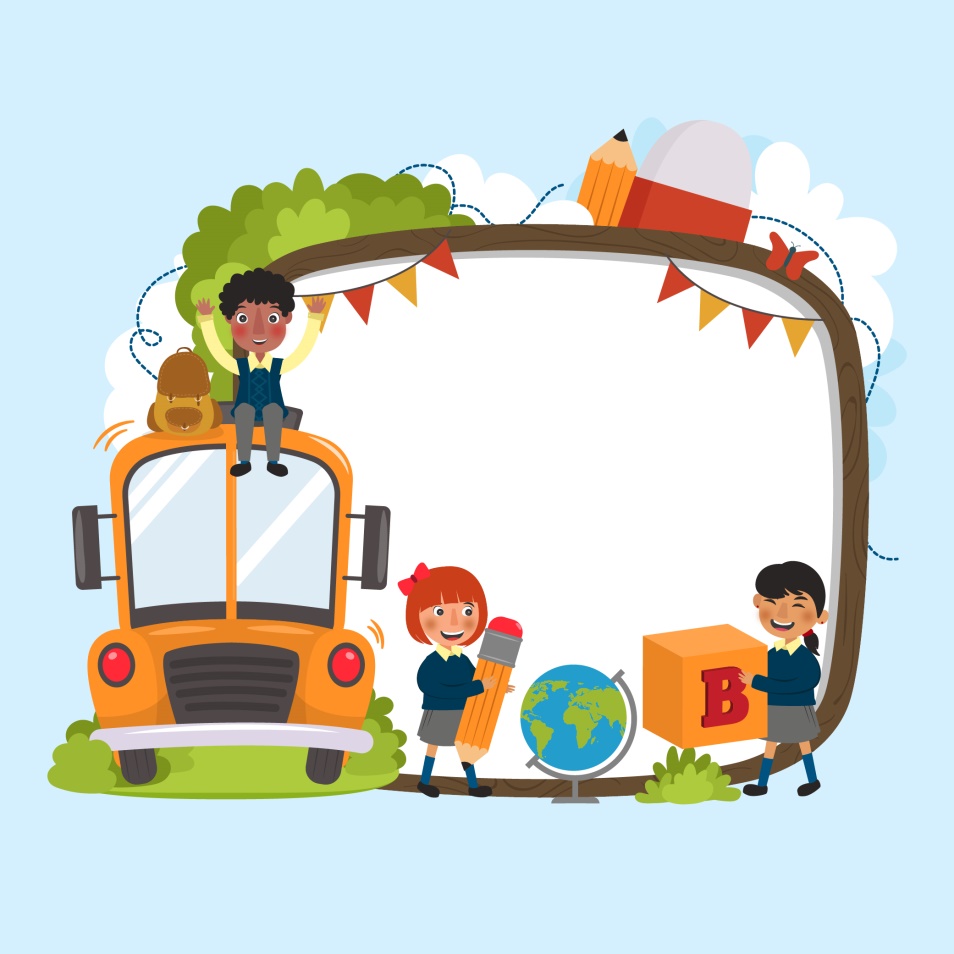 младенцы – непосредственное эмоциональное общение с ближайшим окружением;
раннее детство  –  манипулирование с предметами;
дошкольники  –  игровая деятельность; 
младшие школьники  –  учебная деятельность;
подростки  –  социально признаваемая и социально одобряемая деятельность;
старшеклассники  –  учебно-профессиональная деятельность.
ВЕДУЩИЕ 
ВИДЫ 
ДЕЯТЕЛЬНОСТИ
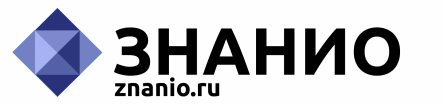 Периодизация Л.С. Выготского

Младшие школьники
любознательность; 
активный интерес к окружающему миру;
выполнение всего, что просит педагог;
положительное отношение к процессу обучения; 
эмоциональное восприятие процесса оценивания; 
переживание при отставании в учебе или получении невысоких баллов; 
трепетное отношение к своим успехам в учебе, интеллектуальным способностям, оценкам со стороны одноклассников и ближайшего окружения; 
признание всеми участниками педагогического процесса положительной оценки результатов их деятельности.
ВЕДУЩАЯ УЧЕБНАЯ ДЕЯТЕЛЬНОСТЬ
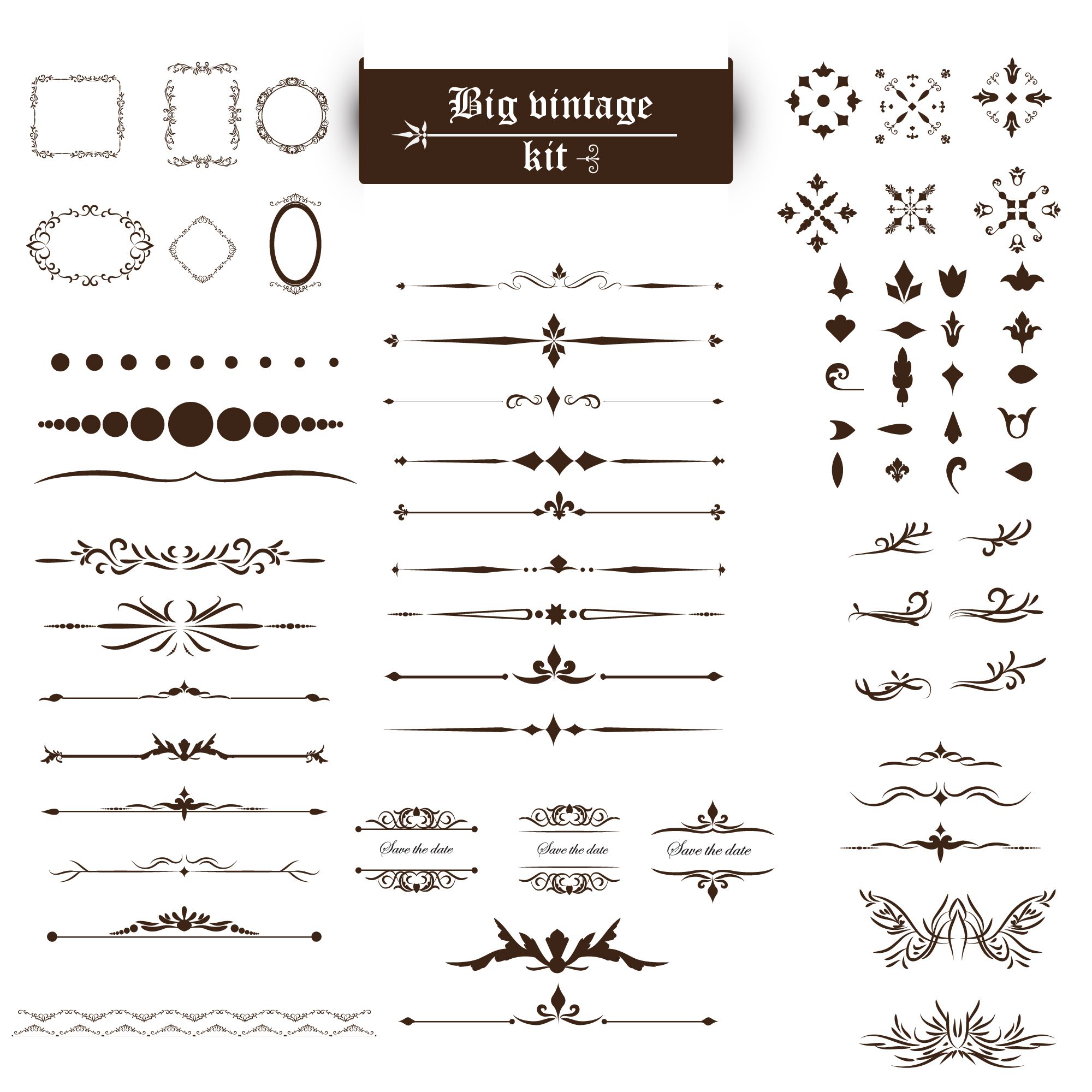 ХАРАКТЕРИСТИКА ВОЗРАСТА
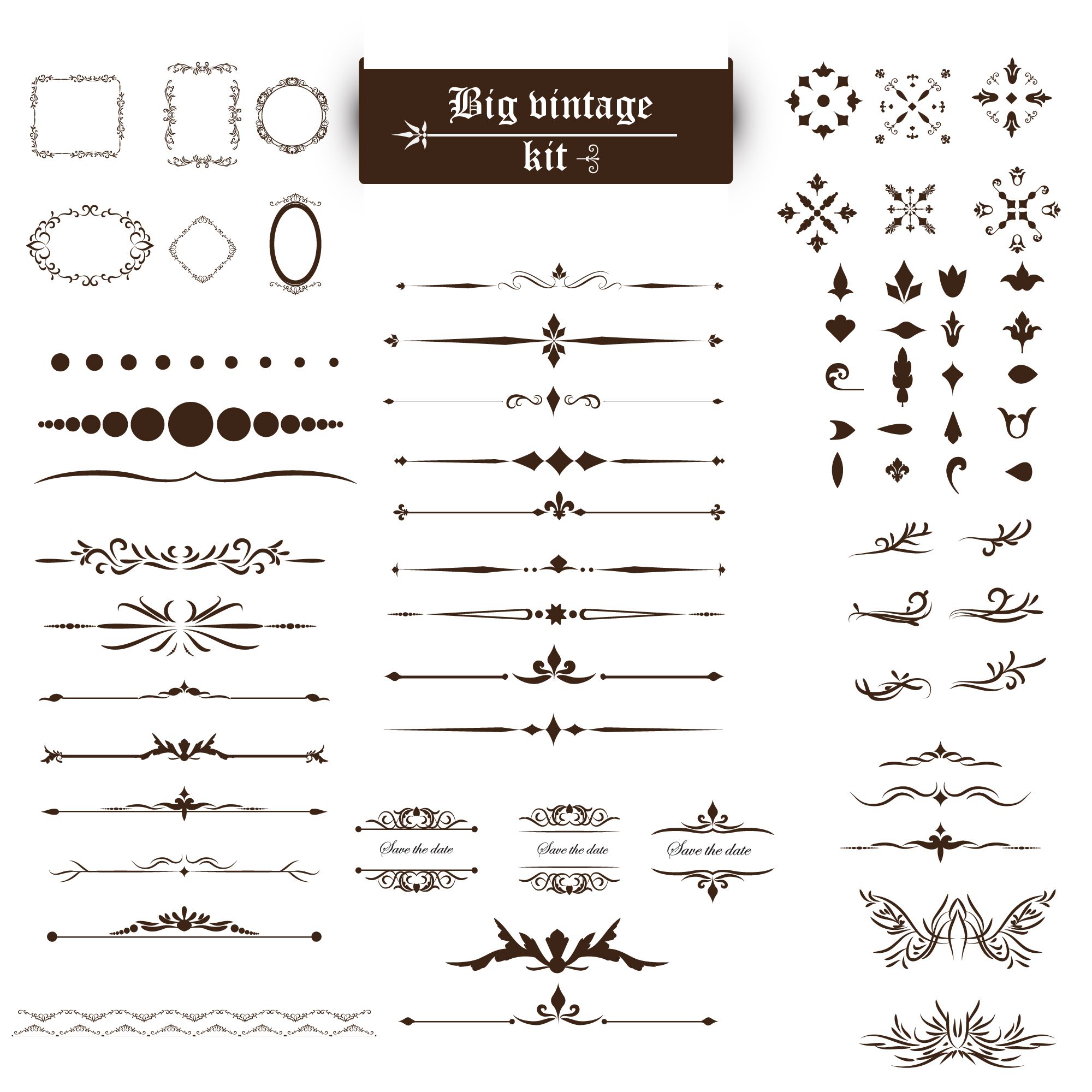 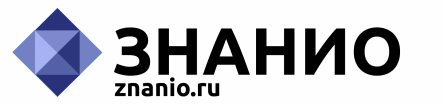 Периодизация Л.С. Выготского

Младшие школьники
зависимость от внешних оценок:
отношение родителей;
отношение учителей.

влияние на развитие личности;

формирование уровня притязаний обучающегося:
достигнутые успехи предшествующей деятельности;
провалы предшествующей деятельности.
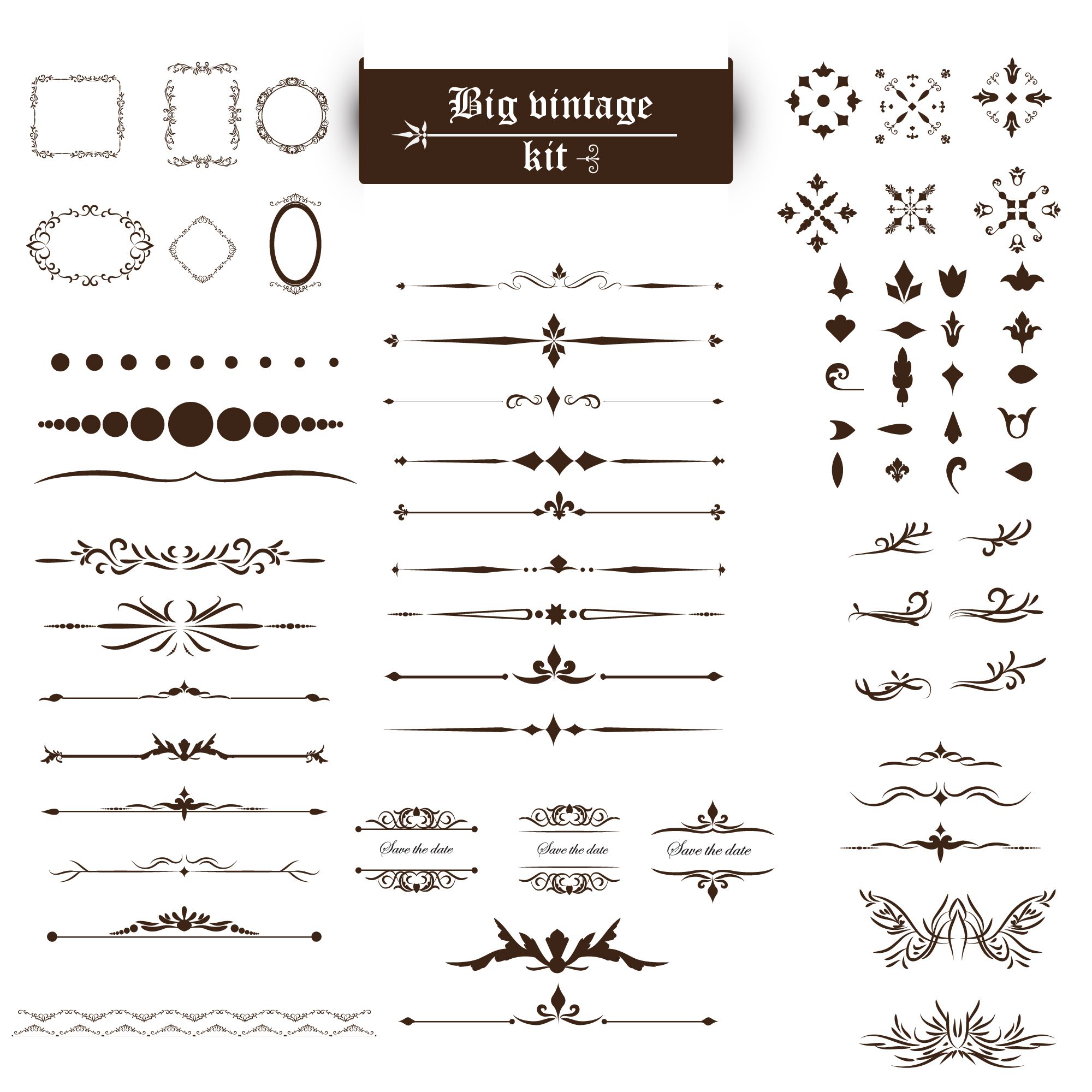 САМООЦЕНКА
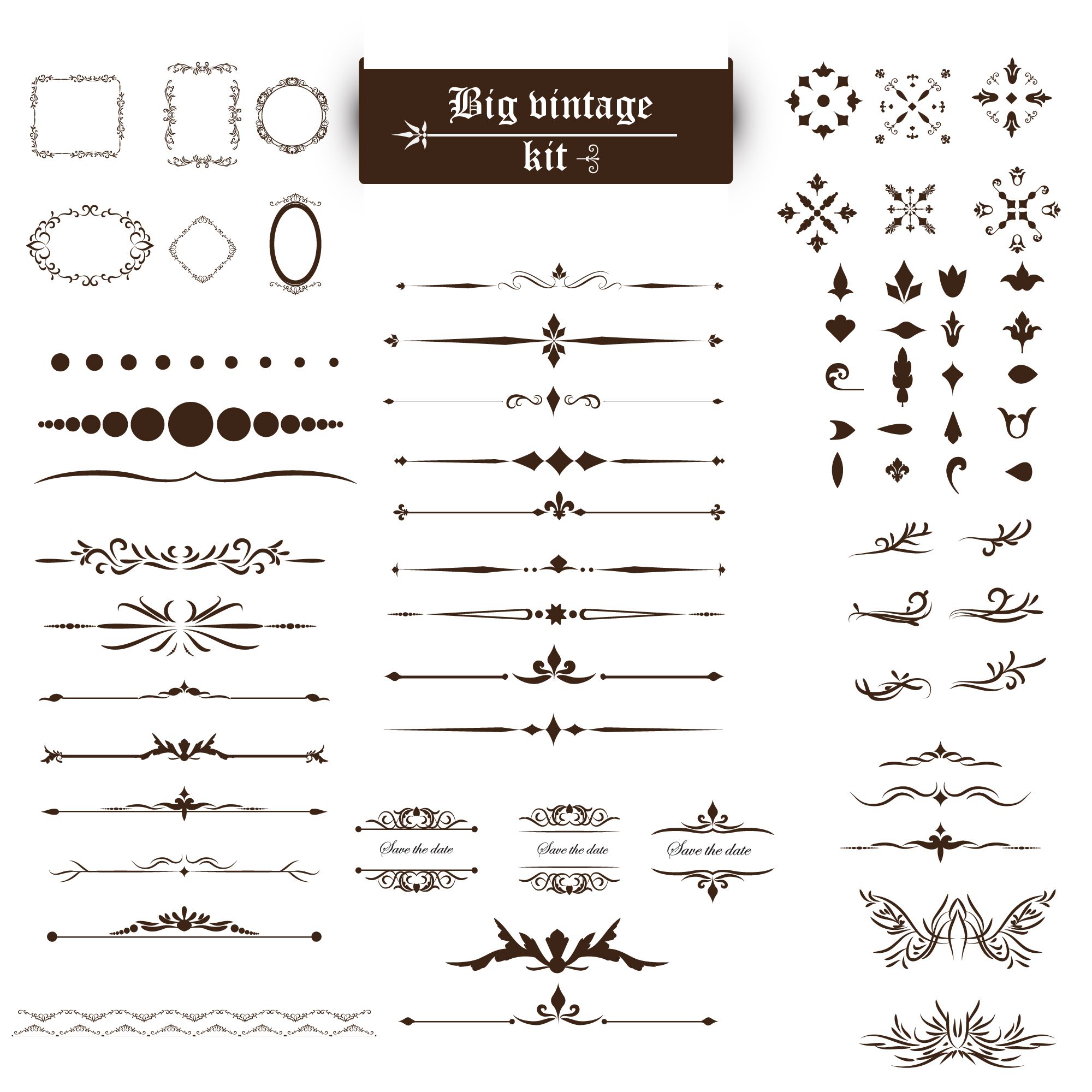 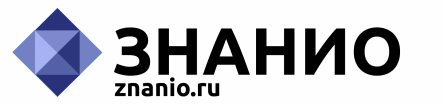 Периодизация Л.С. Выготского

Младшие школьники
Успех и положительные оценки:
ожидание успеха в дальнейшем. 

Повторяющиеся неудачи в учебной деятельности, подтвержденные низкими оценками учителя: 
развитие неуверенности в себе; 
появление чувства собственной неполноценности.
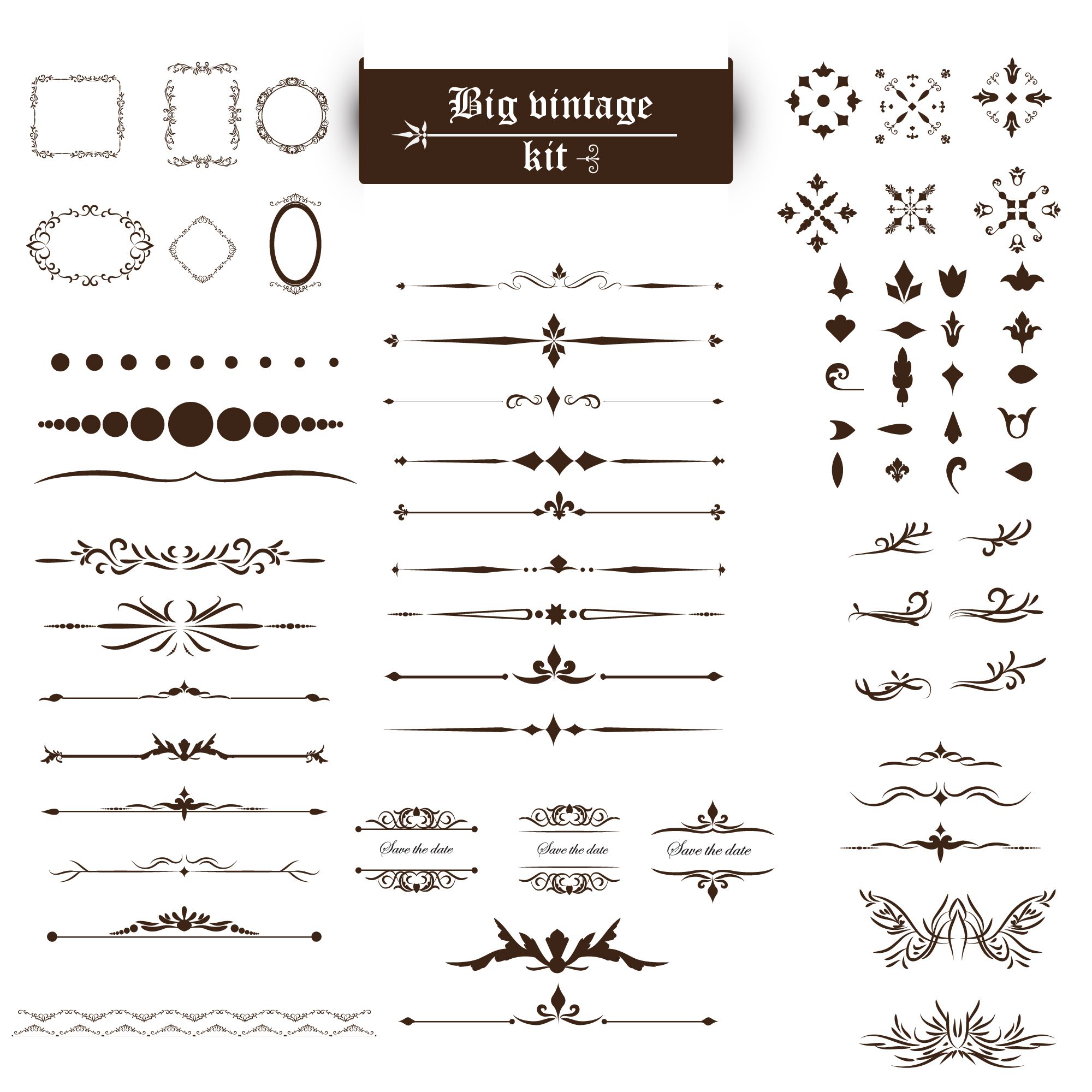 ВОСПРИЯТИЕ ОЦЕНКИ
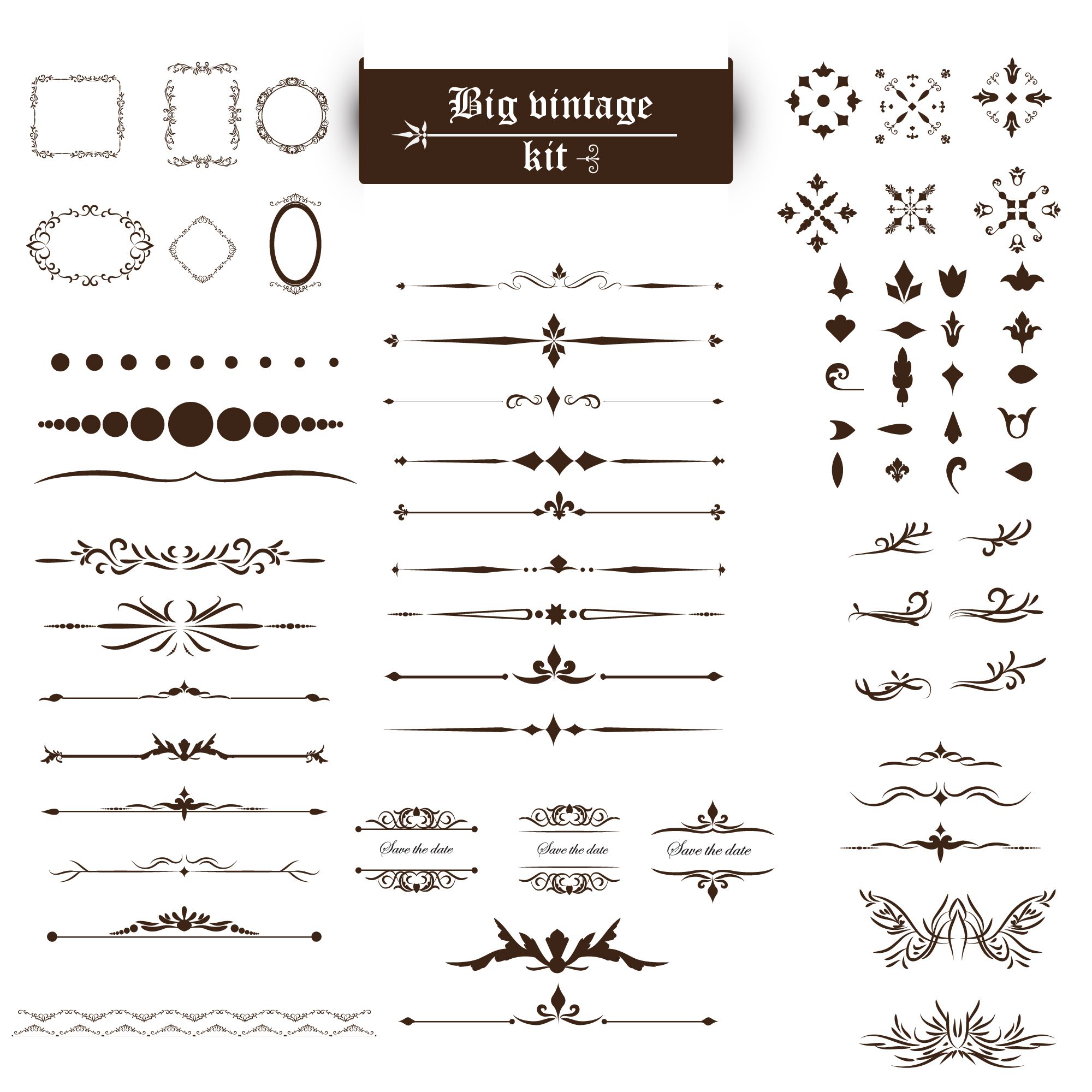 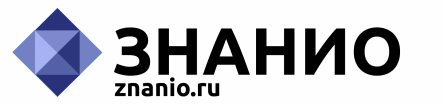 Периодизация Л.С. Выготского

Подростки
меньшая сосредоточенность на учебной деятельности;
расширение сферы интересов, затрагивающей многие сферы жизни; 
активное занятие спортом; 
общение с друзьями;
посещение кружков по интересам; 
развлечение; 
равнодушие к собственным успехам в учебе;
снижение успеваемости.
ВЕДУЩАЯ СОЦИАЛЬНО ПРИЗНАВАЕМАЯ И ОДОБРЯЕМАЯ ДЕЯТЕЛЬНОСТЬ
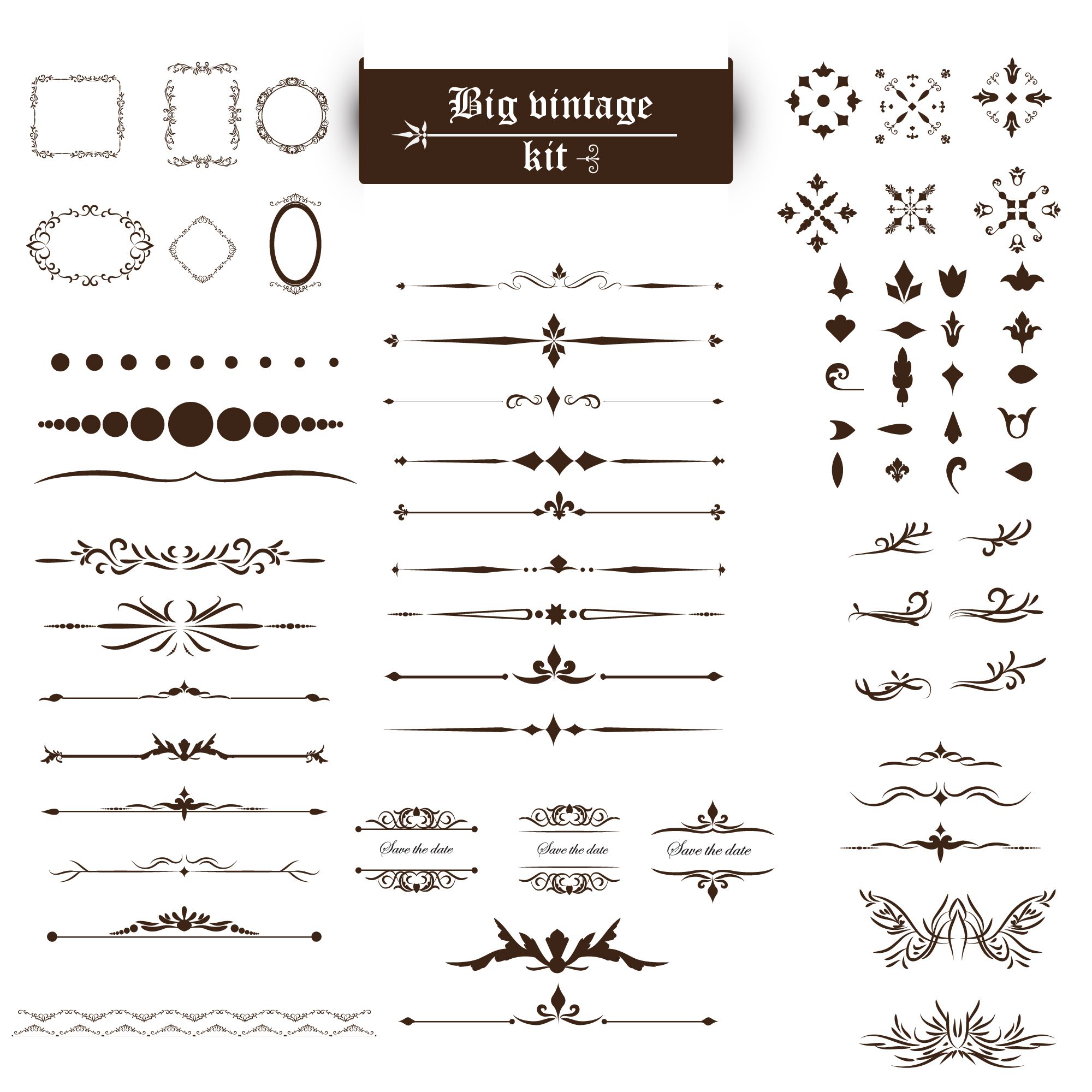 ХАРАКТЕРИСТИКА ВОЗРАСТА
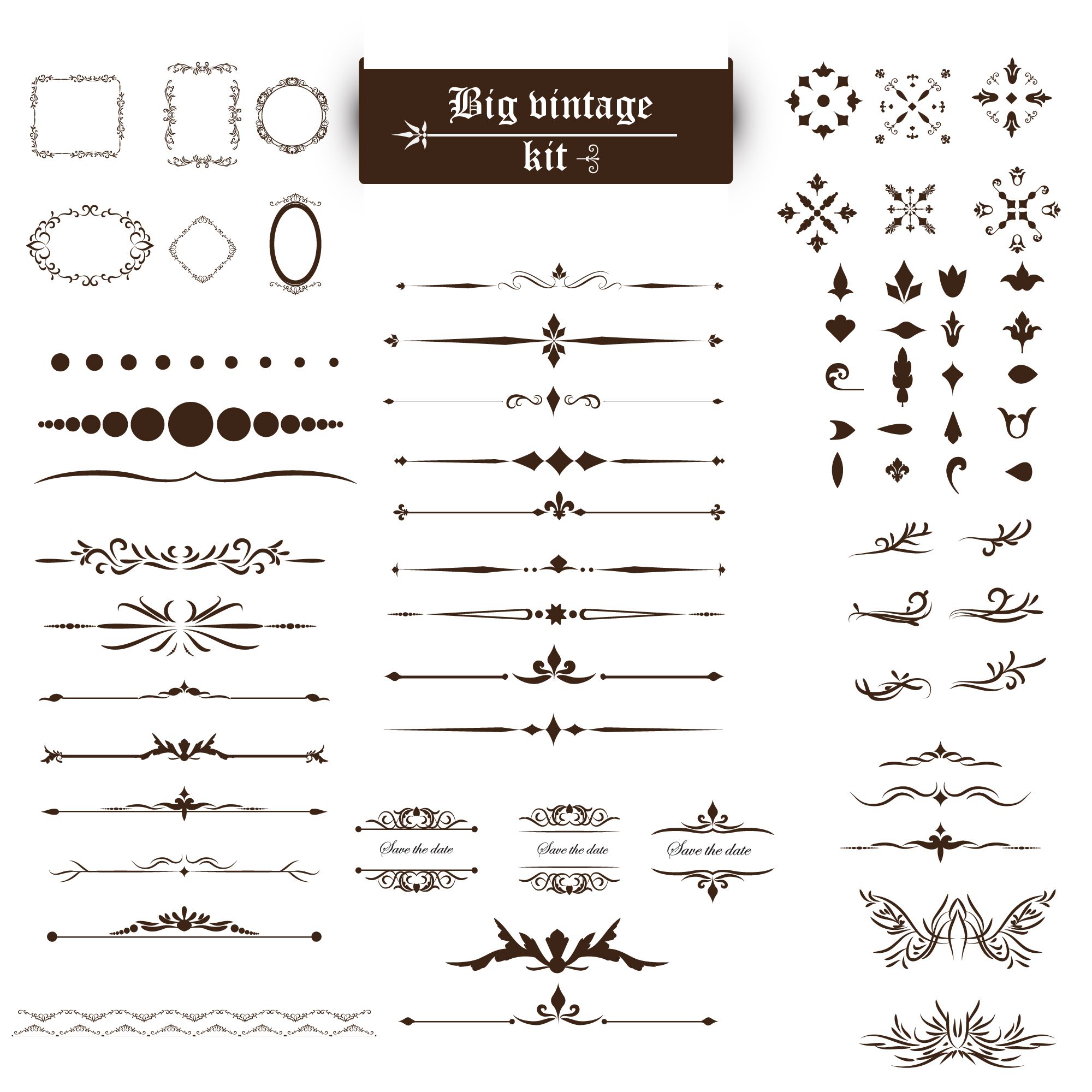 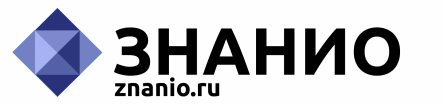 Периодизация Л.С. Выготского

Подростки
независимость от внешних оценок со стороны значимых взрослых;

важность собственных внутренних ориентиров;

сравнение себя с другими обучающимися.
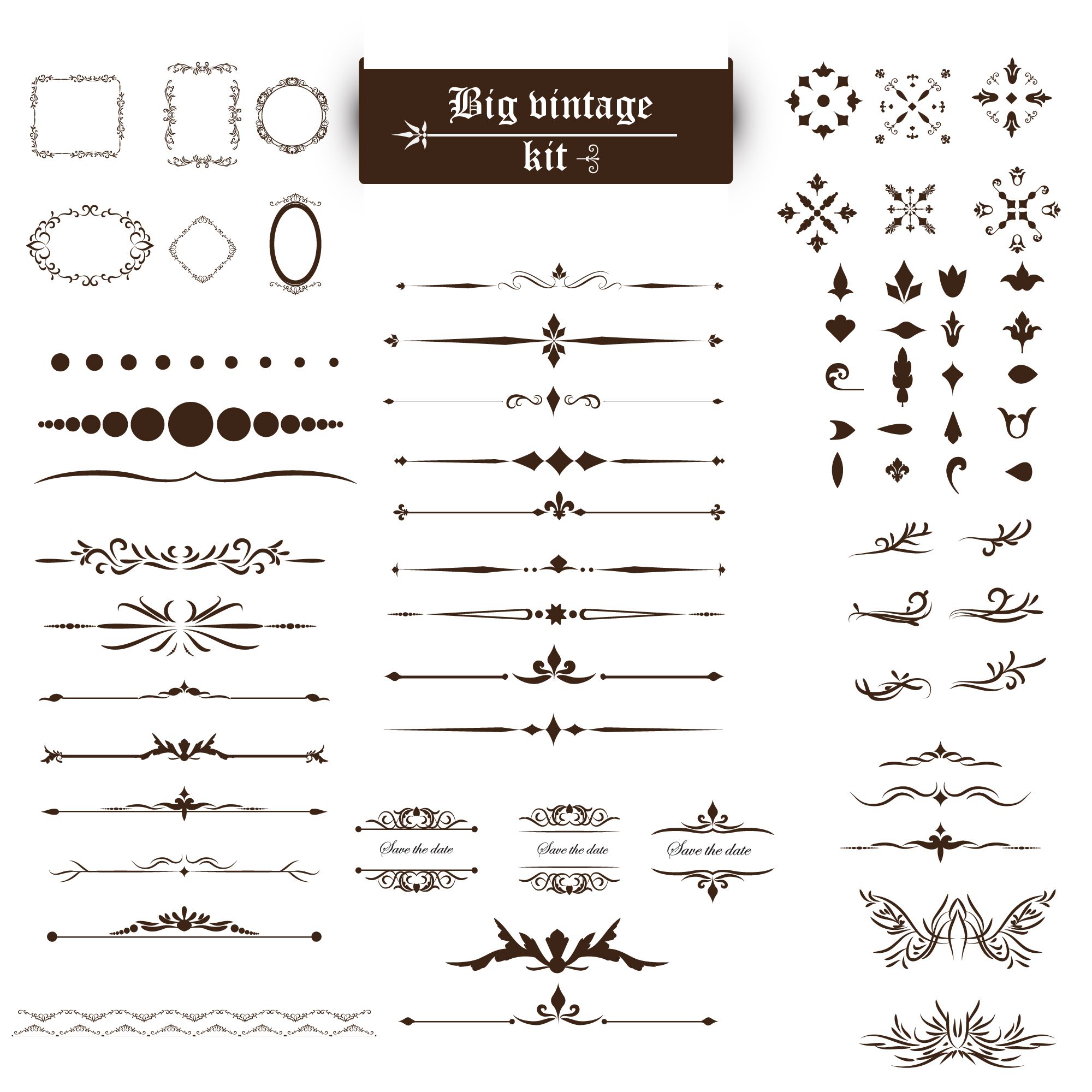 САМООЦЕНКА
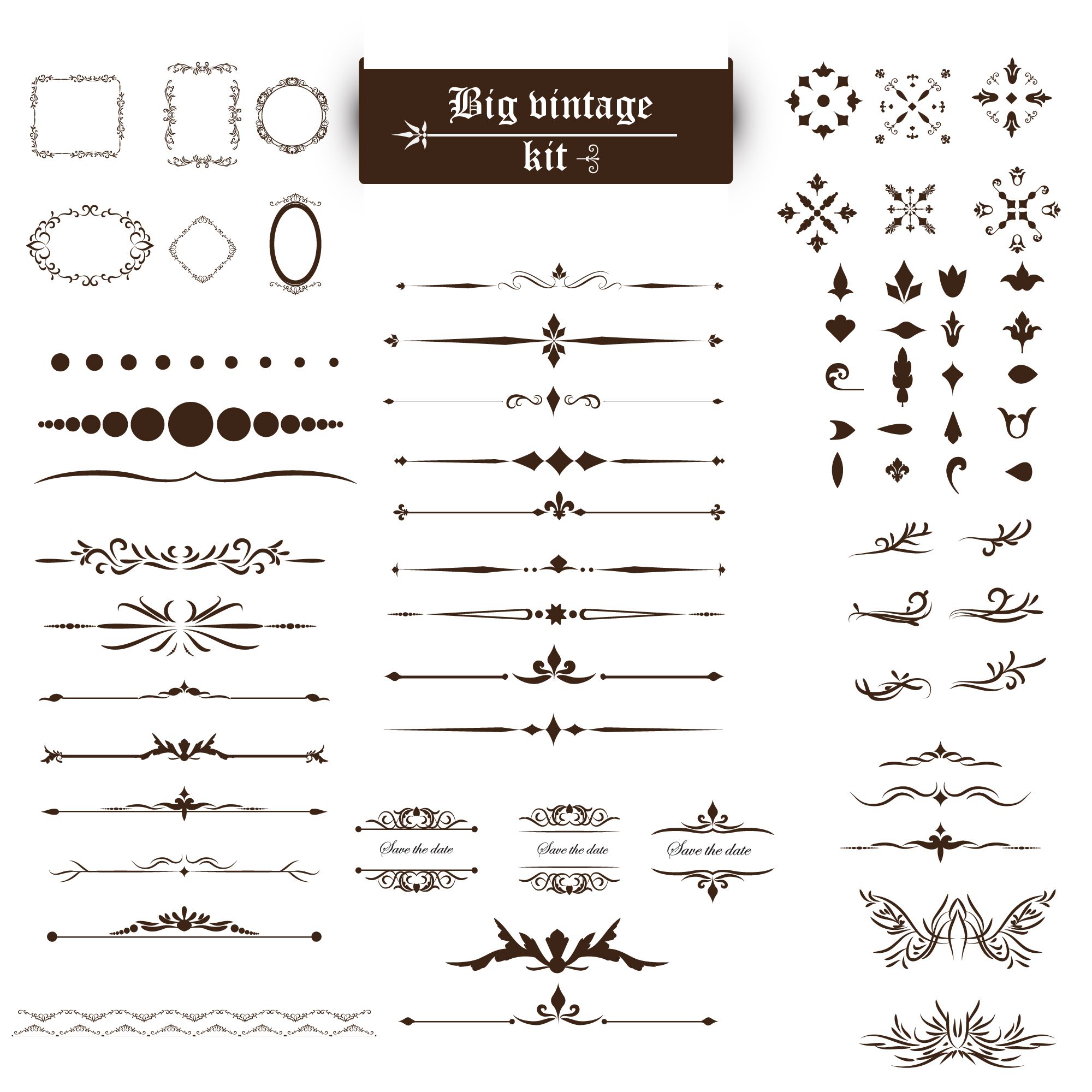 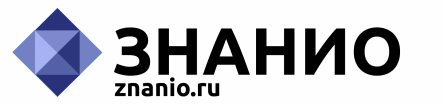 Периодизация Л.С. Выготского

Подростки
Способность значительно ухудшить или улучшить взаимоотношения со сверстниками.

Положительные оценки:
Позволяют занять в системе класса более высокое положение. 

Особенность положительной оценки: 
Резкое падение значимости оценки, если подросток может достичь привилегированного положения другими путями.
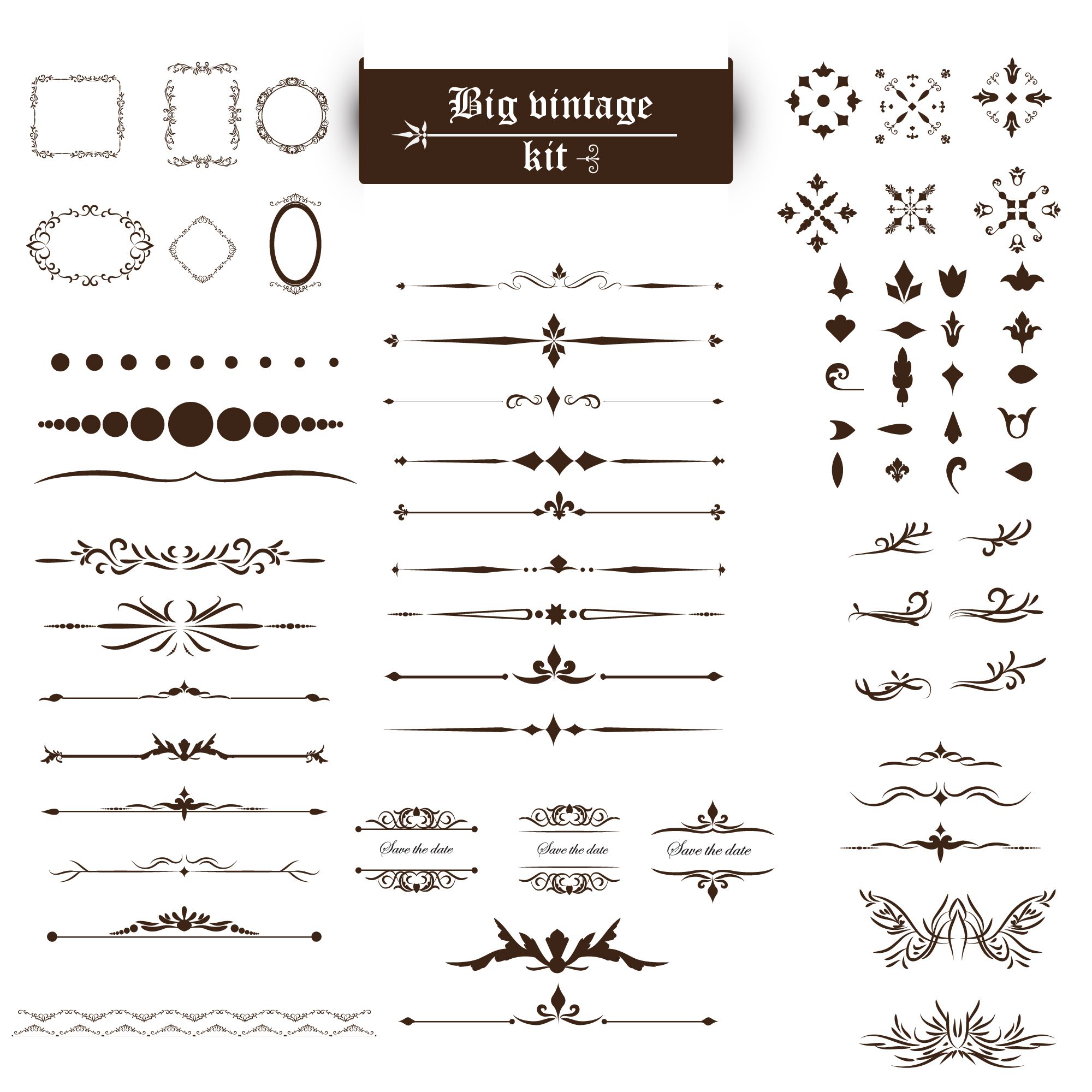 ВОСПРИЯТИЕ ОЦЕНКИ
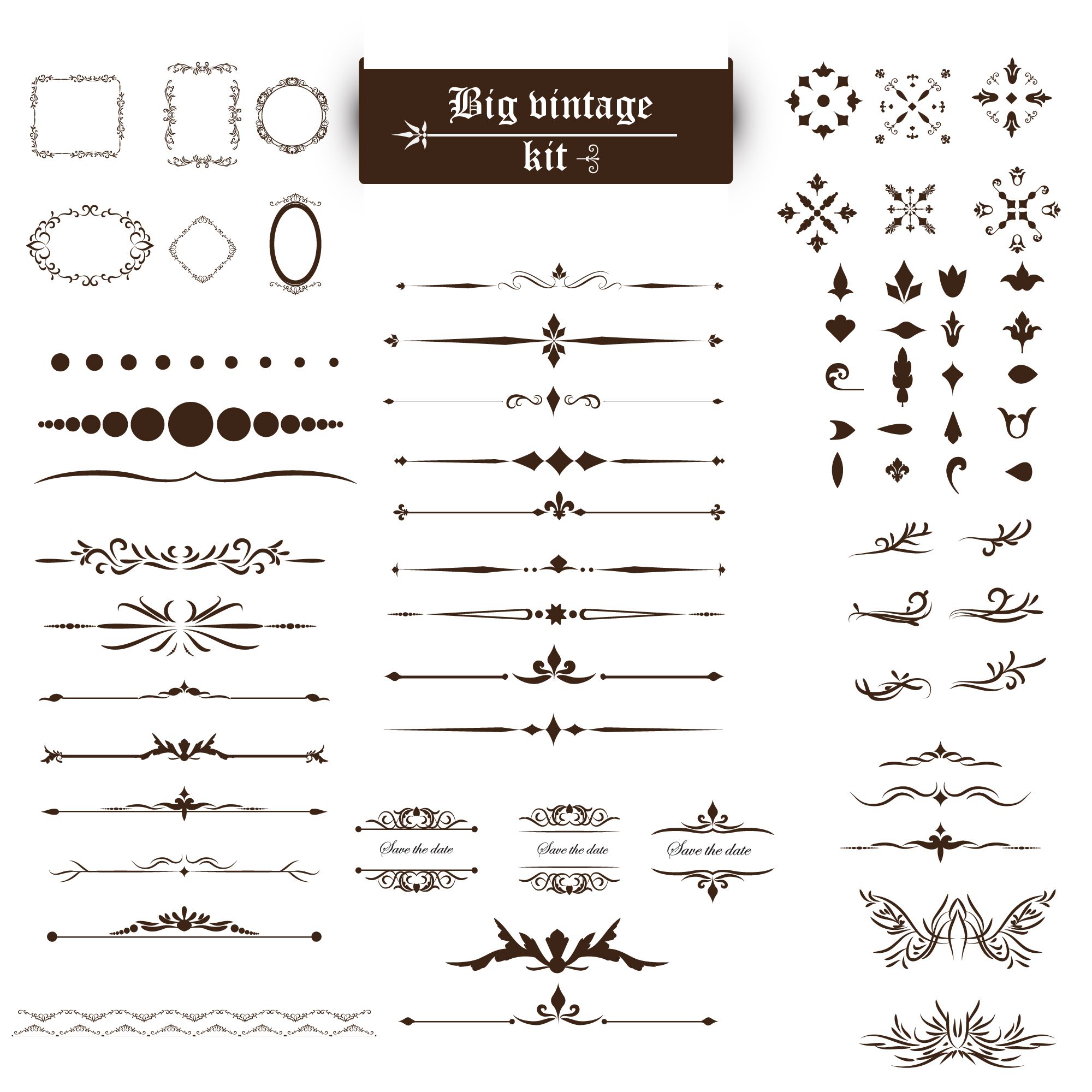 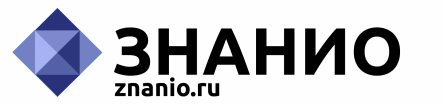 Периодизация Л.С. Выготского

Подростки
осуществление через призму общественного мнения всего классного коллектива; 

способность обучающихся идти на открытый конфликт с педагогами и нарушение дисциплины, вследствие молчаливого одобрения товарищей.
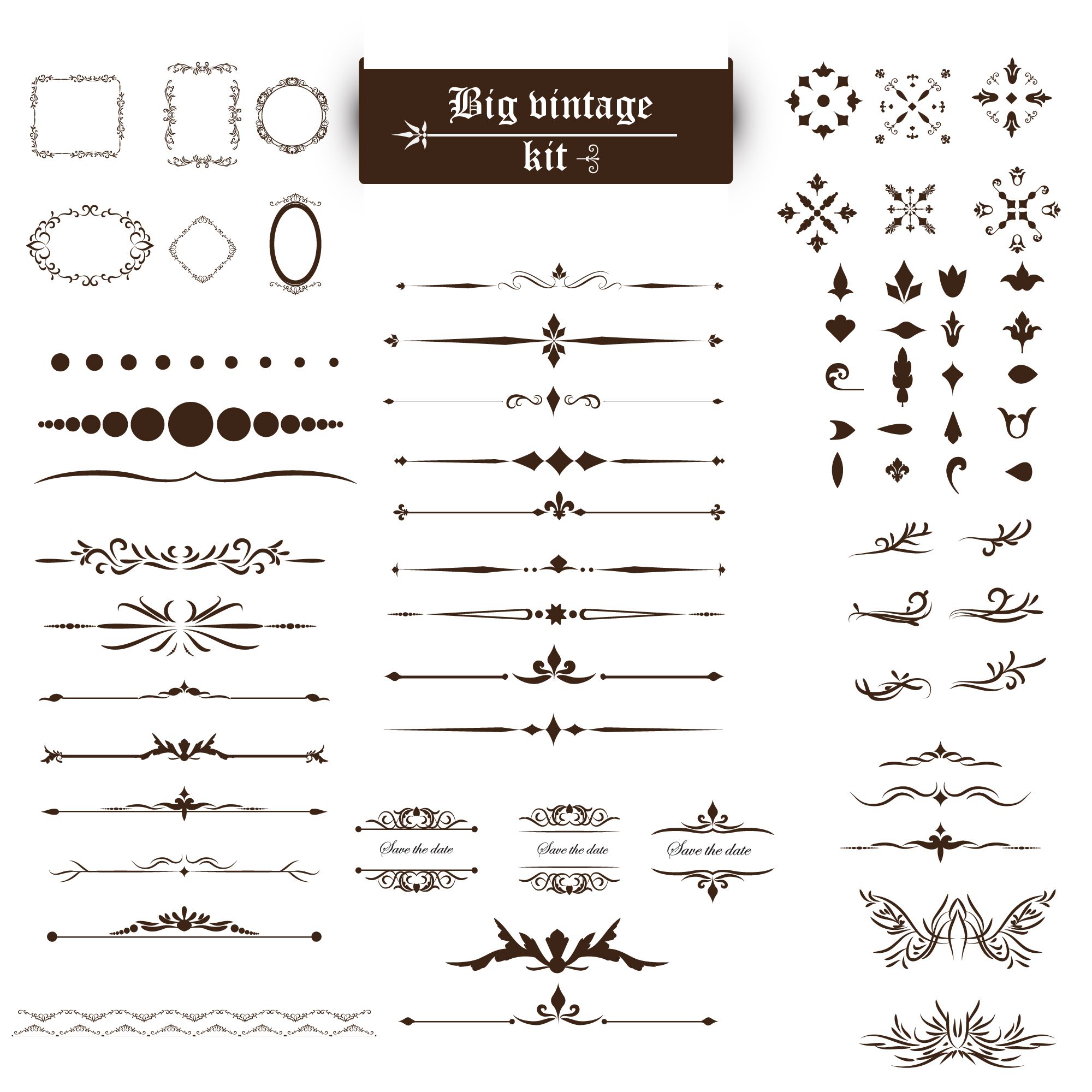 ВОСПРИЯТИЕ УЧИТЕЛЯ
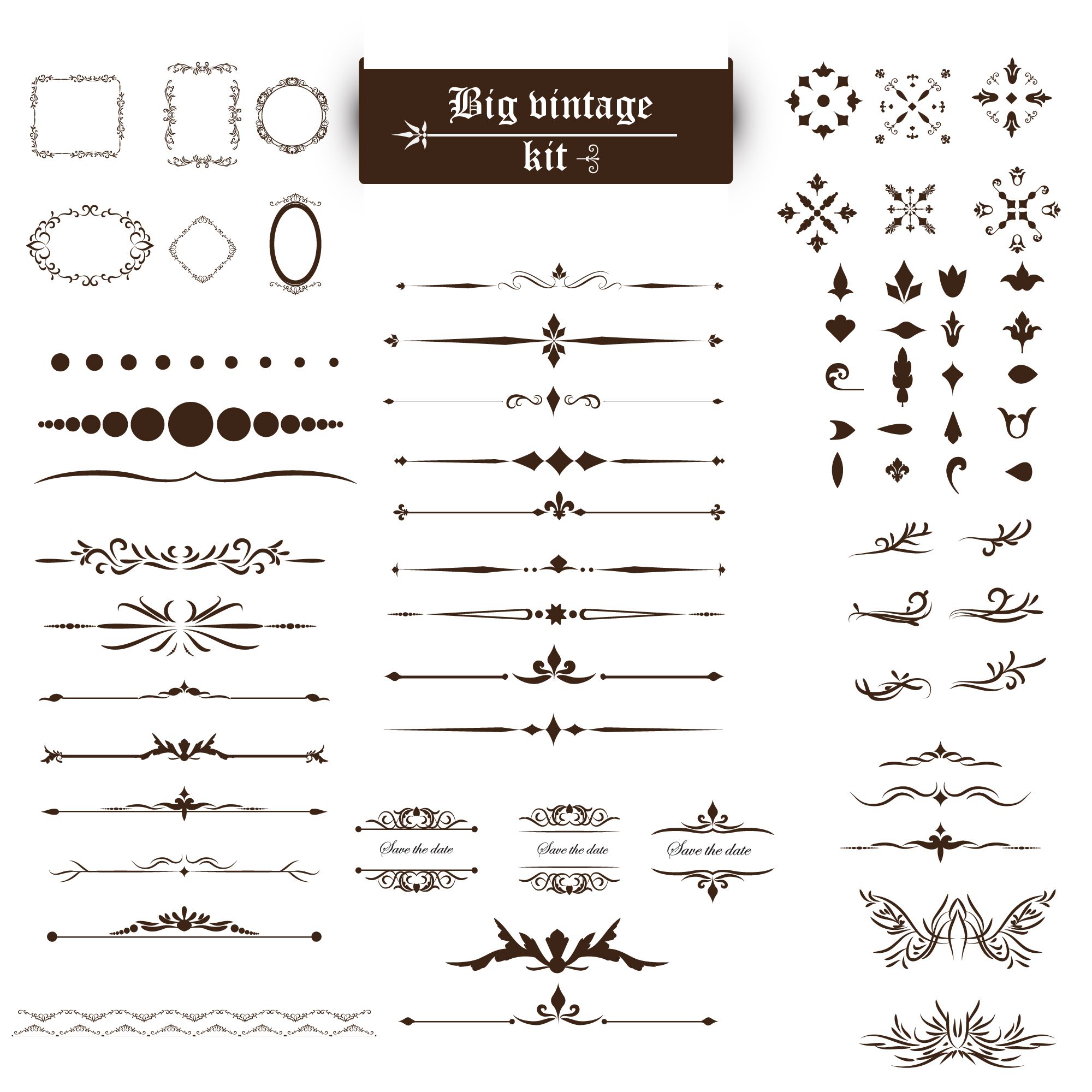 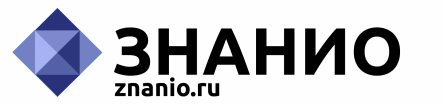 Периодизация Л.С. Выготского

Старшеклассники
ВЕДУЩАЯ УЧЕБНО-ПРОФЕССИОНАЛЬНАЯ ДЕЯТЕЛЬНОСТЬ
различное отношение к учебным дисциплинам в зависимости от собственных планов и профессиональных намерений;

различное отношение к оценкам, полученным по отдельным предметам.
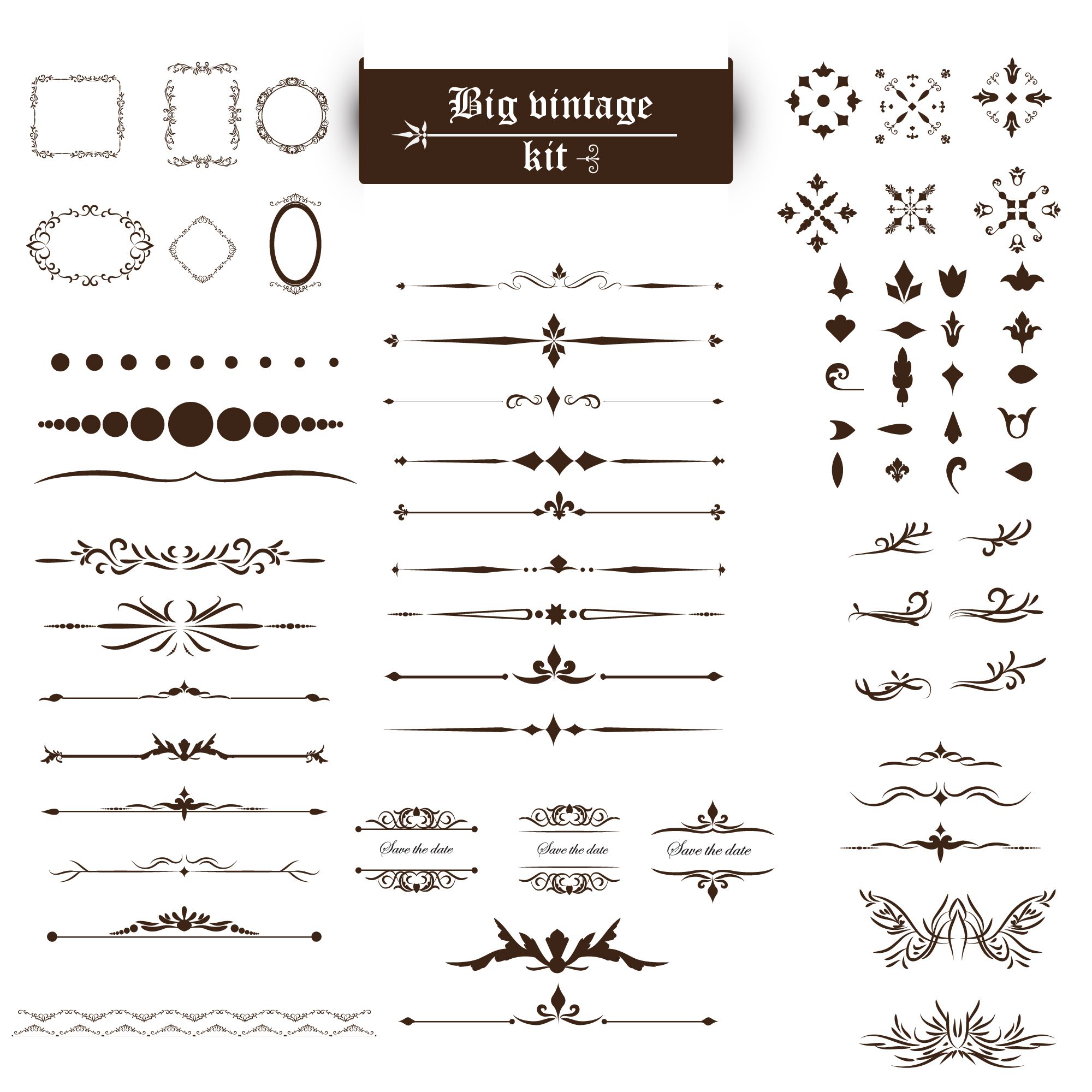 ХАРАКТЕРИСТИКА ВОЗРАСТА
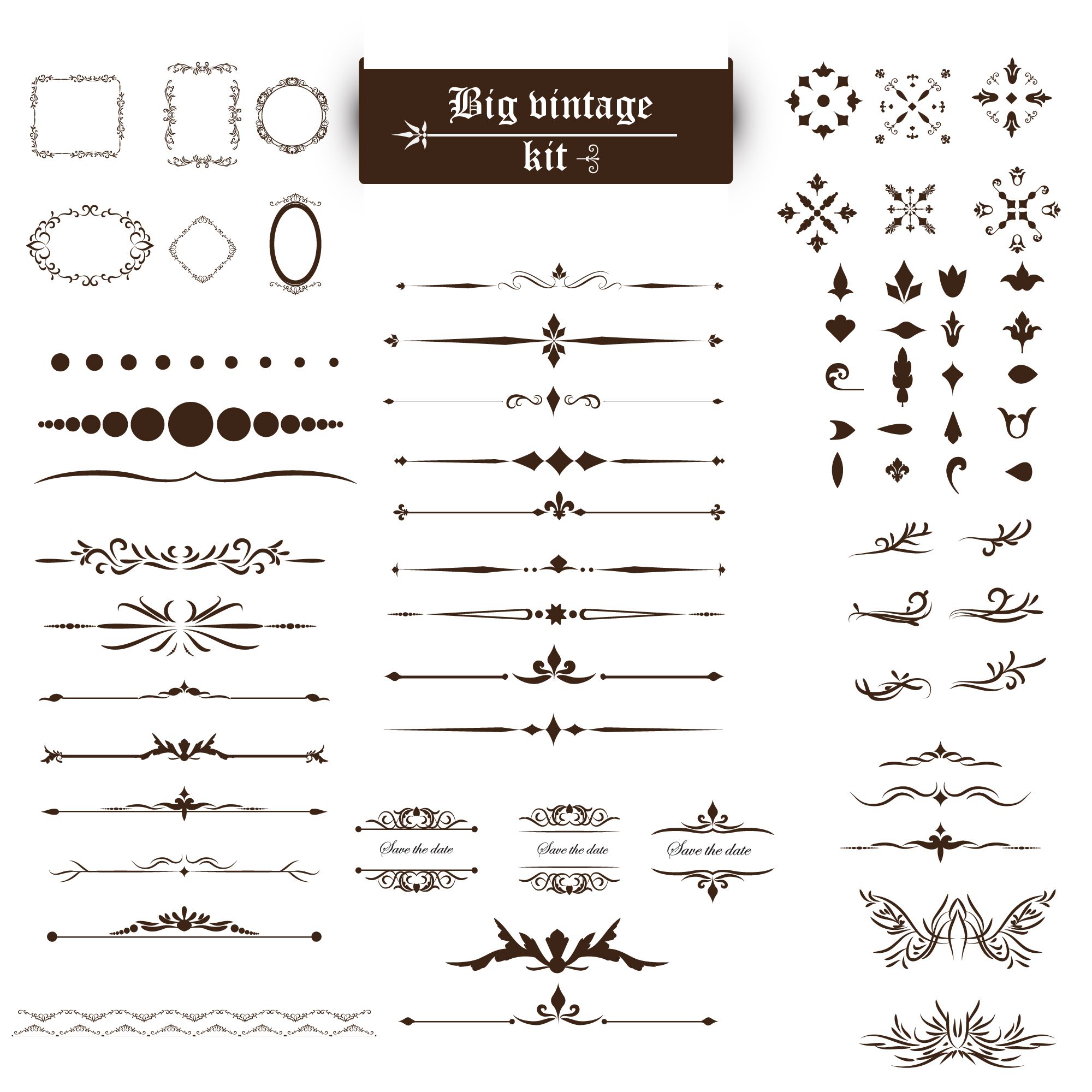 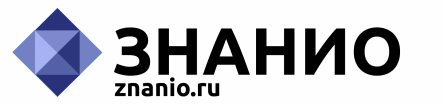 Периодизация Л.С. Выготского

Старшеклассники
влияние внешней оценки со стороны значимых взрослых: 
не одноклассники, а взрослые. 
смещение фокуса внимания на доверительные отношения со взрослыми;
выбор жизненного пути и профессии под влиянием оценок взрослых.
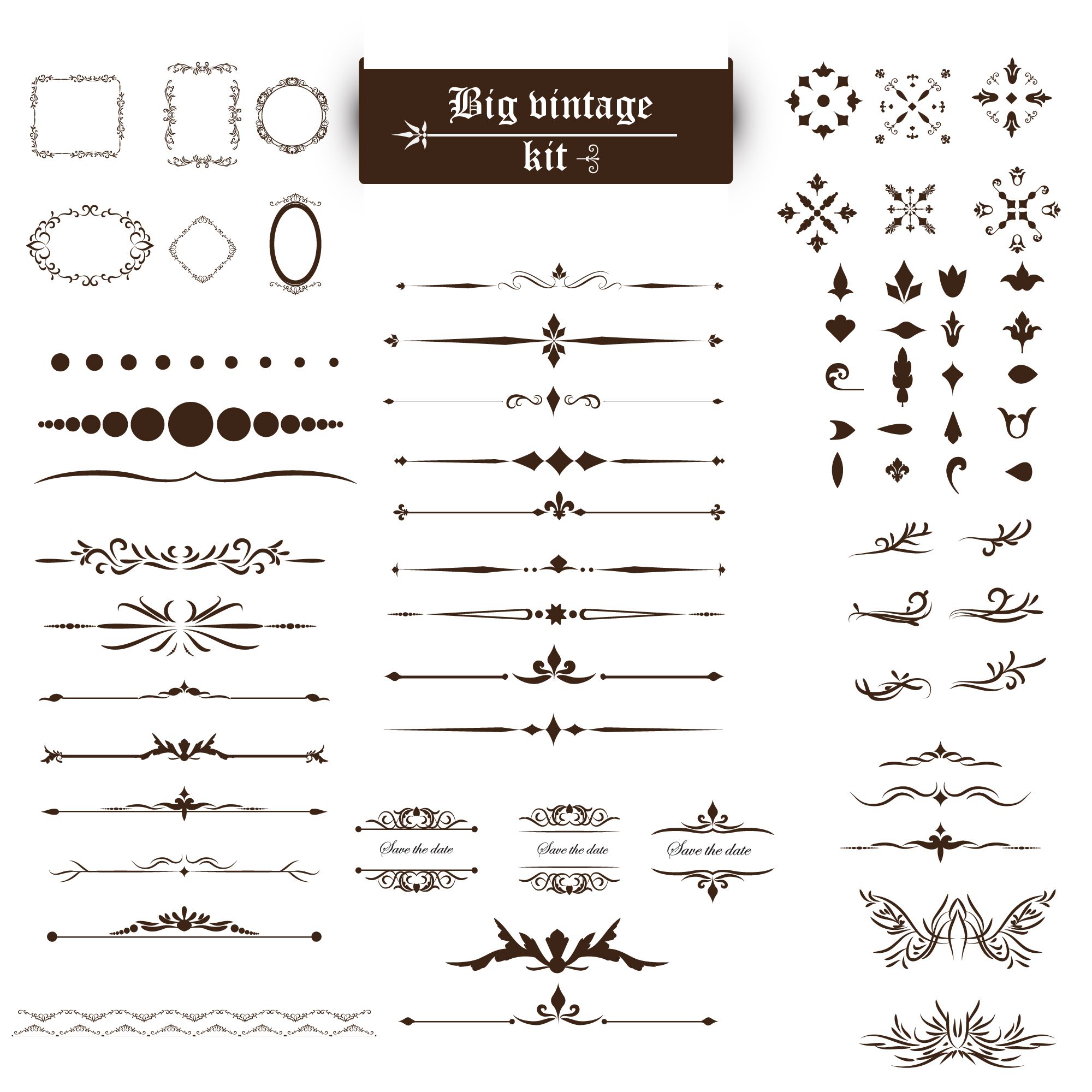 САМООЦЕНКА
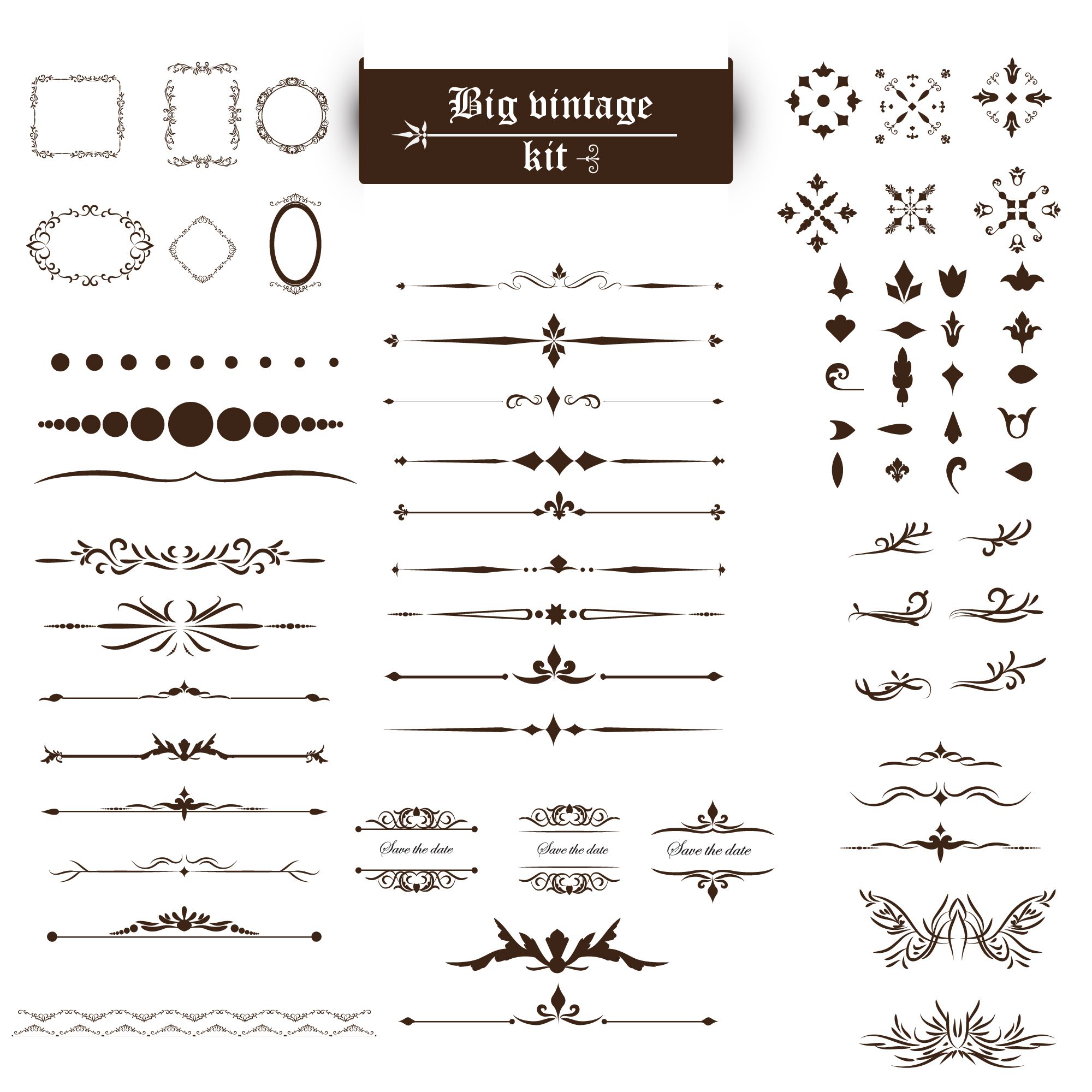 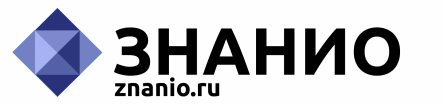 Периодизация Л.С. Выготского

Старшеклассники
большое значение:
отметки по профильному предмету.

спокойное отношение:
плохая отметка по «не важному» для своей будущей профессиональной деятельности предмету.

факторы восприятия:
возрастные и индивидуальные особенности;
характер;
тип темперамента; 
уровень самооценки;
форма выражения оценки.
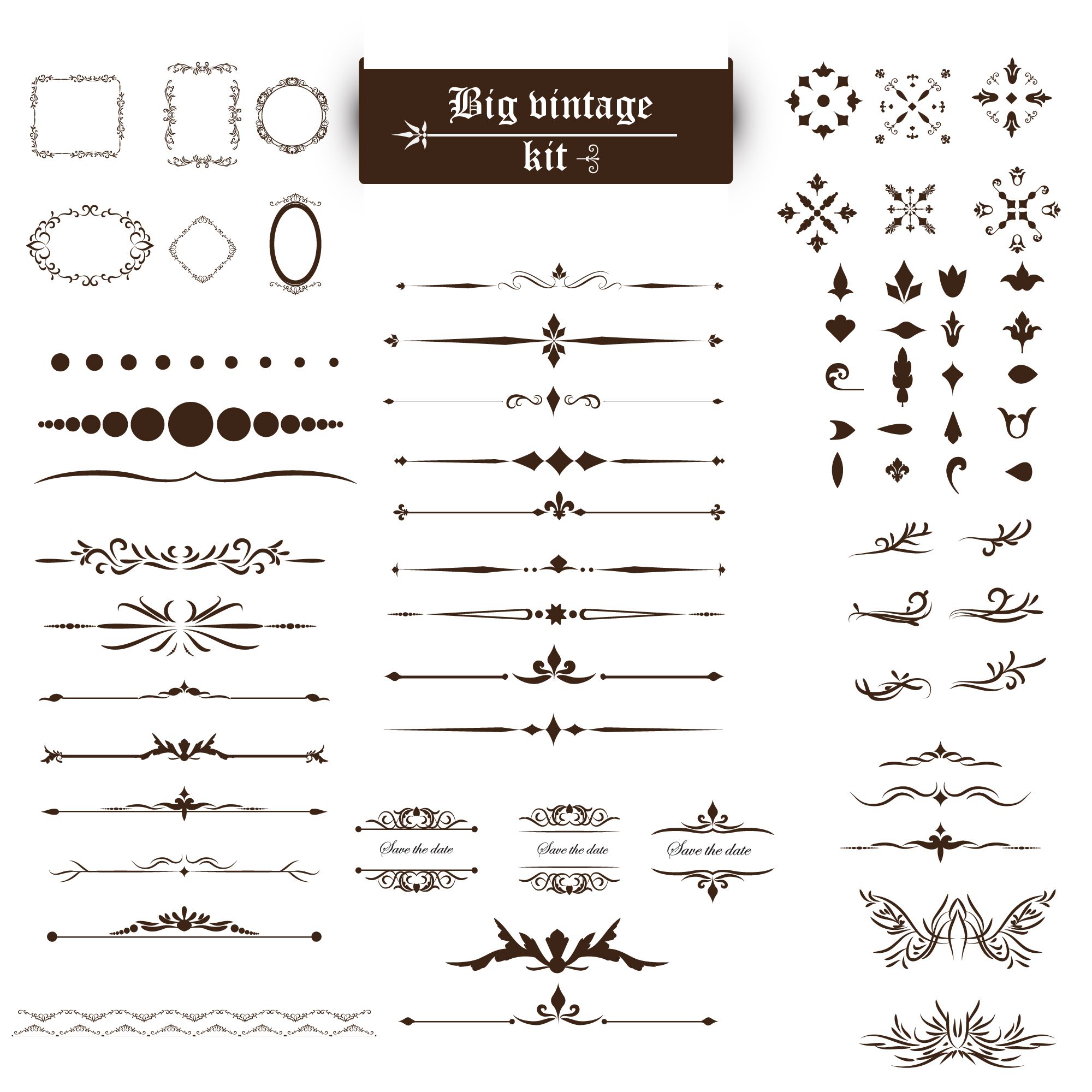 ВОСПРИЯТИЕ ОЦЕНКИ
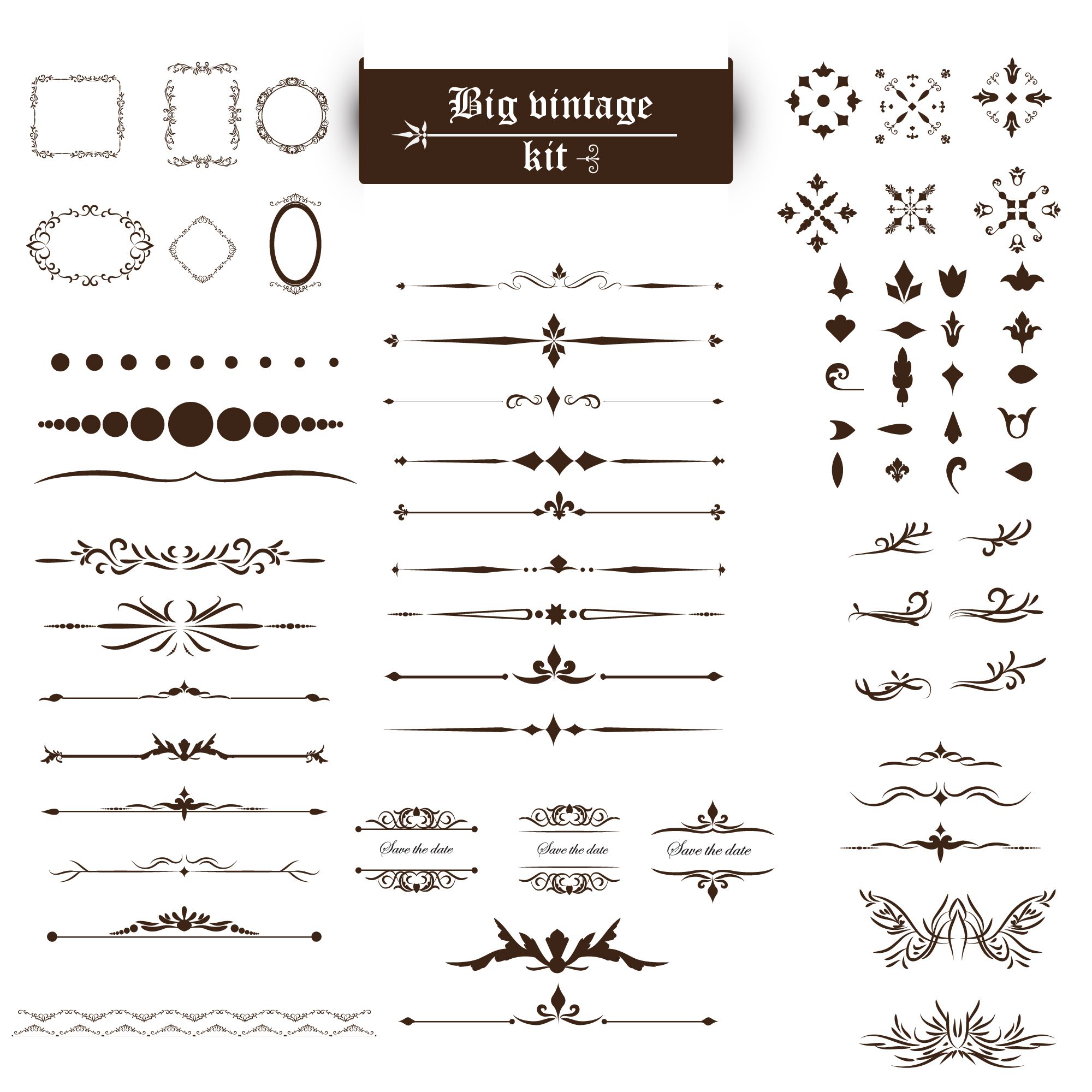 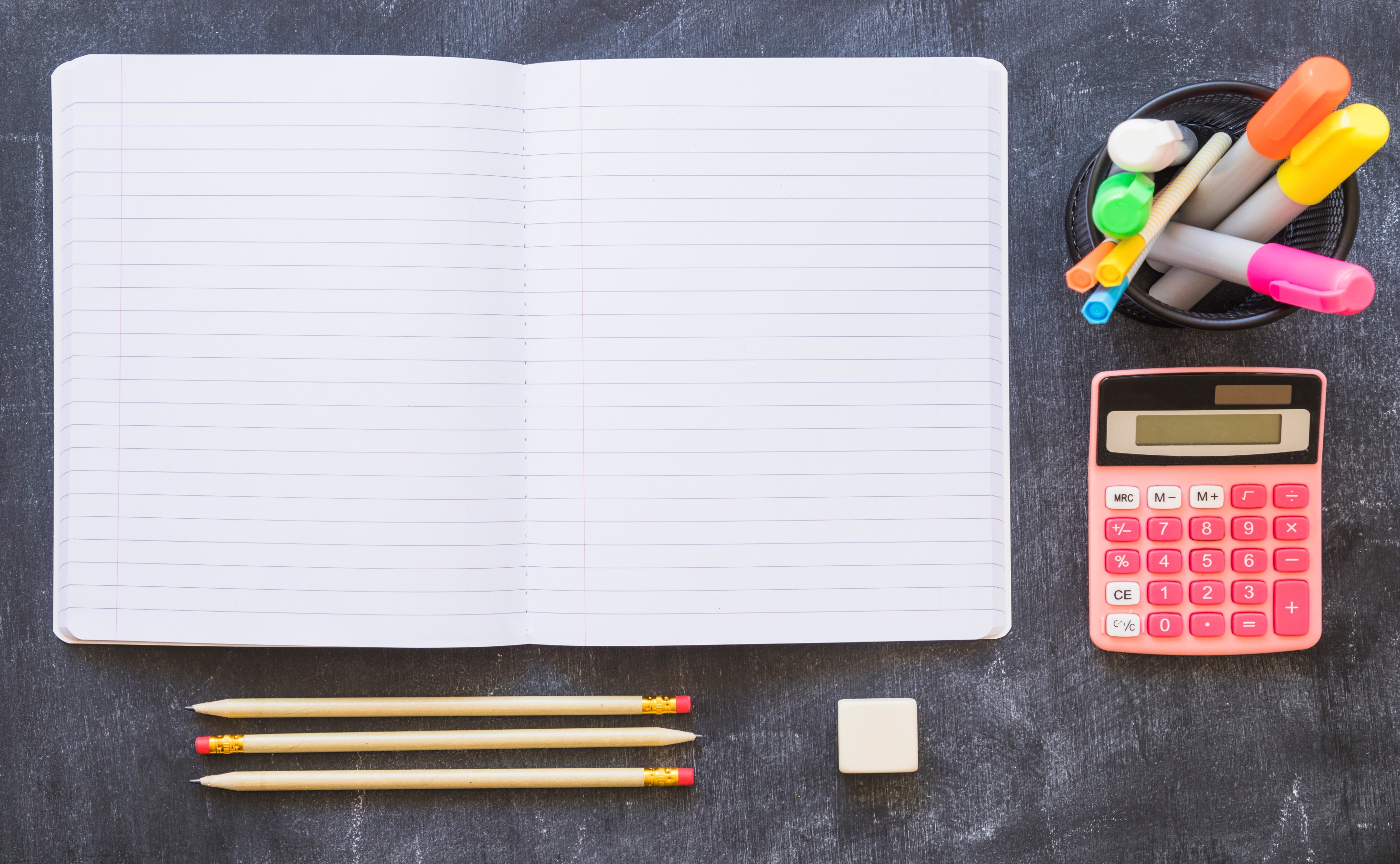 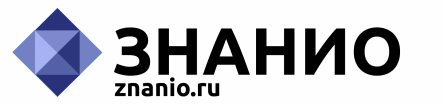 Положительные оценки способны творить чудеса: повышать самооценку ребенка и повышать его учебную мотивацию. Грамотный педагог, должен знать, что восприятие оценки детьми с завышенной или заниженной самооценкой может быть искажено. В этом случае, если отметка не соответствует их уровню притязаний или ожиданиям, дети могут встретить ее с недоверием или обидой.
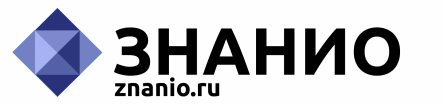 Умение ставить оценки
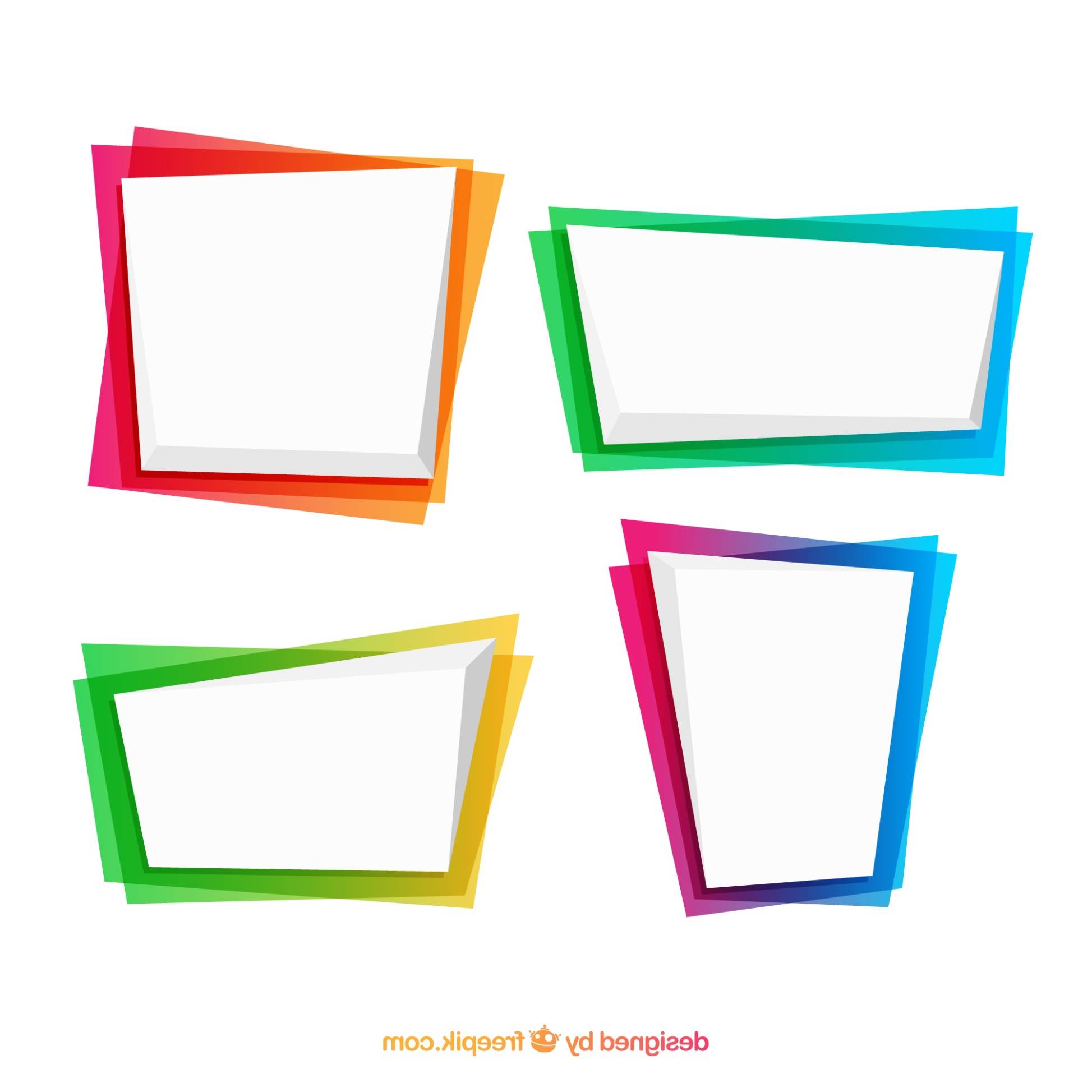 отсутствие мотивации у обучающегося
ПОХВАЛА ЗА ПЛОХУЮ РАБОТУ
подчеркивание посредственных знаний
способность в корне изменить отношение одноклассников к ребенку и педагогу
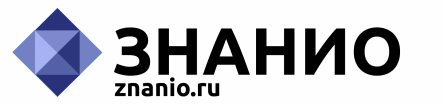 Умение ставить оценки
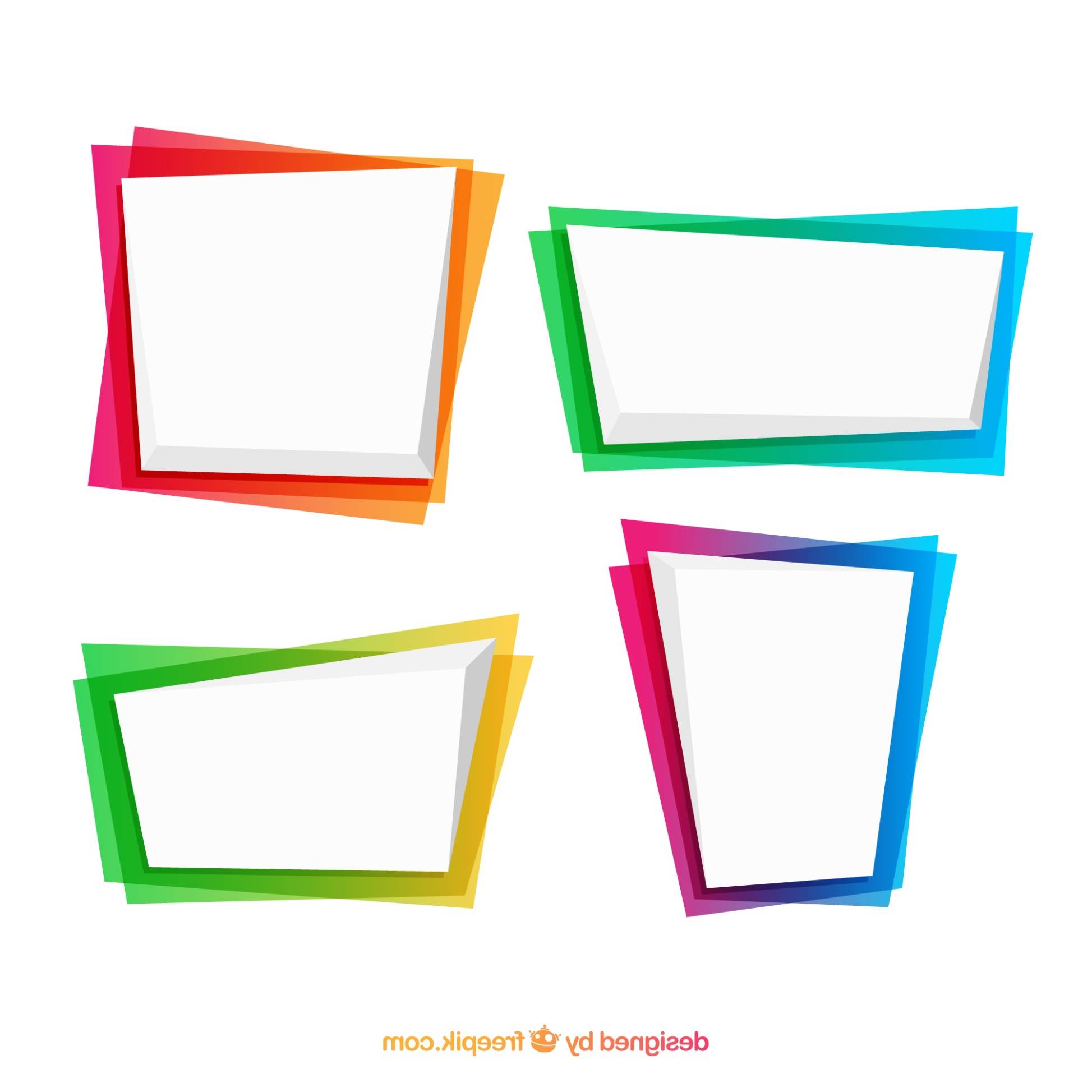 полезность тогда, когда оценка не сильно отличается от реального положения дел
ОТМЕТКА «ЗА СТАРАНИЕ» и «НА ПЕРСПЕКТИВУ»
интуитивное определение педагогом степени разрыва между реальными знаниями и выставленной отметкой
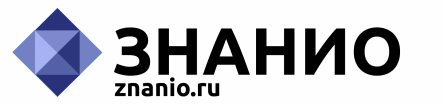 Умение ставить оценки
утрачивание интереса к учебной деятельности
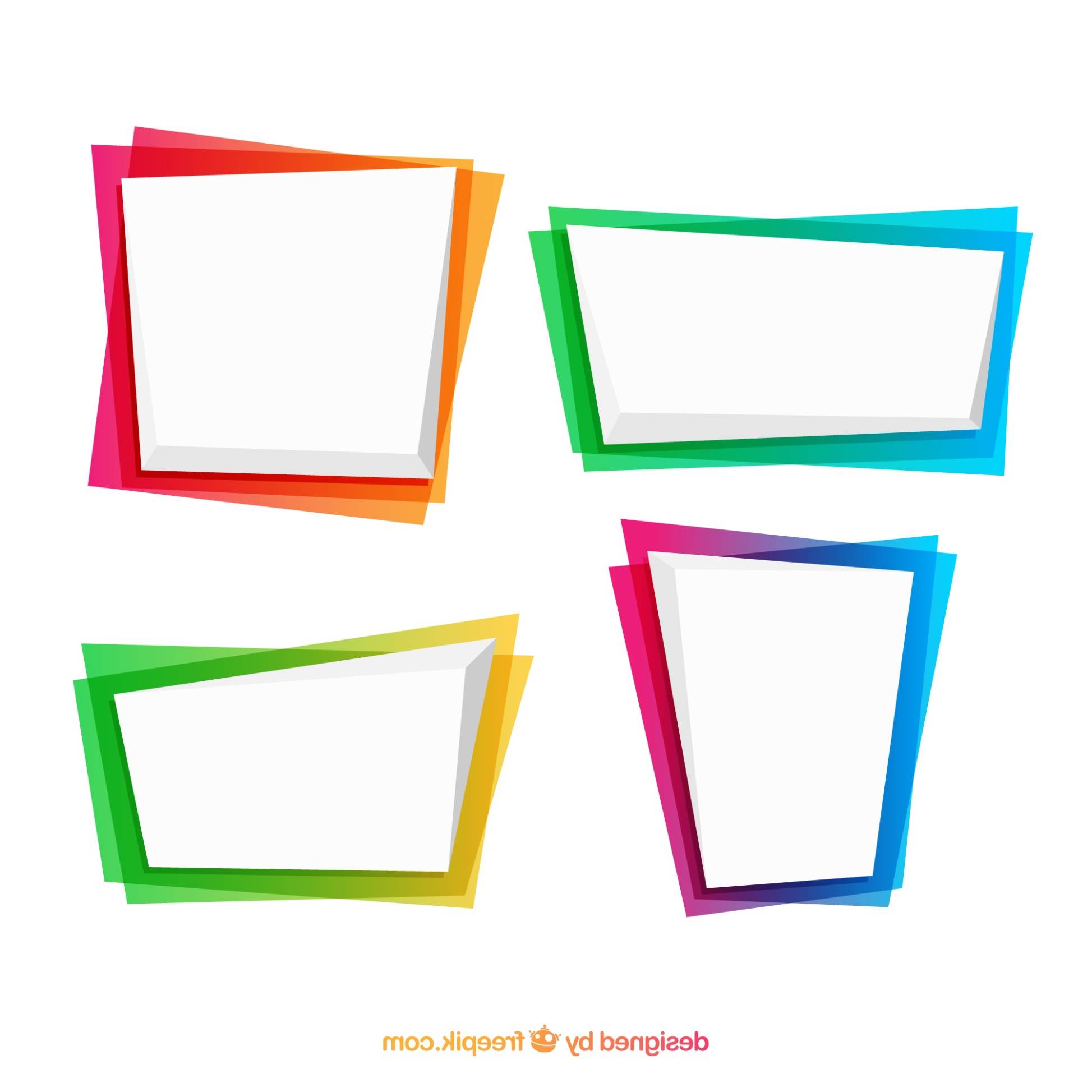 снижение мотивации к достижению успеха
ПОСТОЯННАЯ ПОЛОЖИТЕЛЬНАЯ ОЦЕНКА
(завышенная самооценка)
формальное выполнение задания
противопоставление всему классу
постоянное ожидание только 
положительных отметок
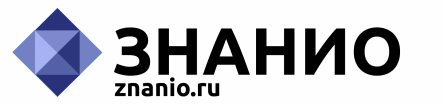 Умение ставить оценки
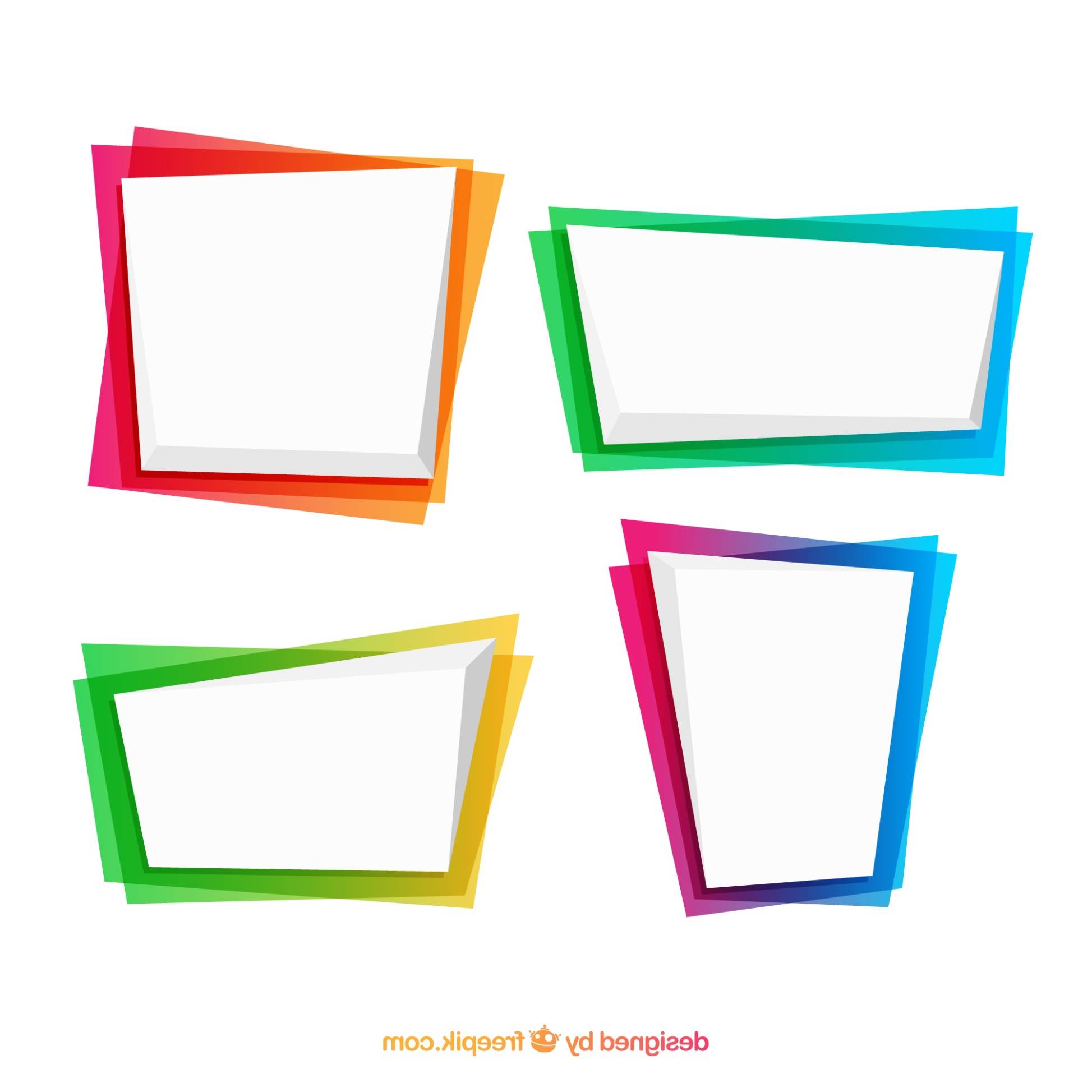 причинение травмы при переходе на личность ребенка
корректировка учебной деятельности ученика
ОТРИЦАТЕЛЬНАЯ ОЦЕНКА
стремление к контакту с педагогом и улучшение взаимоотношений при искренности оценки
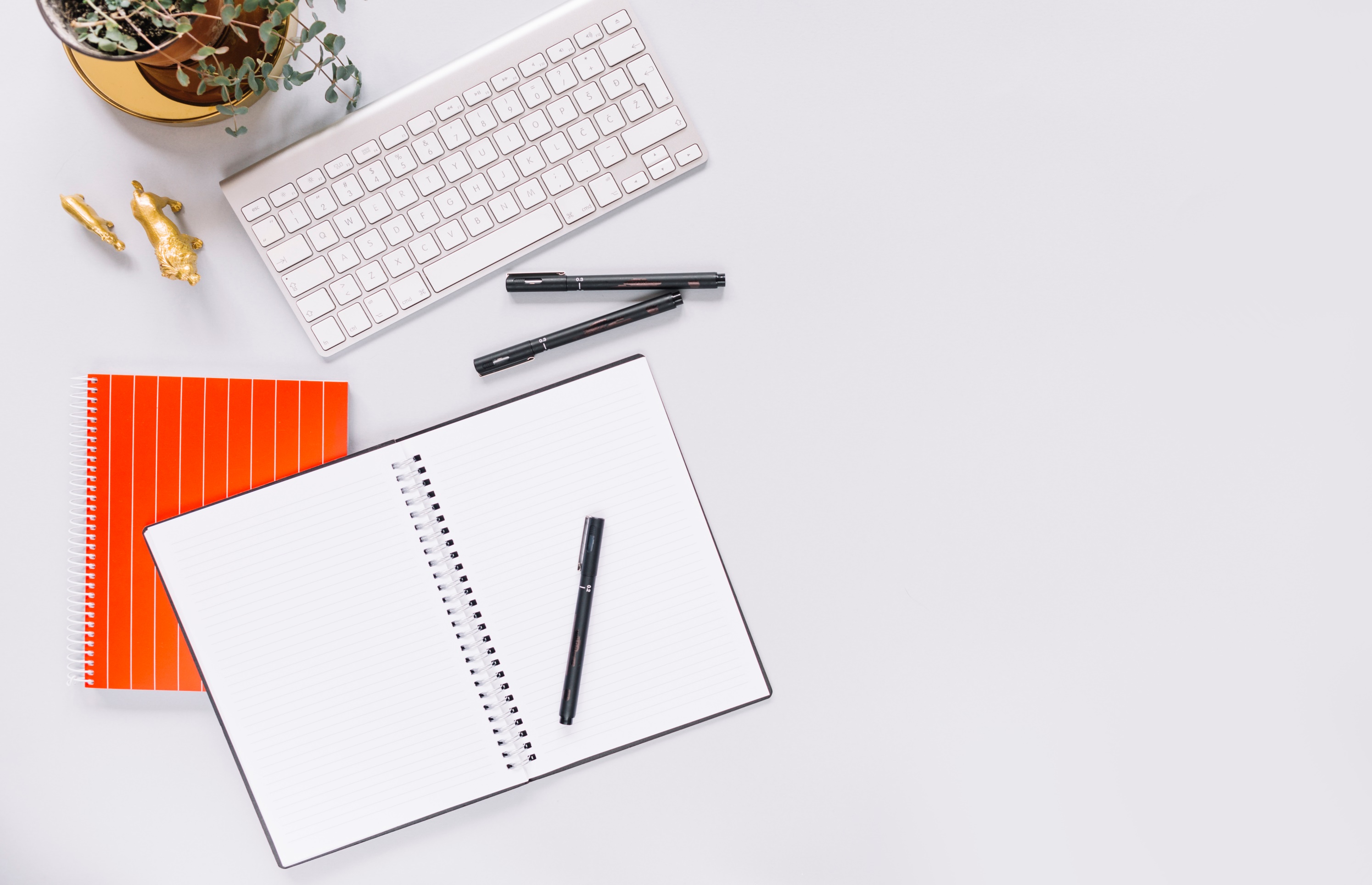 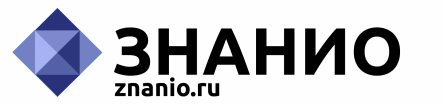 ОЦЕНКА

инструмент для повышения мотивации ребенка; 

влияние на все сферы его жизни обучающегося; 

регулирование его взаимоотношений со значимым окружением.
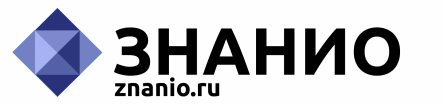 Психолого-педагогические рекомендации по созданию оценочных ситуаций в учебном процессе
использование оценки как обратной связи, нужной обучающемуся, а не как средство давления на ребенка
нахождение в каждом из детей положительных изменений и отмечание этих изменений
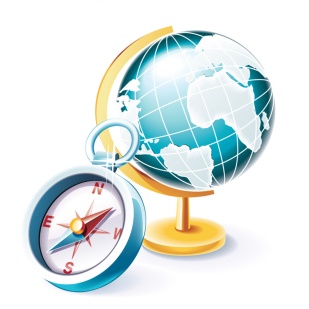 ориентация на личностные, эмоционально-волевые и физиологические особенности
сравнение ребенка с самим собой
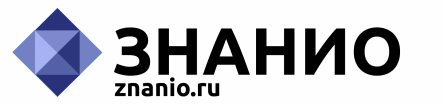 Психолого-педагогические рекомендации по созданию оценочных ситуаций в учебном процессе
формирование у детей навыков самоконтроля, самостоятельного оценивания себя и других обучающихся
избегание травмирующих ситуаций при выставлении отметок, использование двойки и единицы
с осторожностью
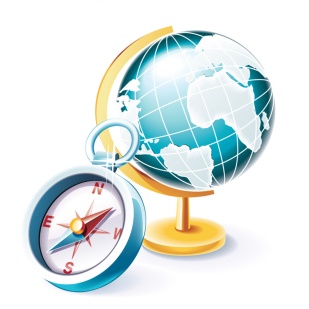 исключение из реакций педагога сарказма и унижения отстающих детей, использование положительных или нейтральных реакций
развернутое обоснование каждой выставленной отметки.
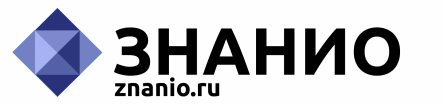 Классификация оценок
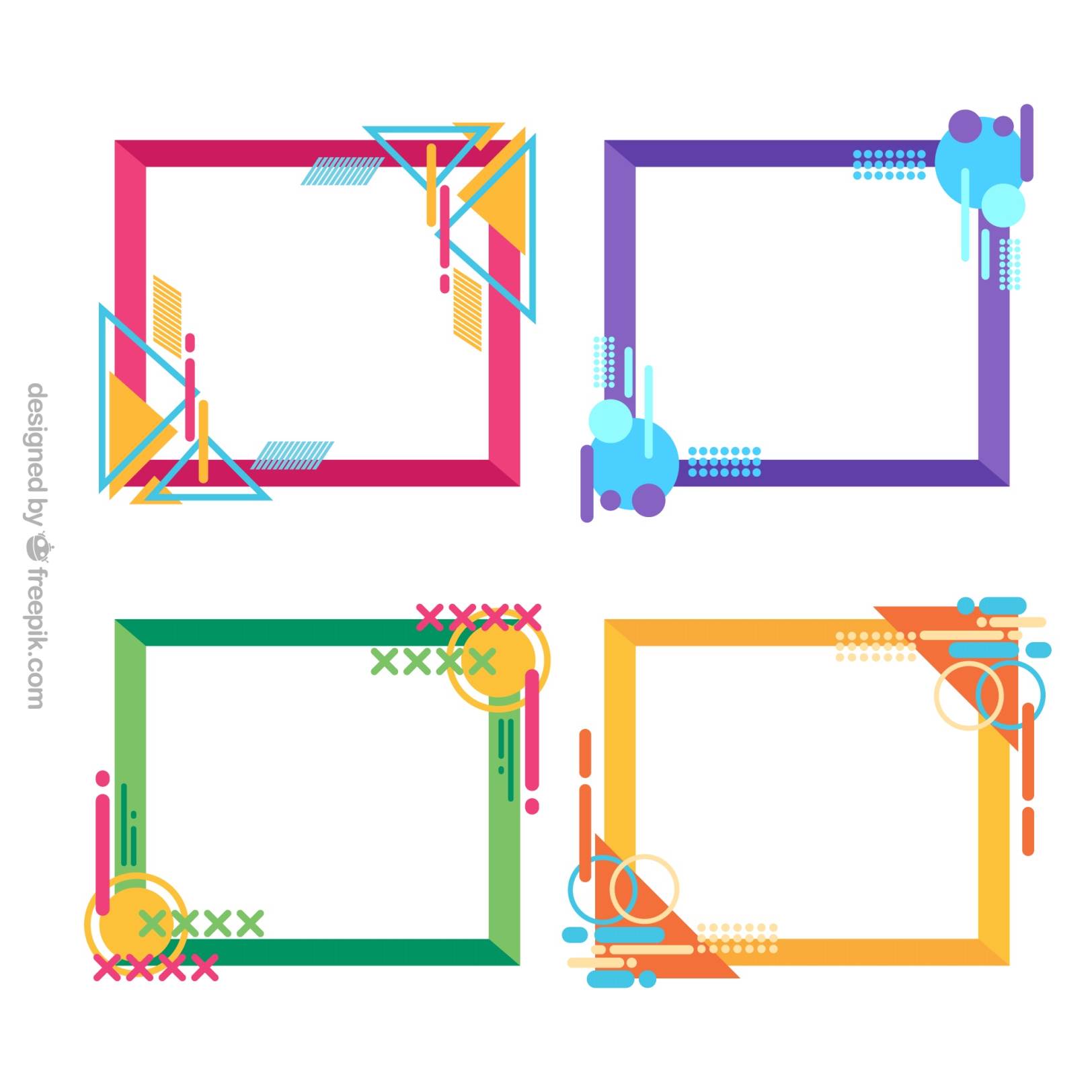 РОДИТЕЛИ:
гордость;
ожидание отличных отметок.
ТОРЖЕСТВУЮЩАЯ «ПЯТЕРКА»
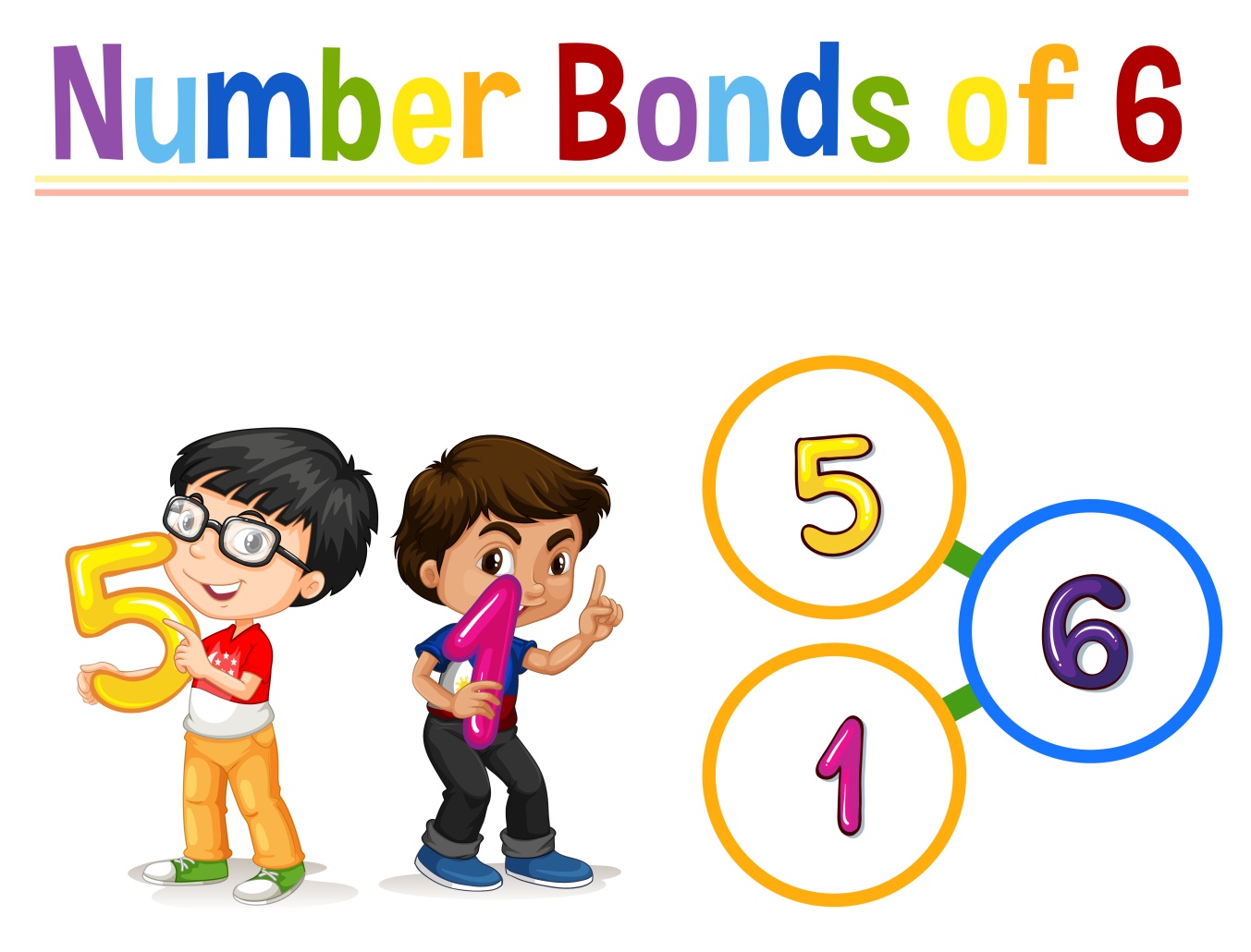 ОБУЧАЮЩИЕСЯ:
особое положение в классе; 
осознание своей исключительности;
помощь одноклассникам на уроке оказывает с высокомерием
ОДНОКЛАССНИКИ:
испытание зависти.
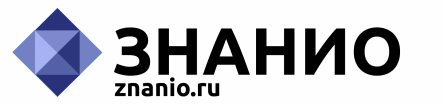 Классификация оценок
РОДИТЕЛИ:
поддержка и надежда на сохранение и улучшение уровня успешности ребенка; 
отсутствие похвалы, доверия, лишение удовольствий при снижении успеваемости.
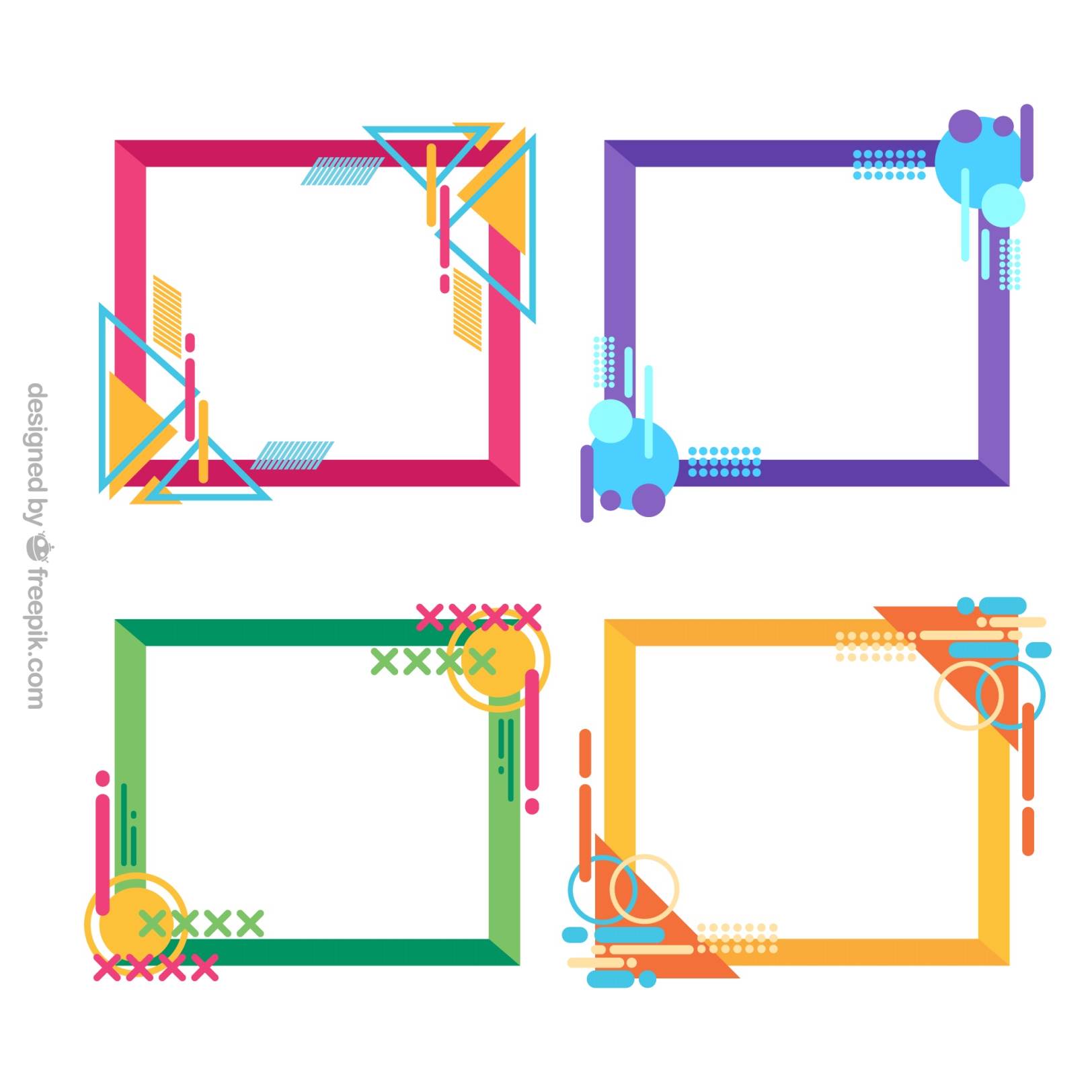 ОБНАДЕЖИВАЮЩАЯ «ЧЕТВЕРКА»
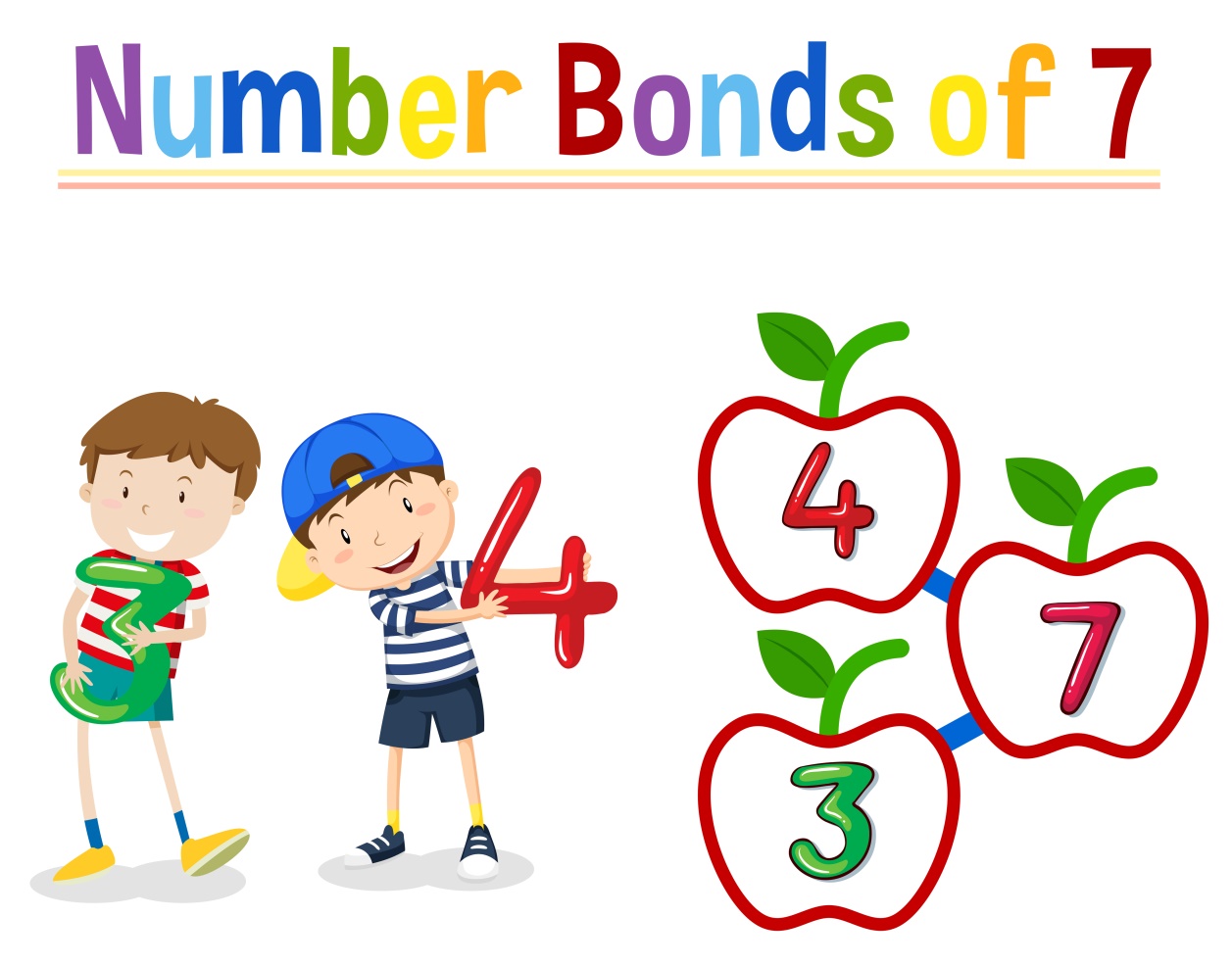 ОБУЧАЮЩИЕСЯ:
переживание снижения престижа в классе и ухудшения взаимоотношений с родителями при снижении успеваемости.
ОДНОКЛАССНИКИ:
престиж среди одноклассников; 
обладание доверием.
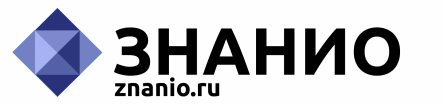 Классификация оценок
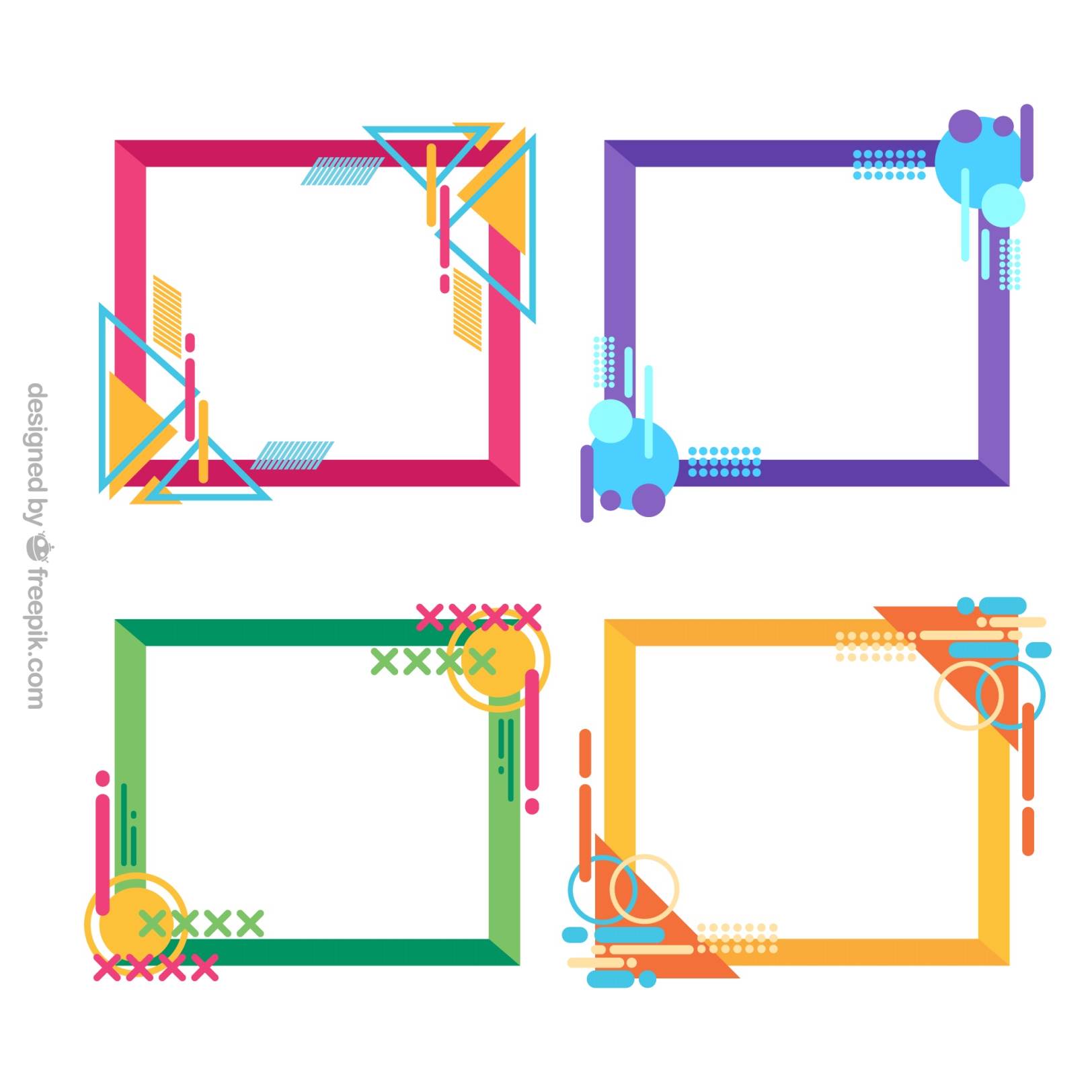 РОДИТЕЛИ:
отсутствие ожидания новых успехов детей;
осторожная похвала.
ПРИВЫЧНАЯ 
«ТРОЙКА»
ОБУЧАЮЩИЕСЯ:
средний уровень мотивации; 
среднее положение в коллективе.
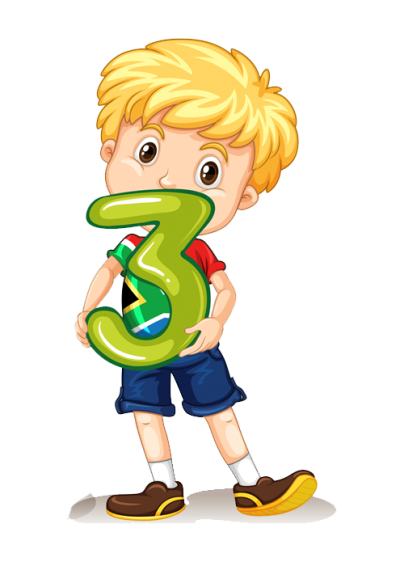 ОДНОКЛАССНИКИ:
восприятие без особых эмоций;
уважение в глазах одноклассников при повышении отметок.
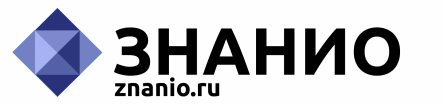 Классификация оценок
РОДИТЕЛИ:
раздражение и наказание; 
лишение развлечений, жесткий контроль;
высокие требования со стороны родителей.
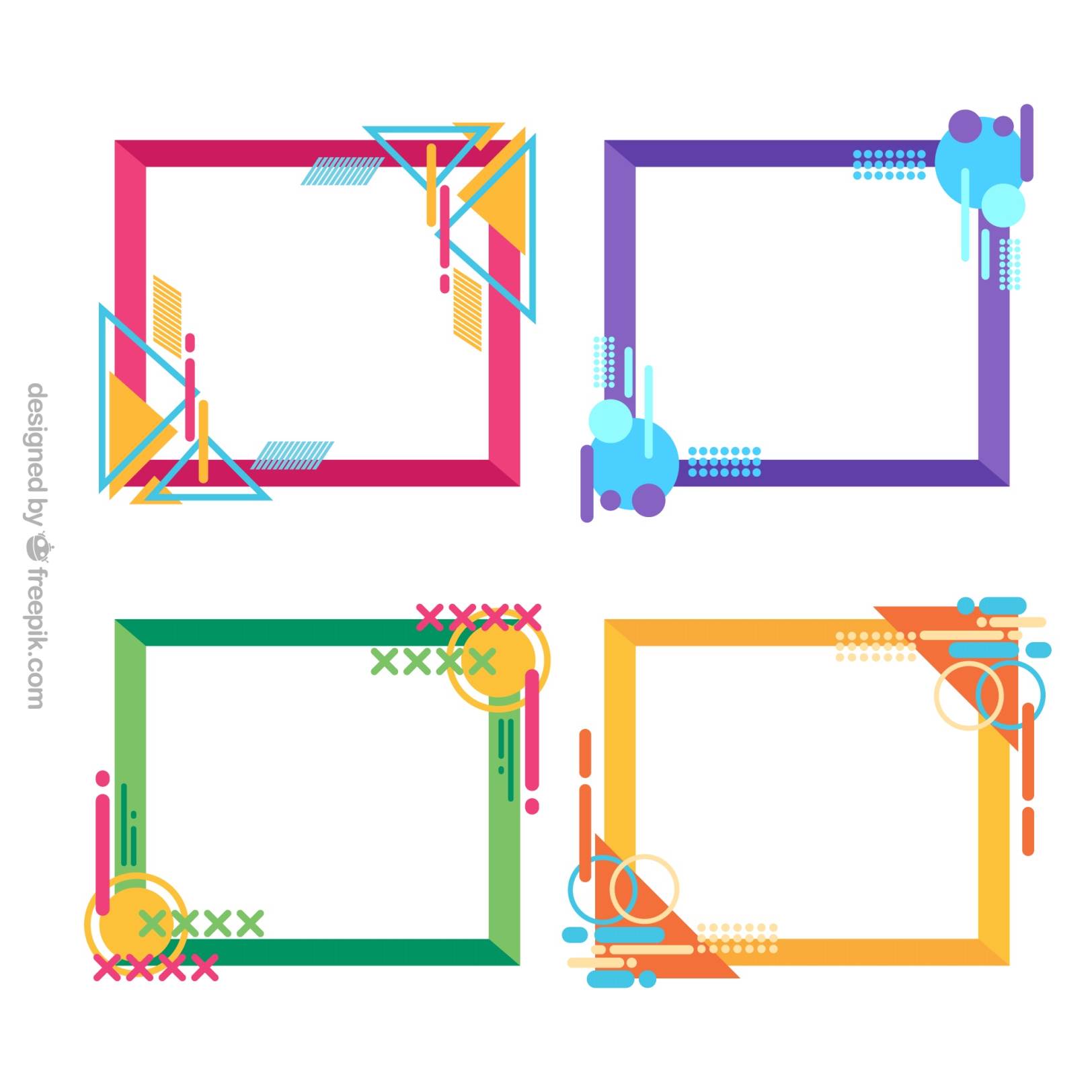 УГНЕТАЮЩАЯ 
«ДВОЙКА»
ОБУЧАЮЩИЕСЯ:
угнетенное положение в классе и в семье; 
страдание от дефицита общения;
озлобление;
негативные переживания;
проявление лжи.
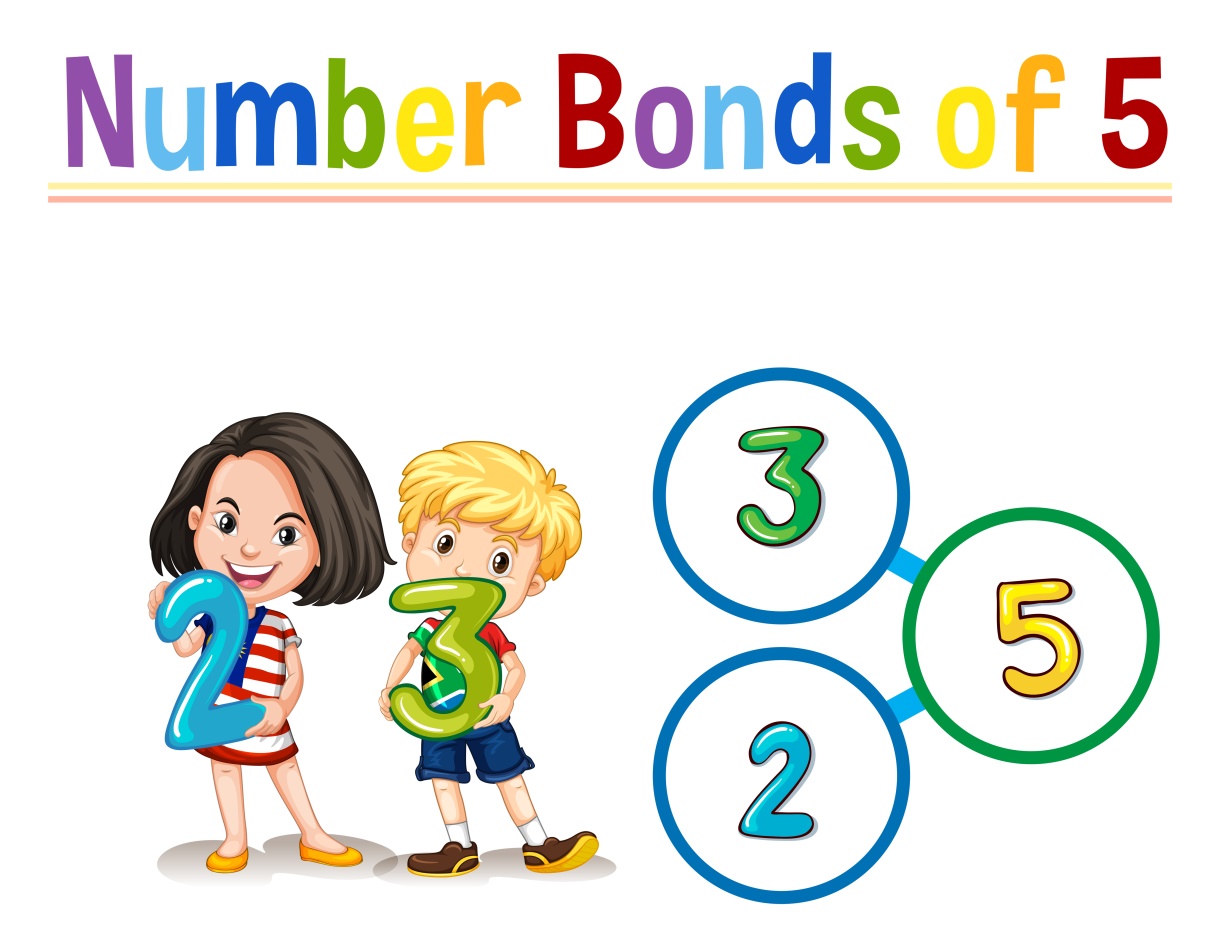 ОДНОКЛАССНИКИ:
проявление насмешек.
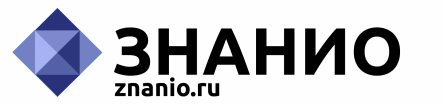 Классификация оценок
РОДИТЕЛИ:
ирония за выставленную оценку.
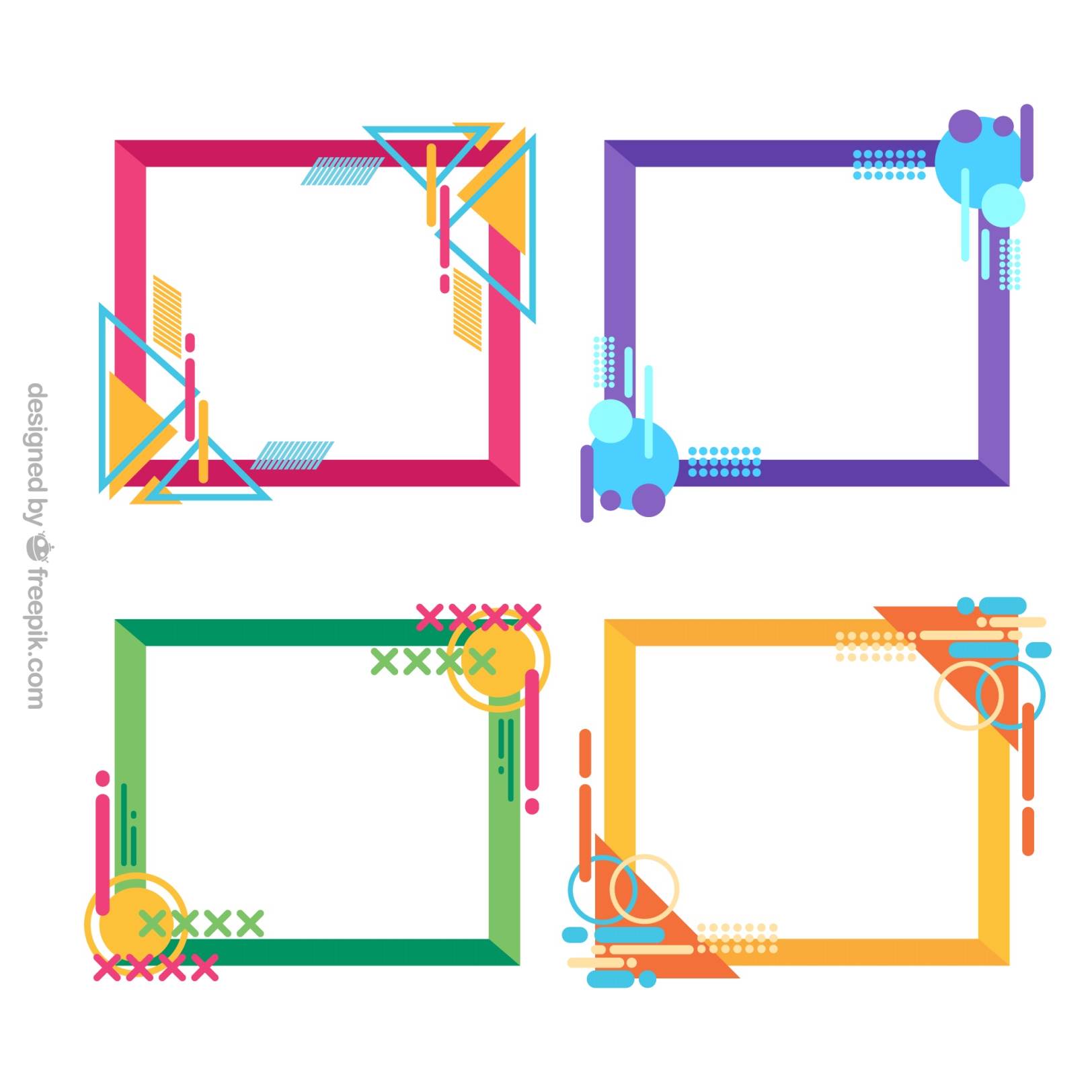 ПЕДАГОГ:
злоба  по отношению к ребенку.
УНИЧТОЖАЮЩАЯ ЕДИНИЦА
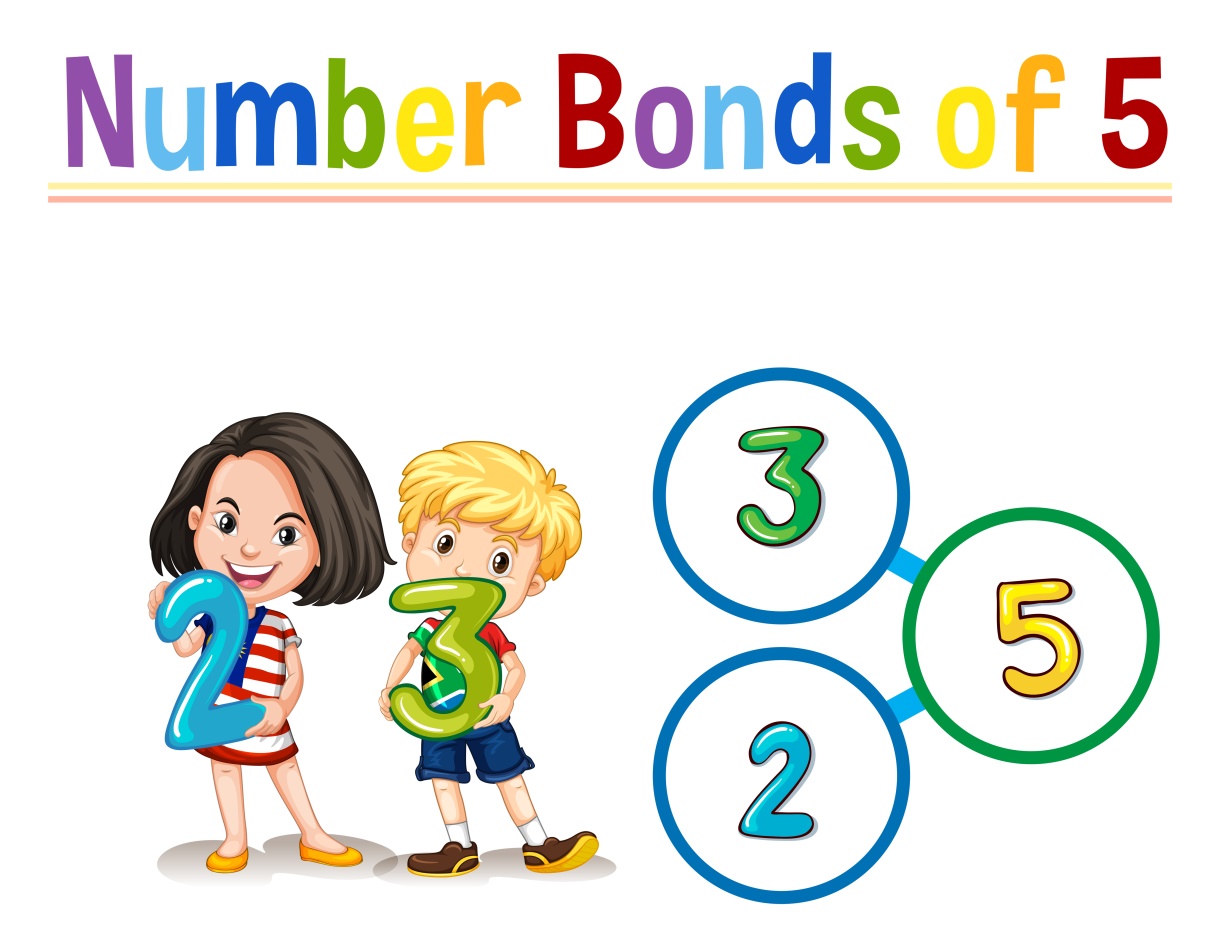 ОБУЧАЮЩИЕСЯ:
снижение уровня мотивации к учебной деятельности;
не влияет на статус в коллективе.
ОДНОКЛАССНИКИ:
сочувствие за выставленную оценку;
снижается доверительное отношение к педагогу.
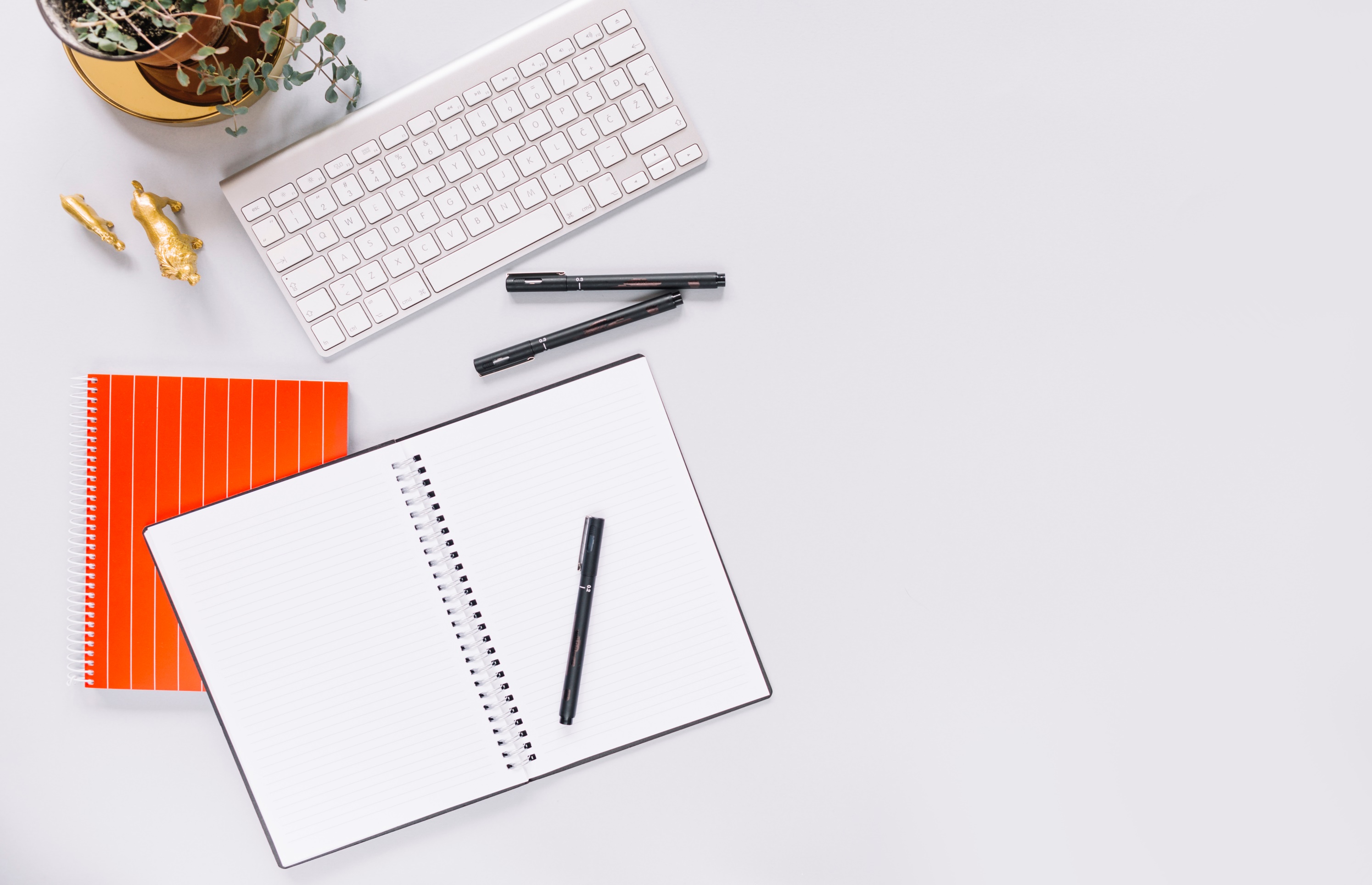 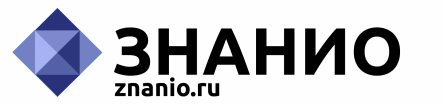 Выставляя оценку обучающемуся, педагогу необходимо помнить о том, что, существуют возрастные особенности восприятия школьной оценки и ее персональная значимость со временем может меняться. Это происходит потому, что с возрастом происходят личностные изменения детей, и те оценки, которые были значимы для них, теряют свою стимулирующую роль, вместо них на первое место выходят другие, которые более соответствуют возрастным интересам детей.